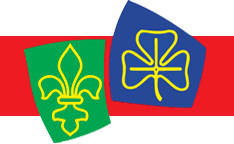 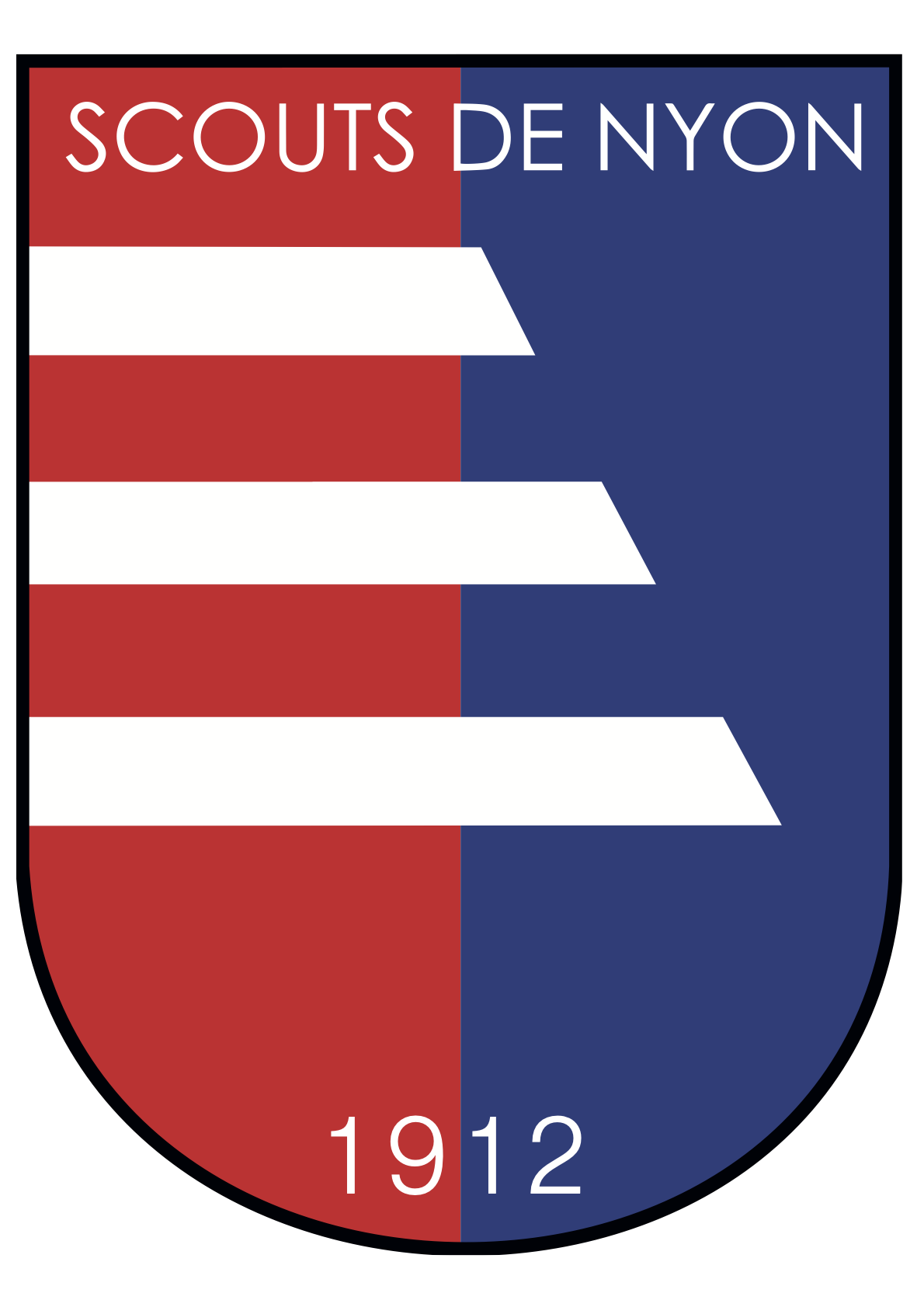 Scouts de NyonGroupe des Trois-Jetées
AG 2021
Qu’est ce que c’est le scoutisme?
[Speaker Notes: Pourquoi est-ce qu’on fait les scouts?
Qu’est ce que ça peut nous apporter?]
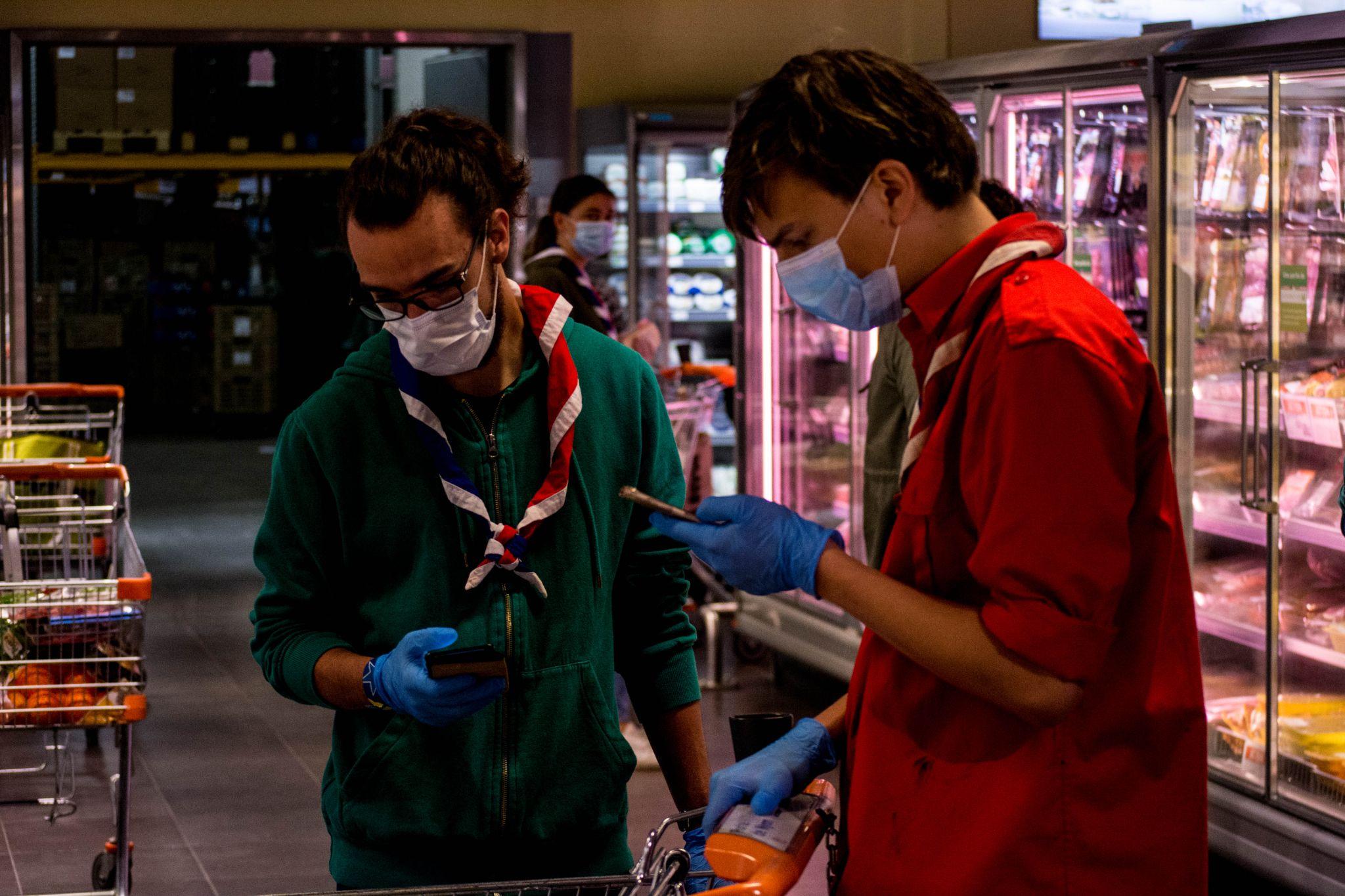 Des valeurs
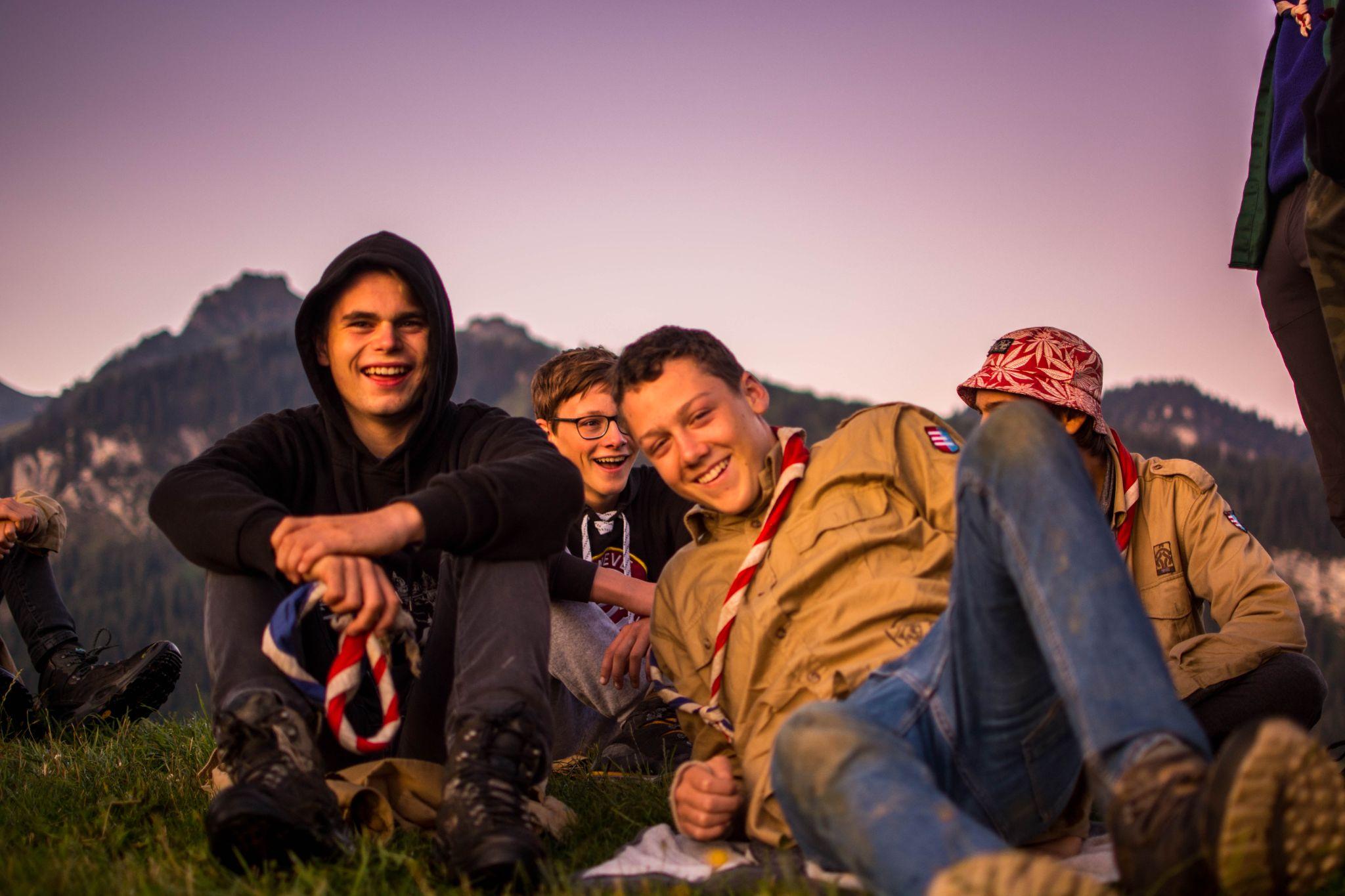 Des amitiés
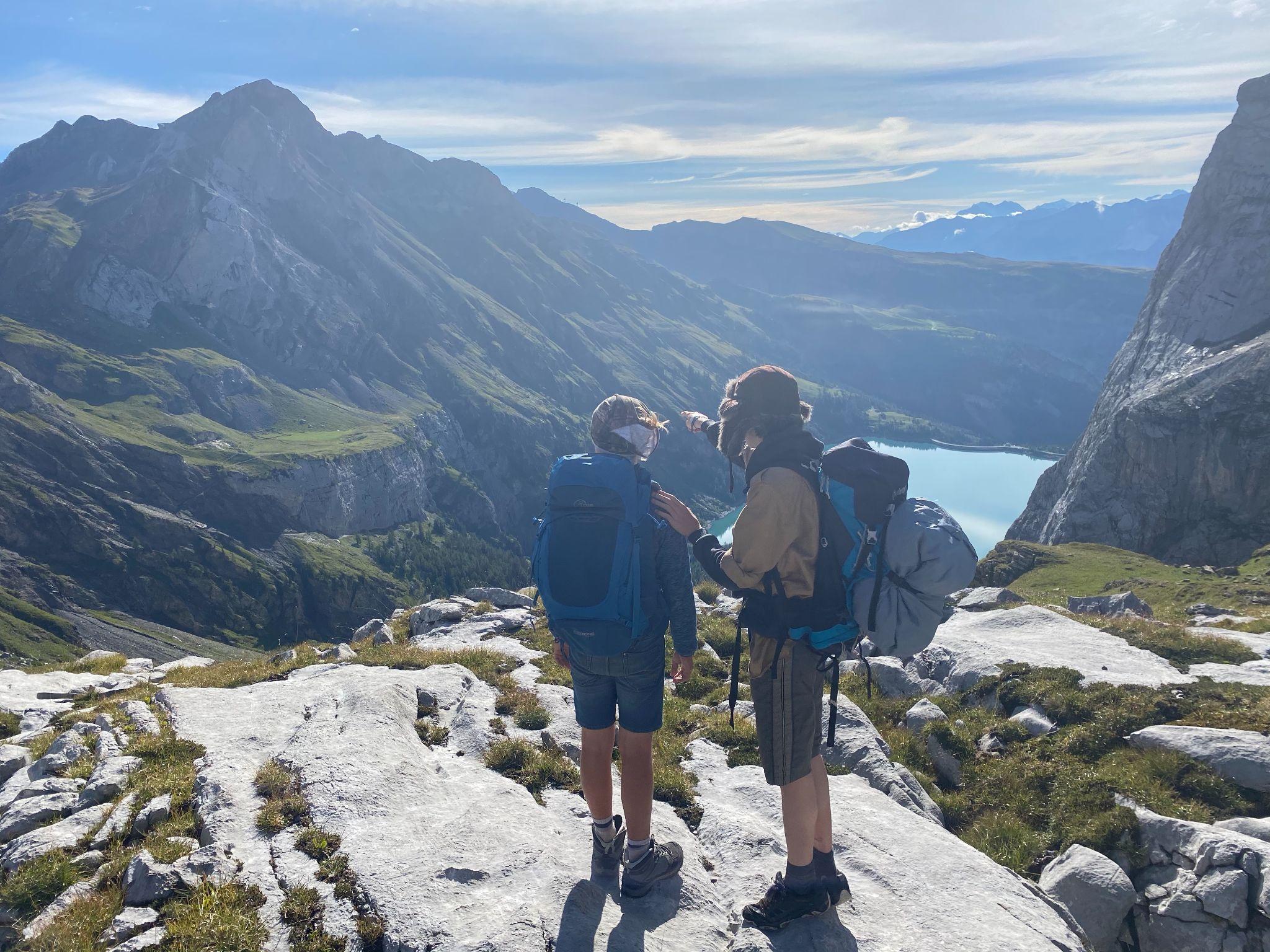 Des aventures
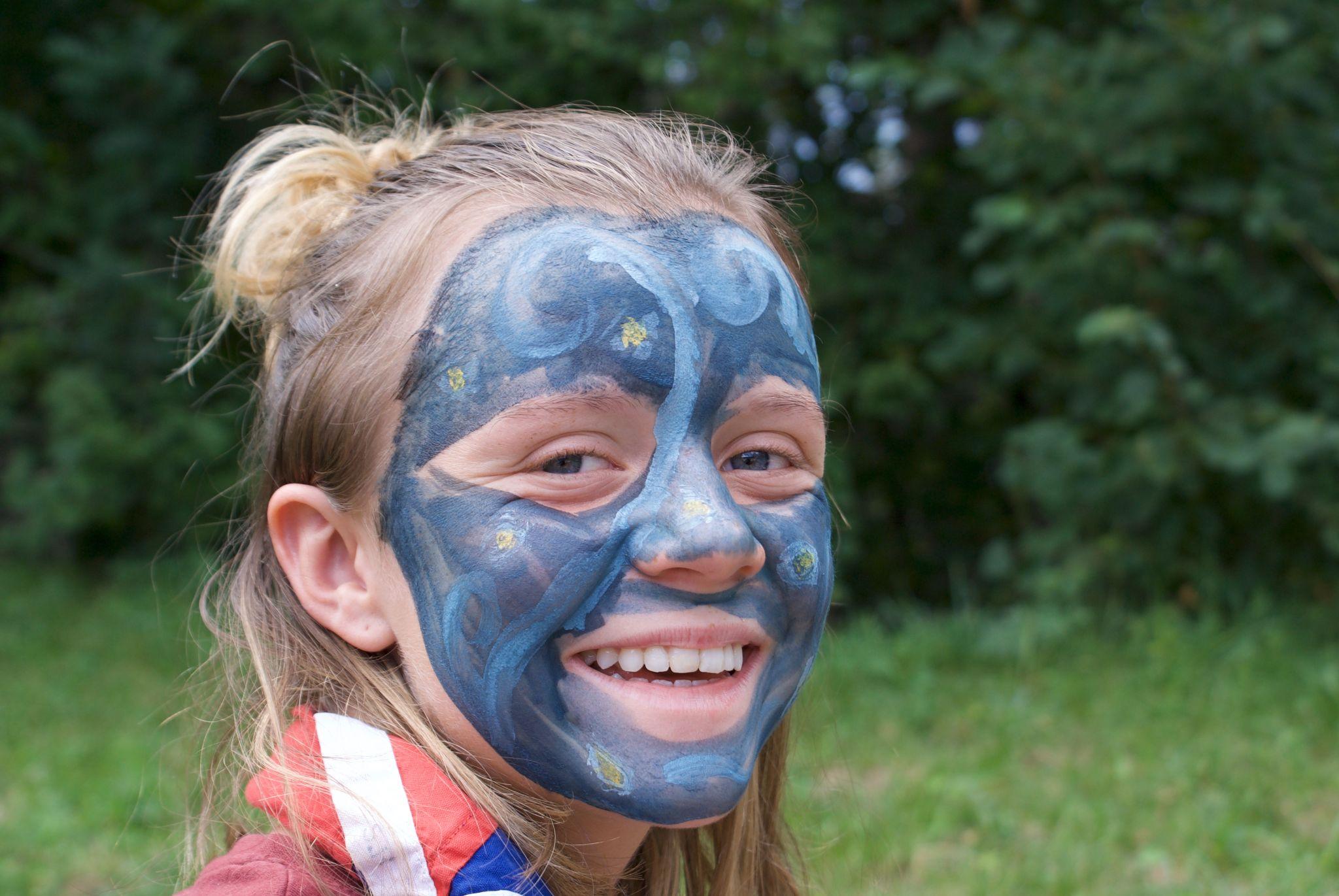 Le développement personnel
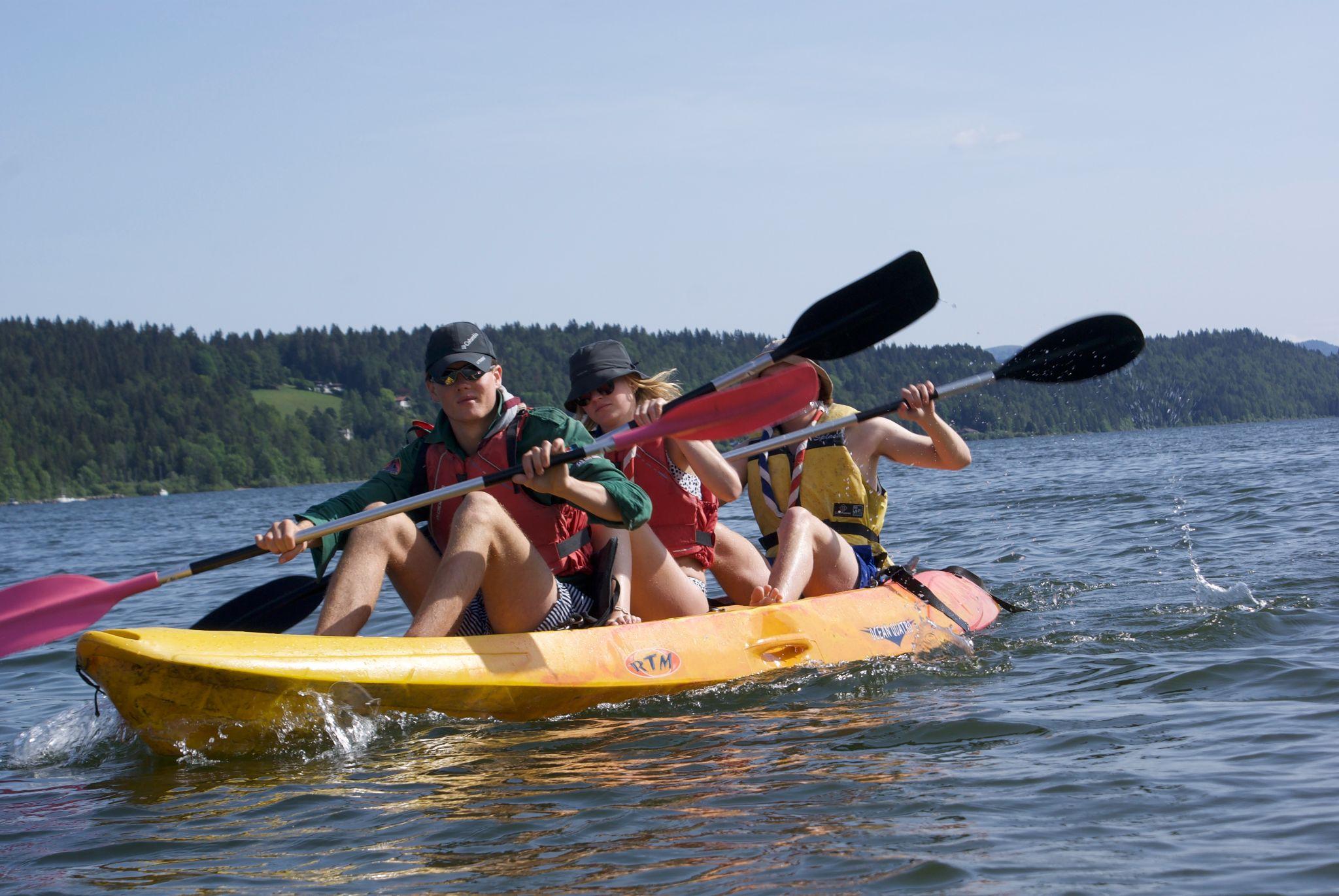 Le dépassement de soi
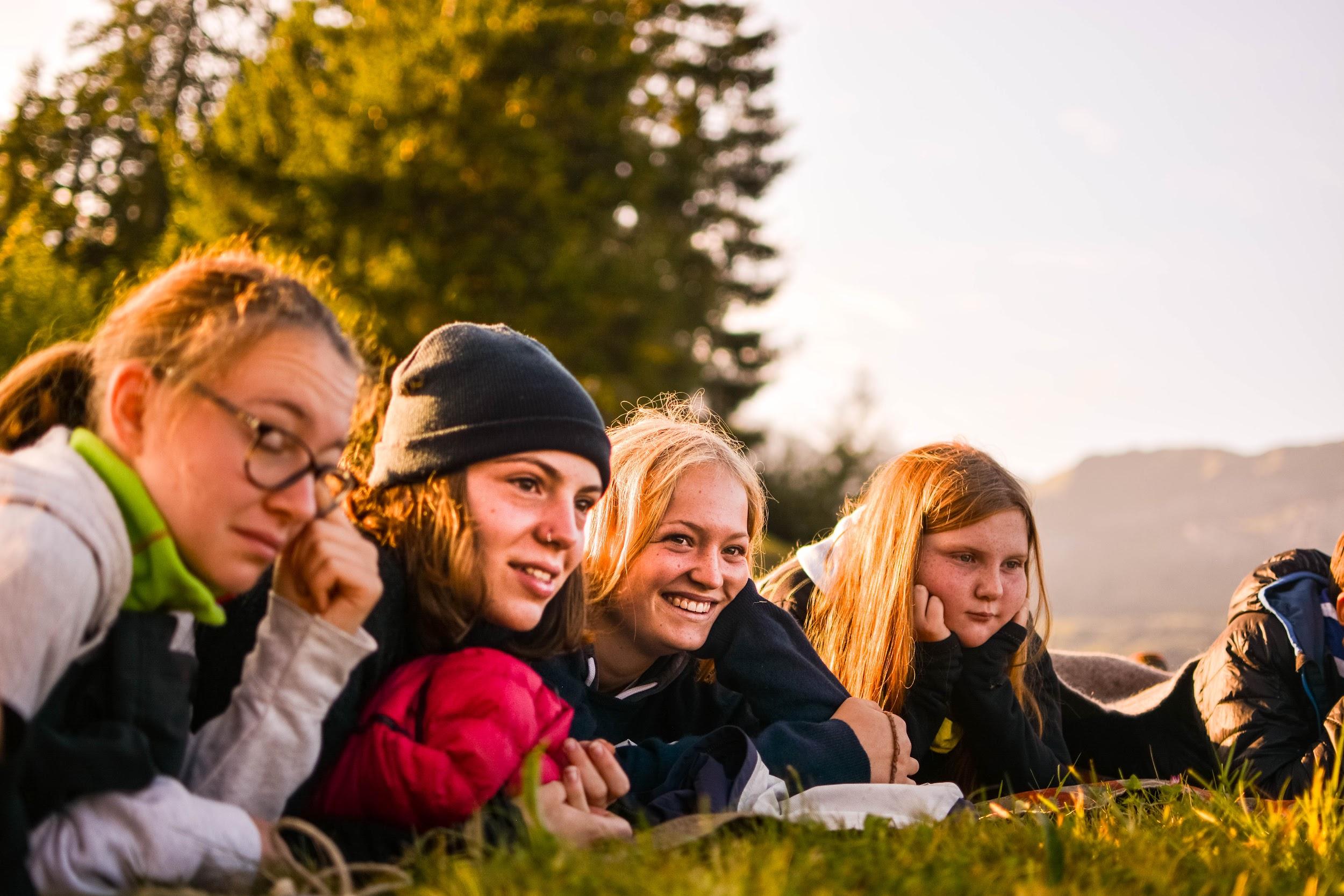 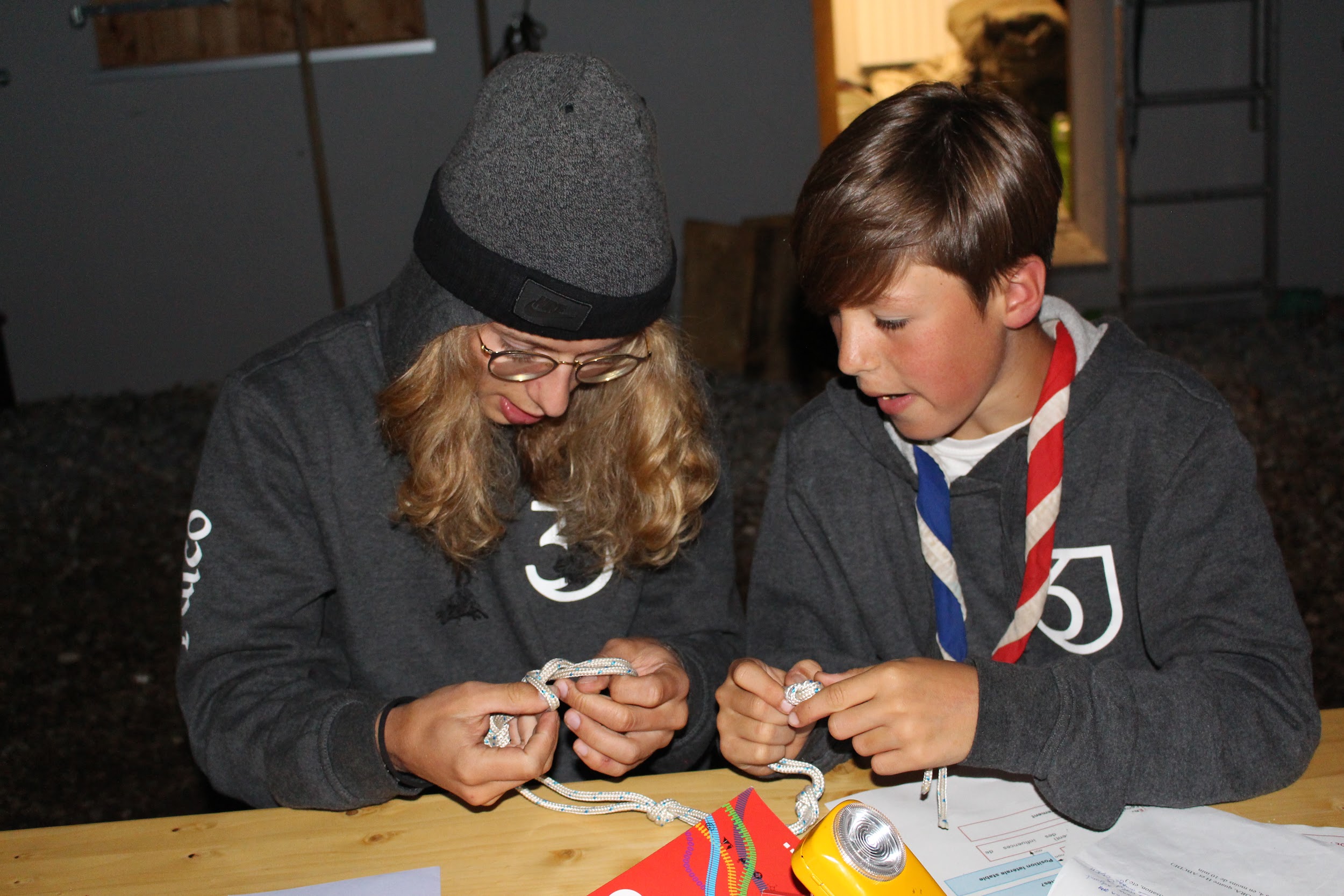 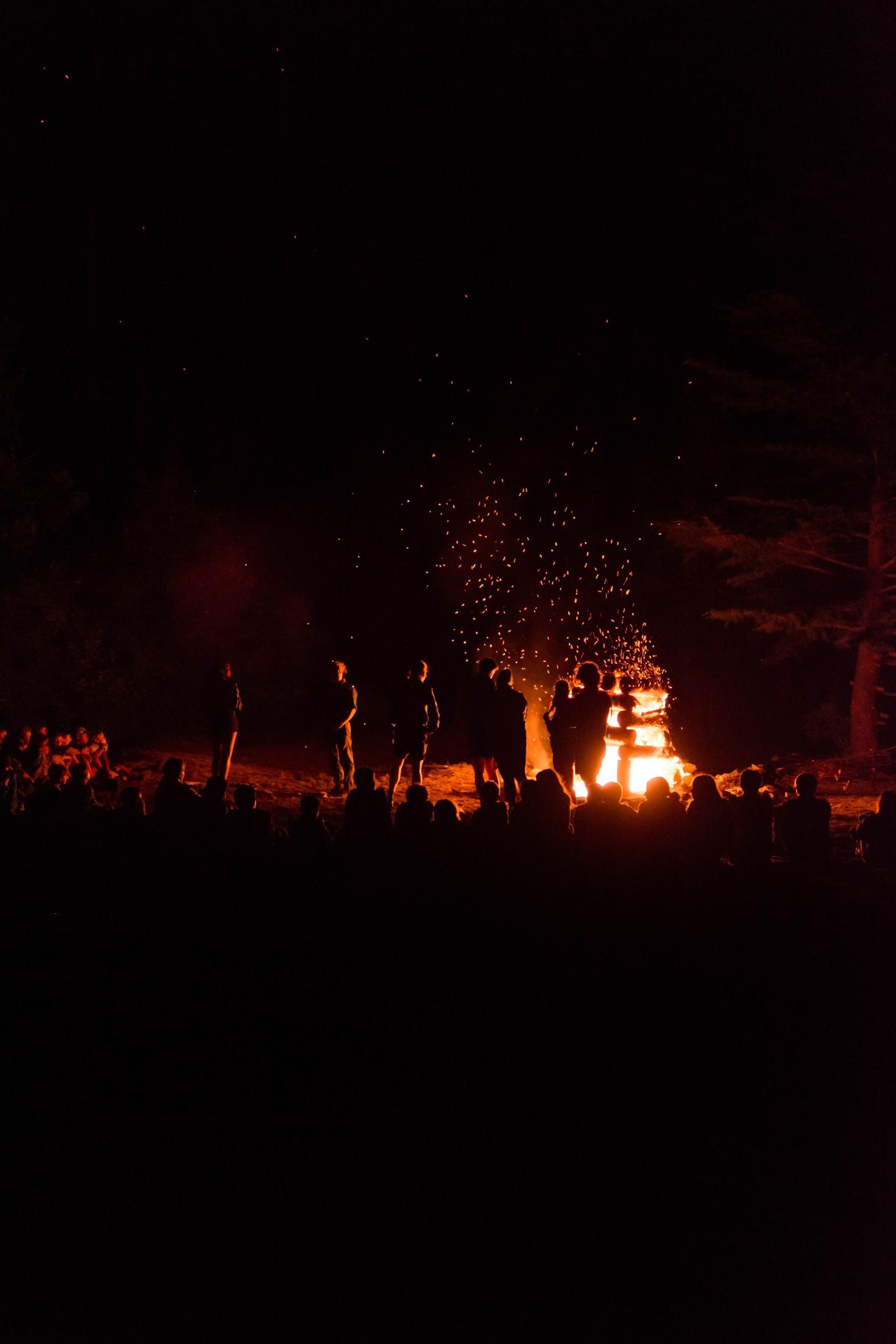 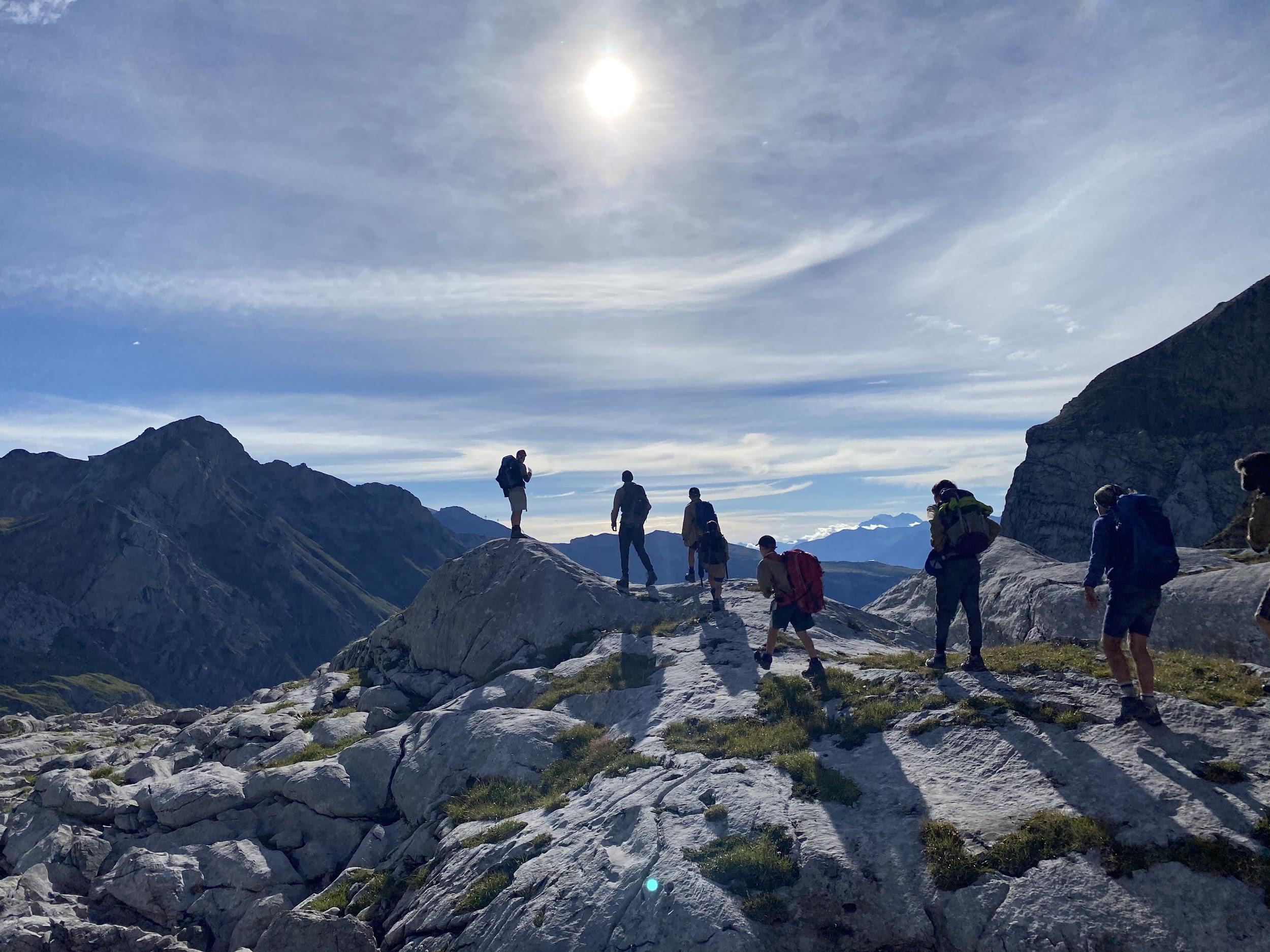 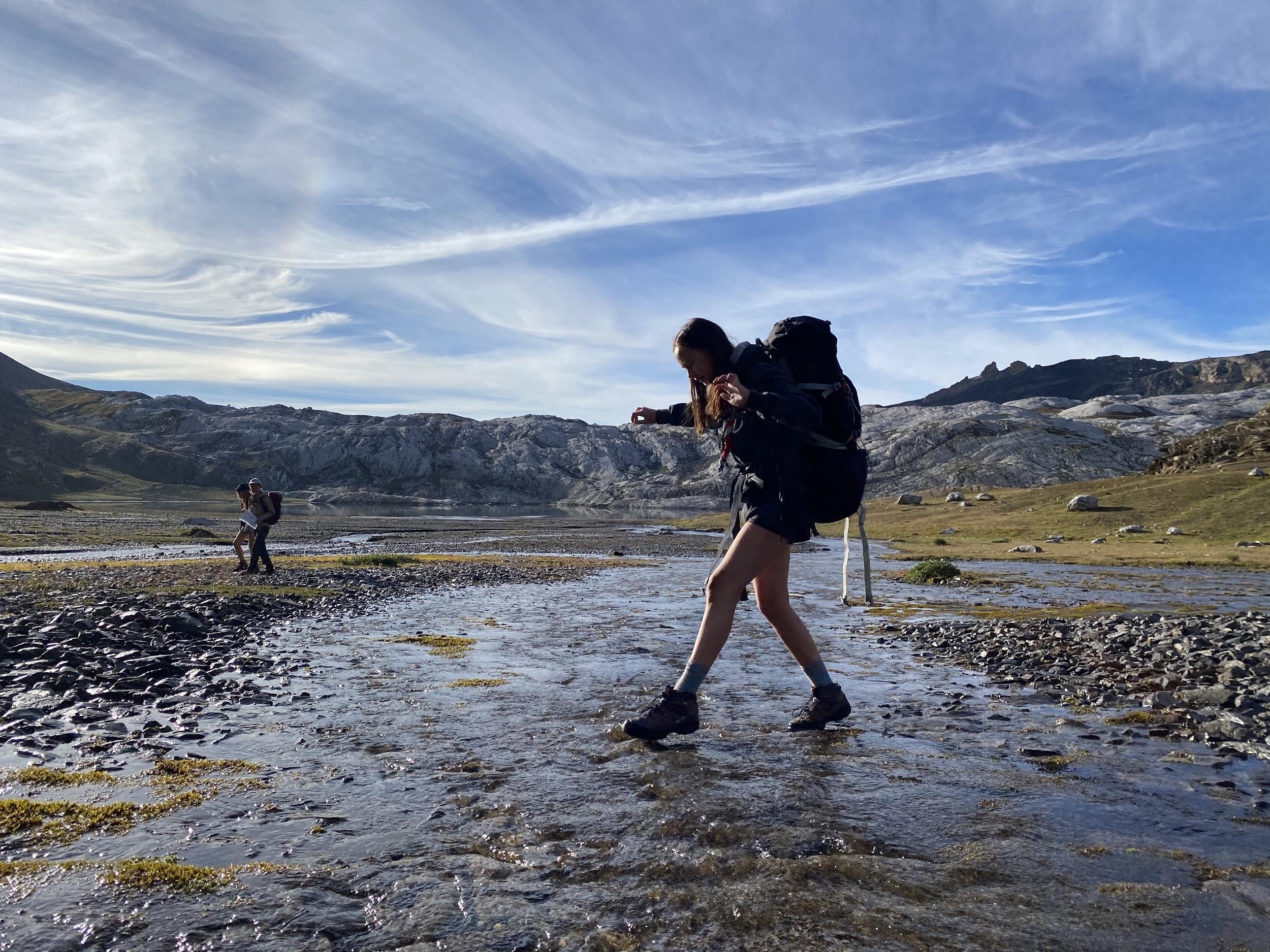 Une école de vie
La maîtrise
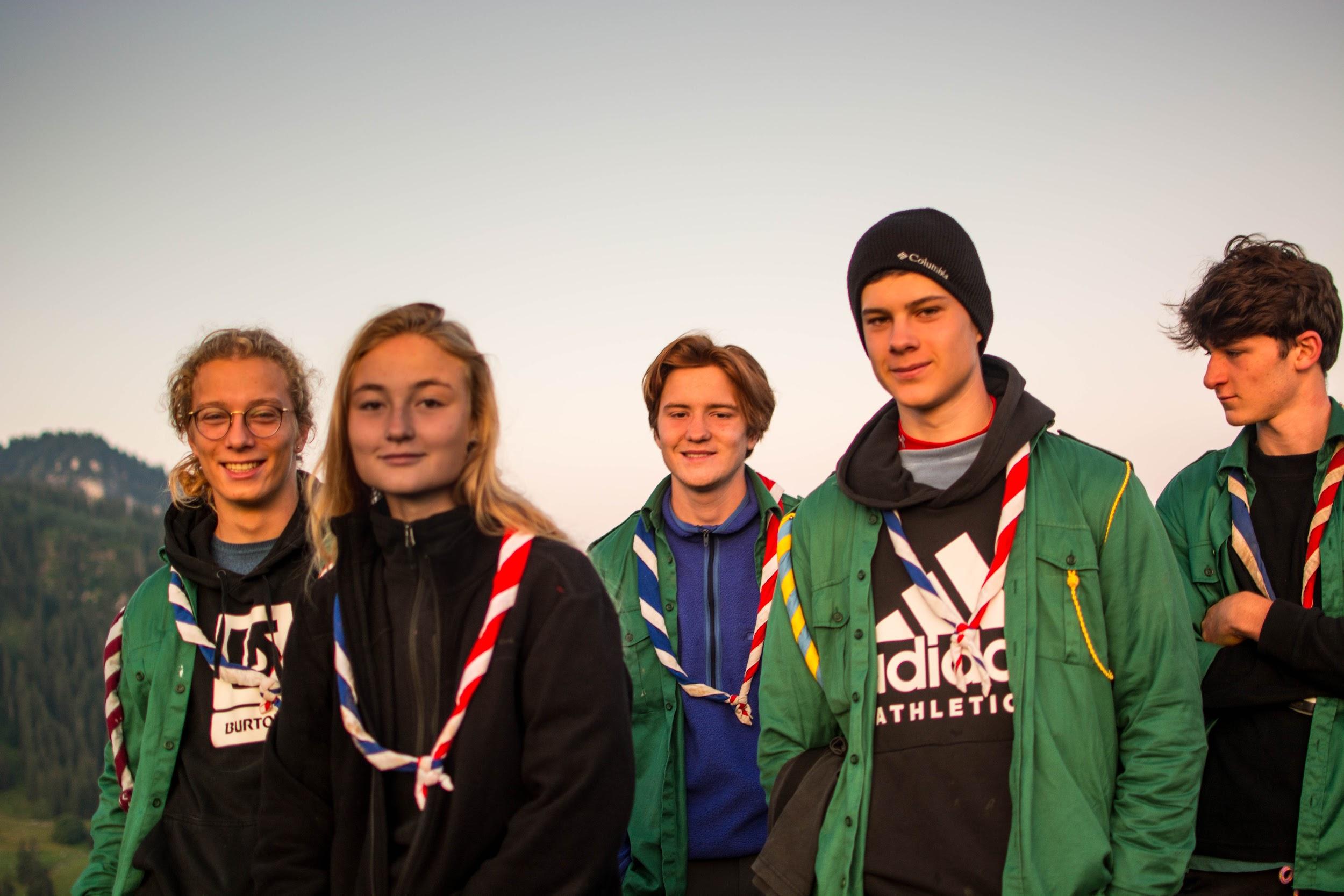 Jeunes bénévoles
Pour la plupart en formation
Licences Jeunesse et Sport
Motivés et dynamiques
À votre écoute
La Haute Maîtrise
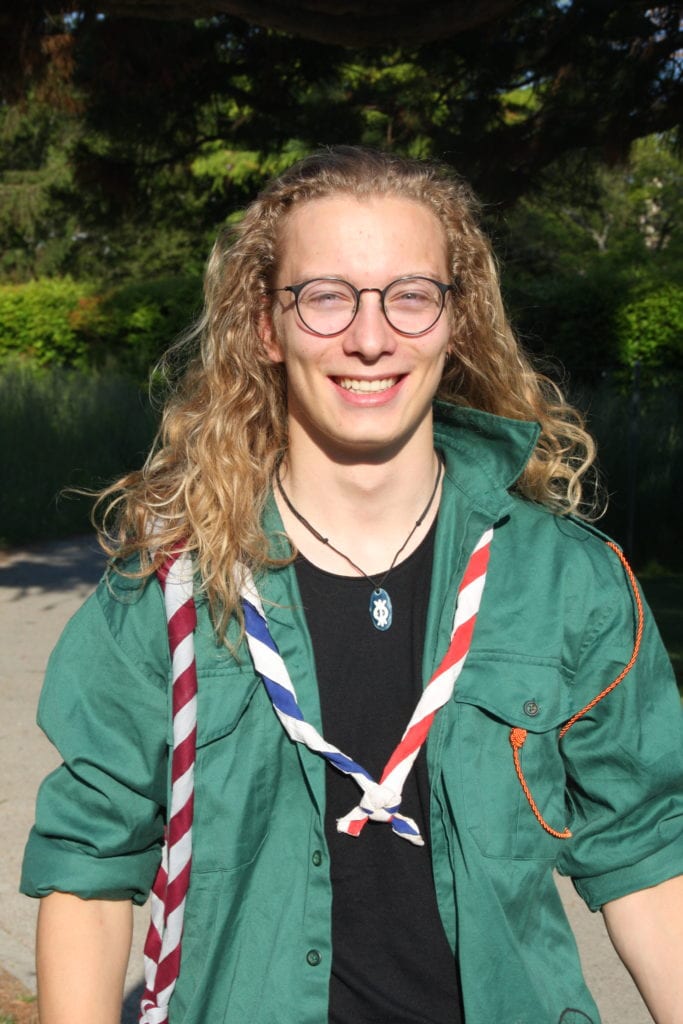 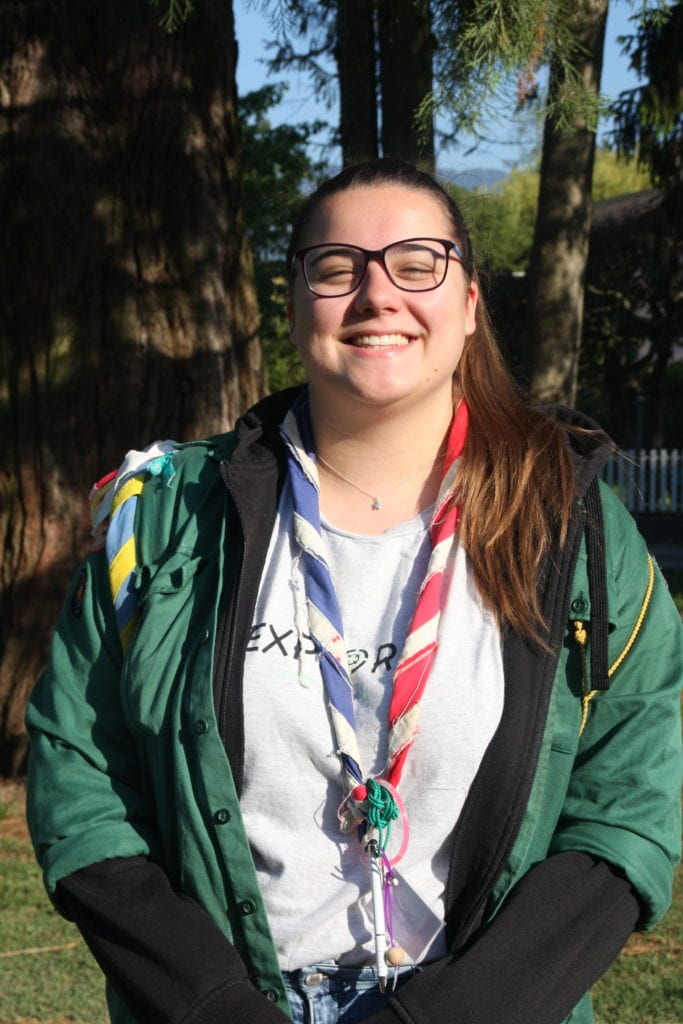 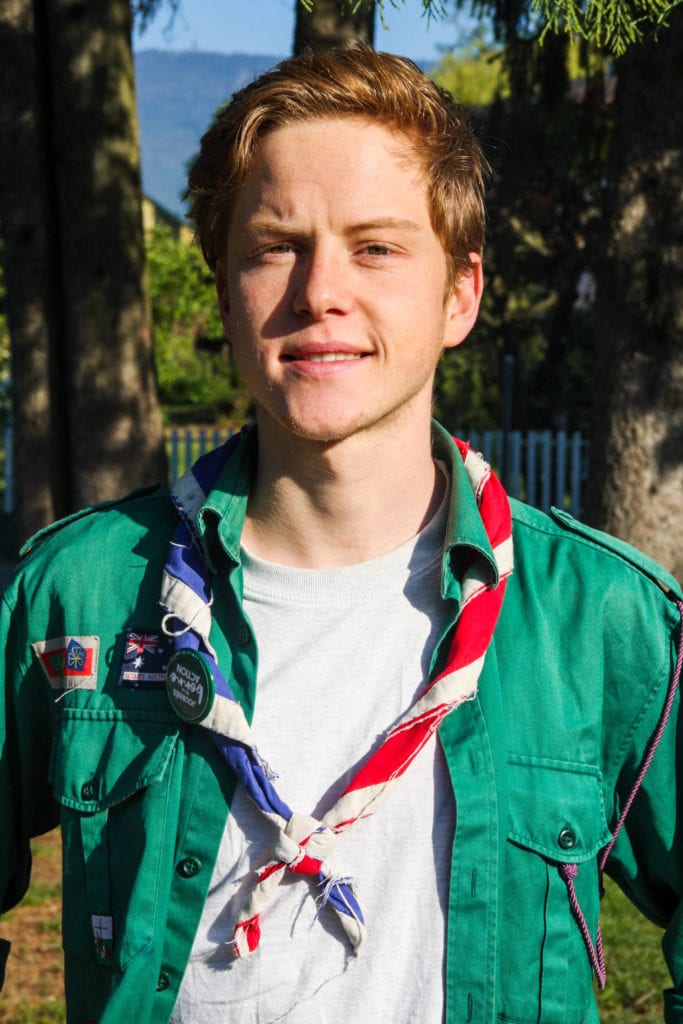 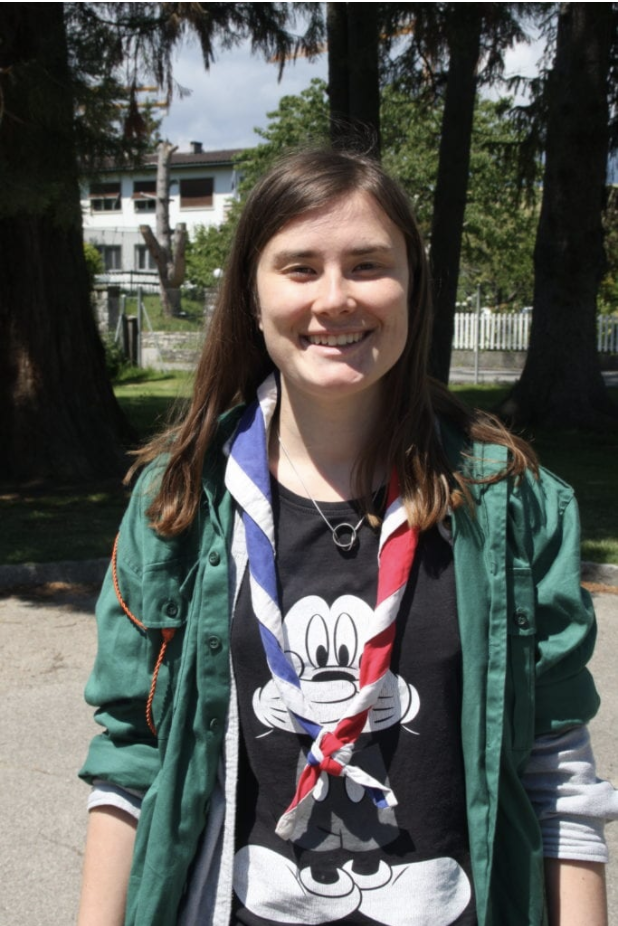 Dante O’Neil / Riko
Coline Fleury / Altaïca
Manko Clavet / Falco
Estelle Bolay / Eyra
Notre groupe
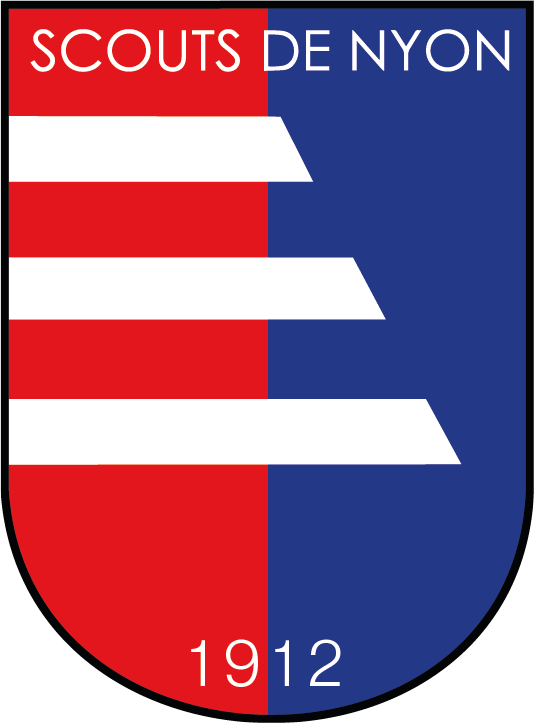 Fondé en 1912
439 membres
6 Unités: 
La meute Avalon
La meute Atlantis
La Troupe Lotus
La Troupe St-Exupéry
Le Poste-it
Le Clan Delirium
Le comité de soutien
Ces dernières années
Ces prochaines années
Plusieurs déménagements et Covid-19
Grande visibilité médiatique
Période de forte croissance
Passage de petit à grand groupe
Maîtrise dynamique et motivée
Stabiliser les effectifs
Former les futurs chefs
Période de transition
Former la future haute maîtrise
Camp fédéral
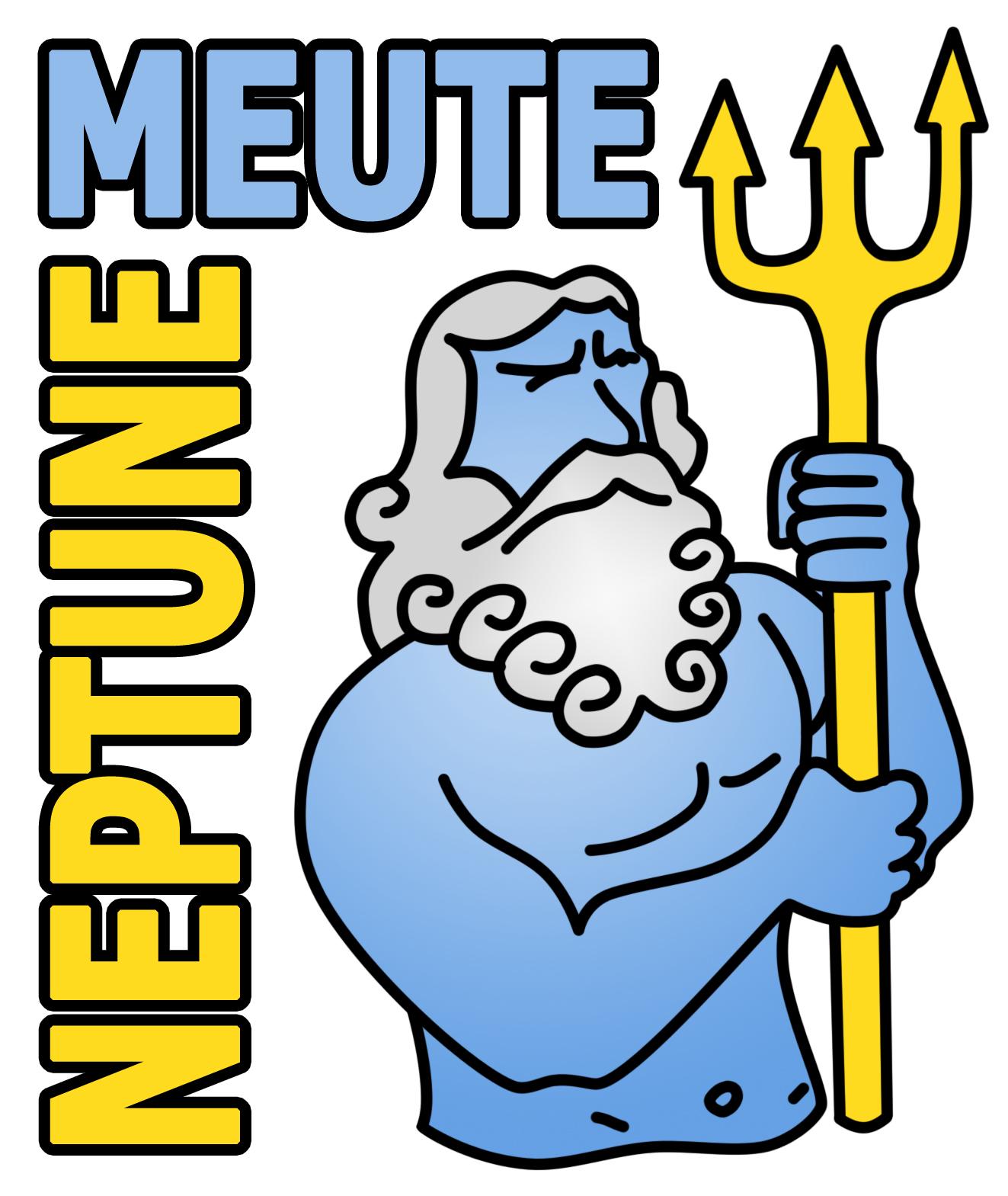 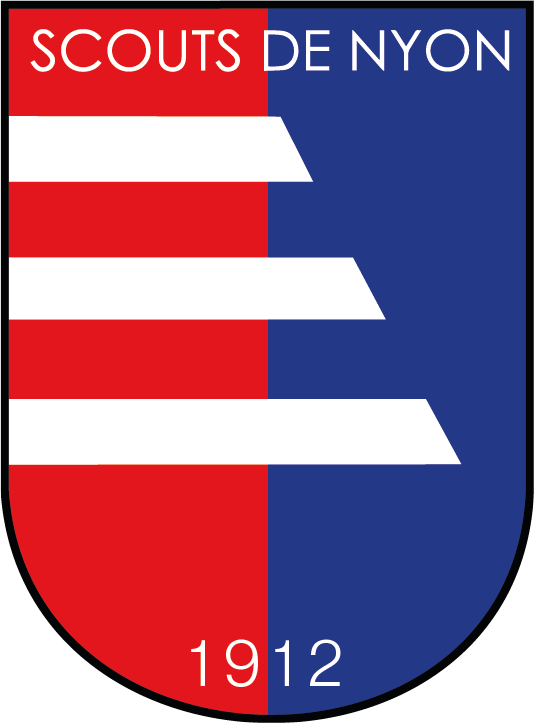 Branche Neptune
Enfants de 7 à 11 ans
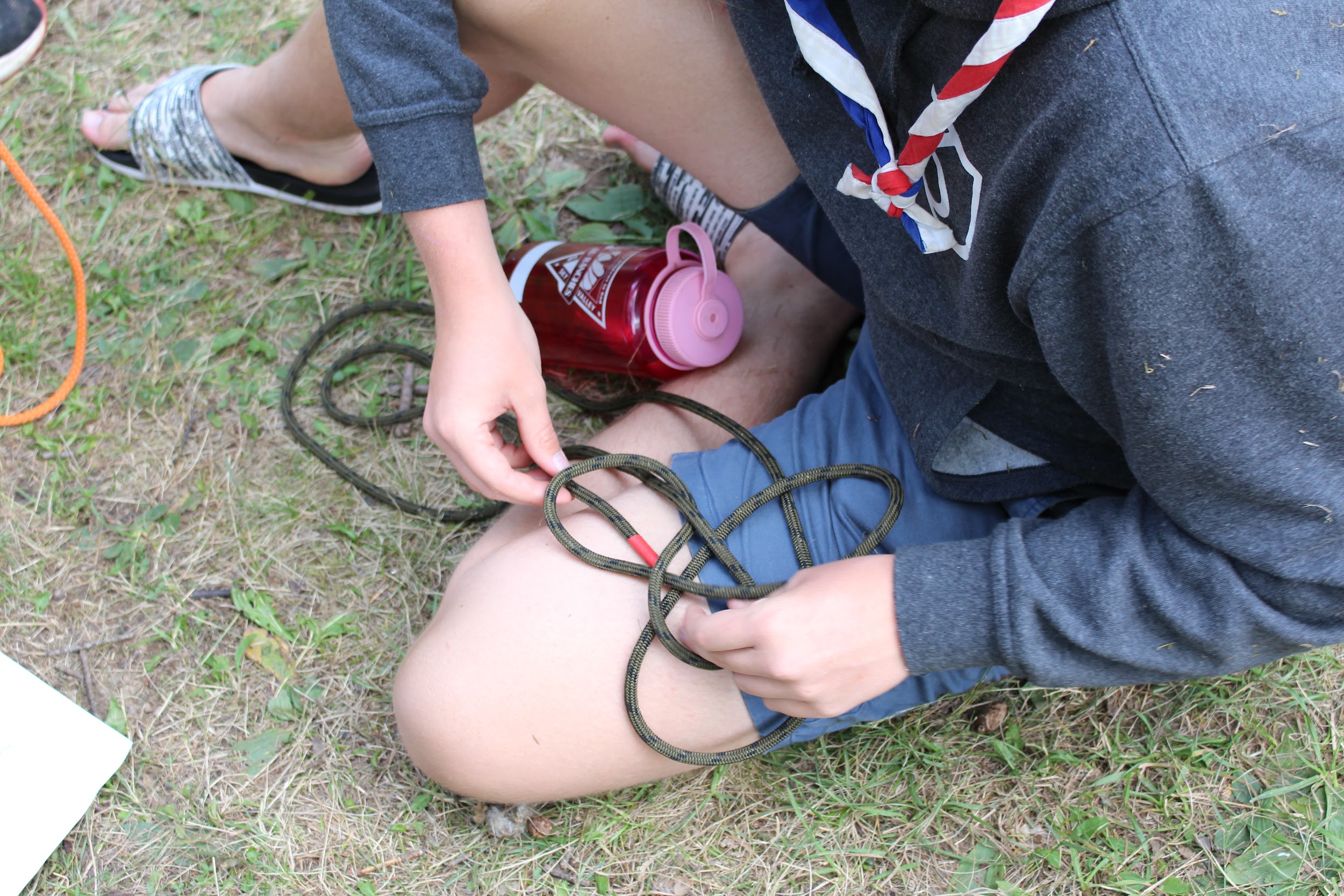 Que font les louveteaux ?
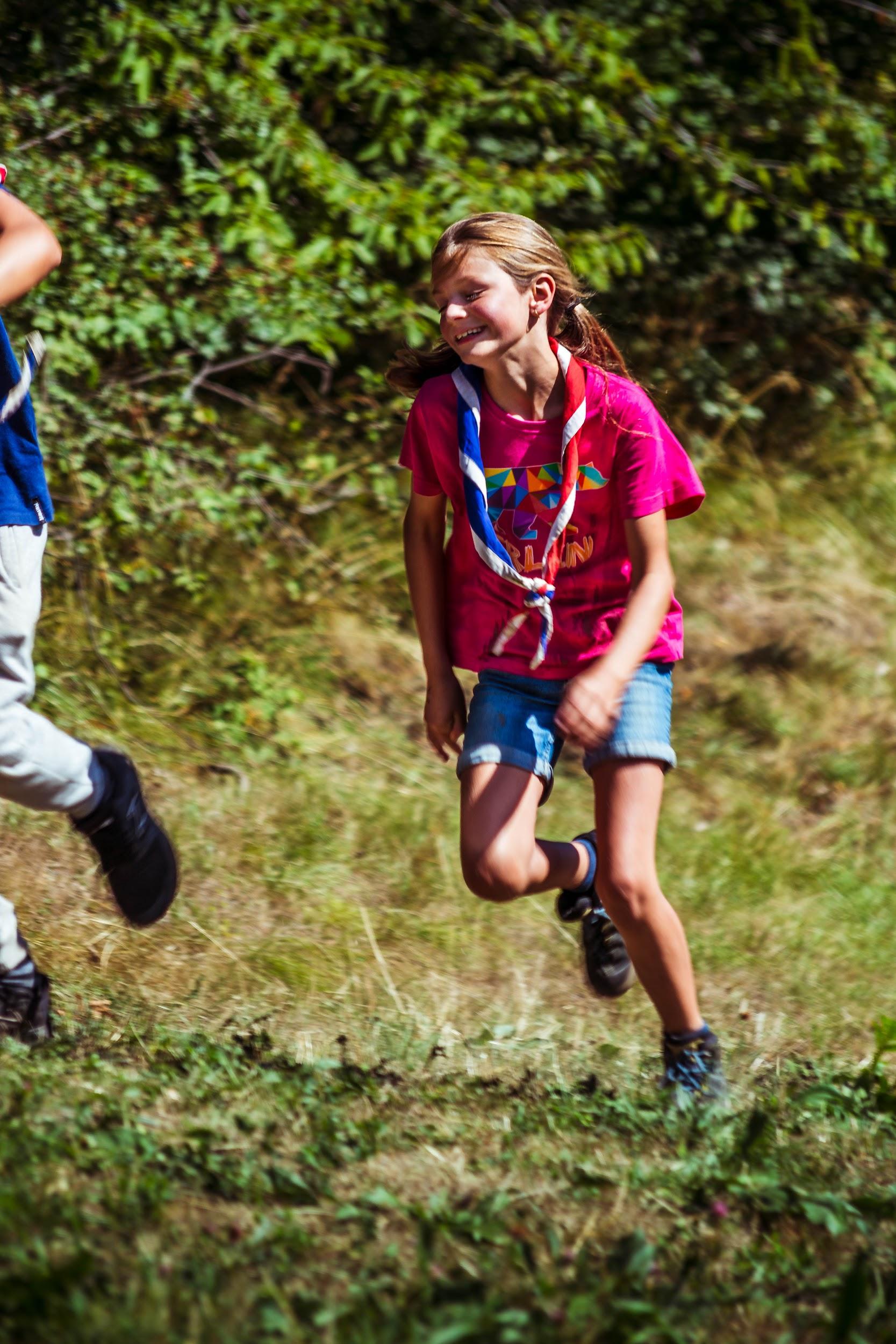 Progression Technique
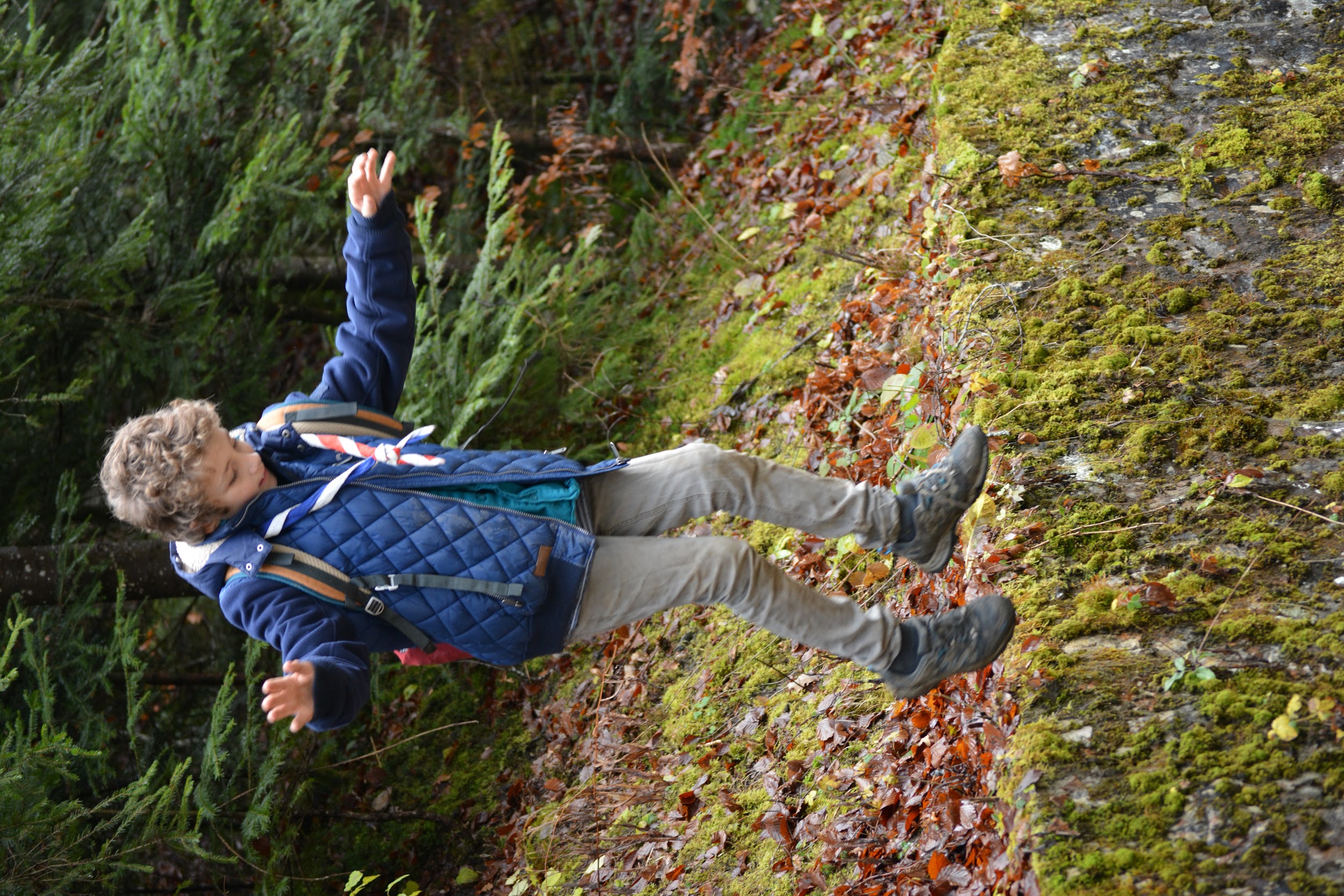 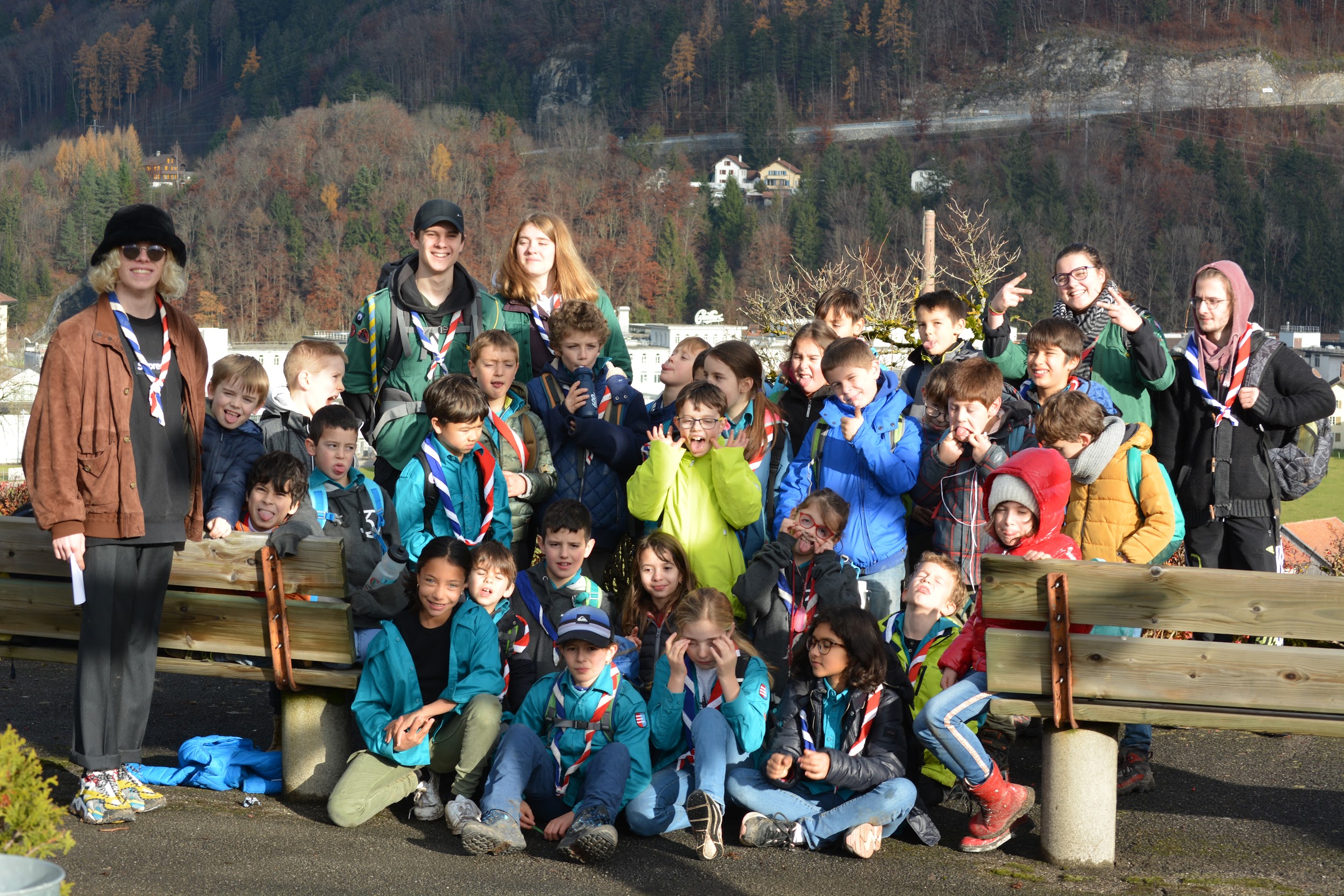 Thème
Progression Personnelle
Jeu
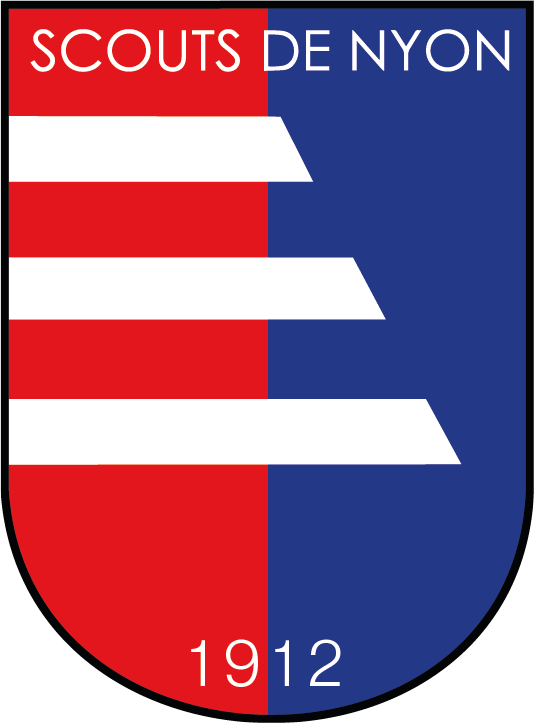 Meute Avalon
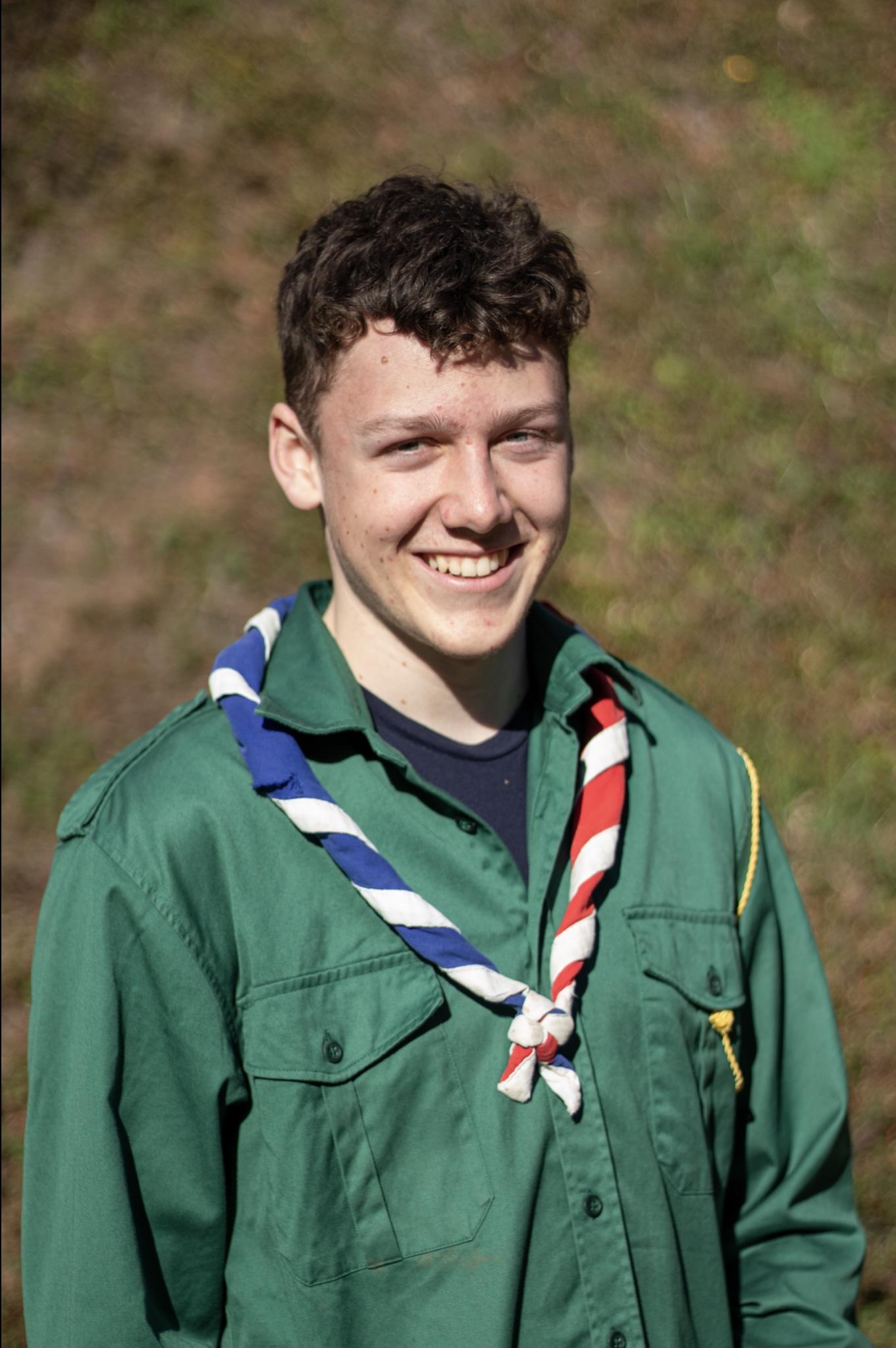 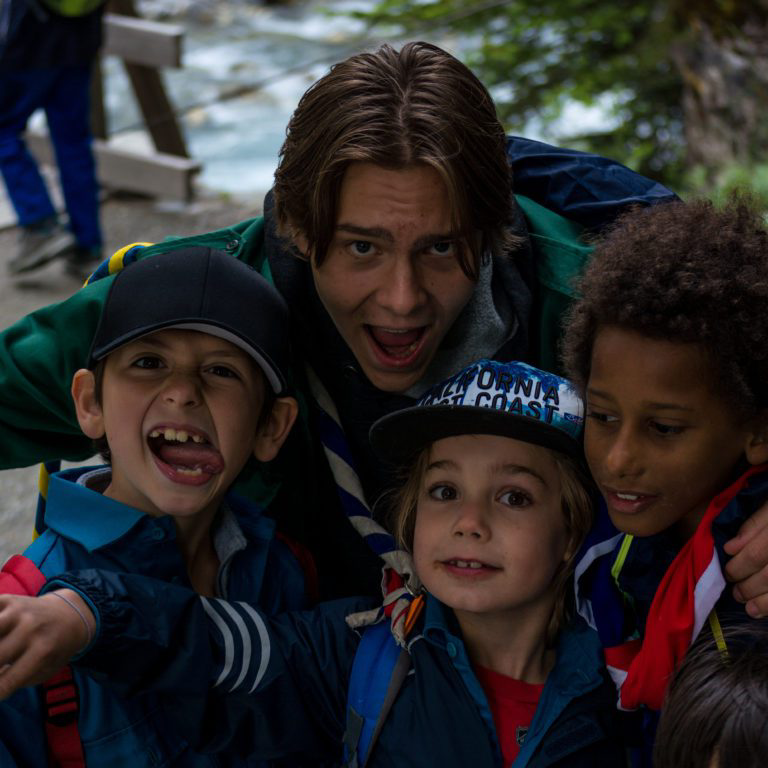 La maîtrise
Meute Avalon
Cheffe de Branche: 
Eyra / Estelle Bolay

Cheffe de Meute :
Virginie Rochat

Chefs de meute adjointe Ulysse du Sordet
Benjamin Christinat
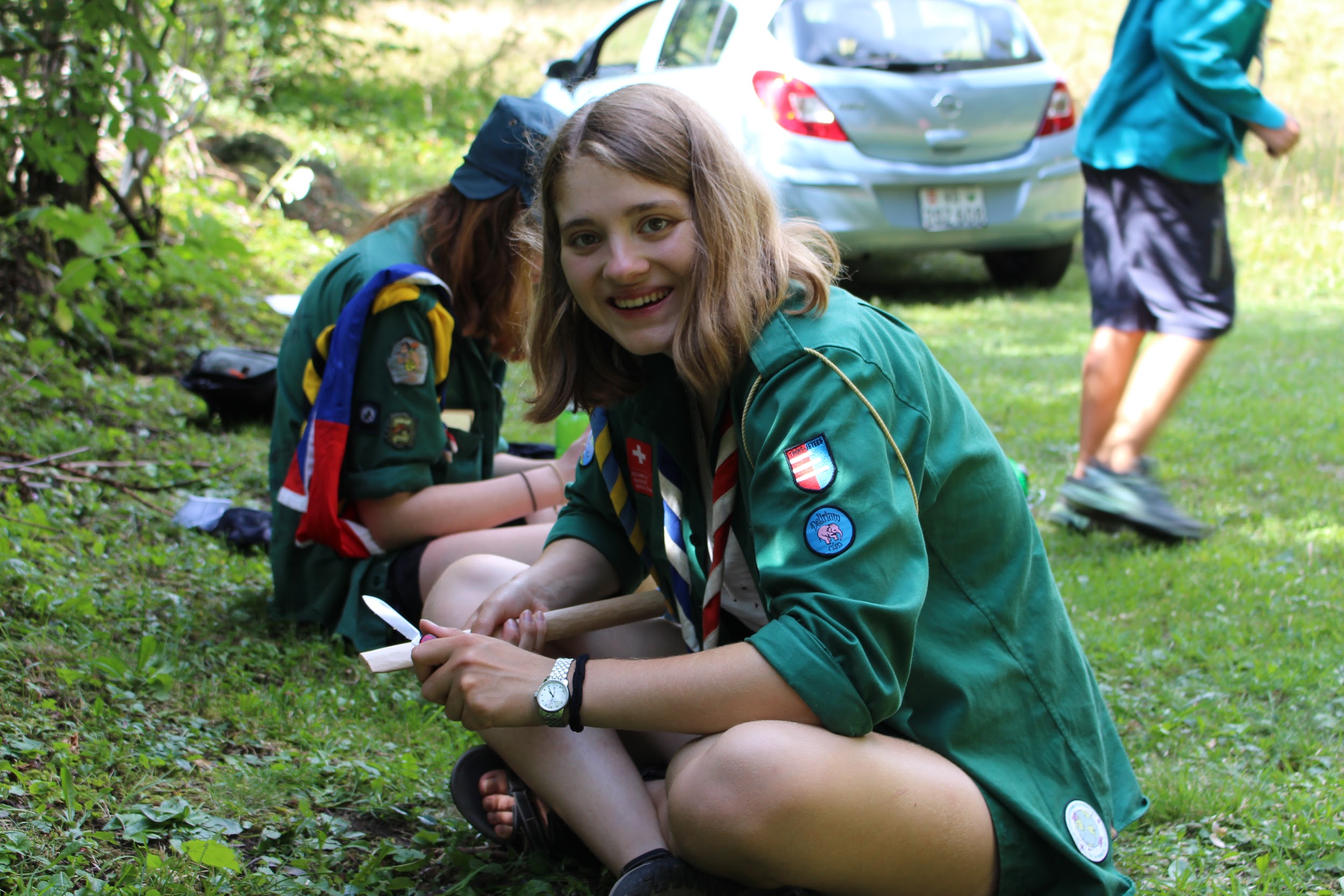 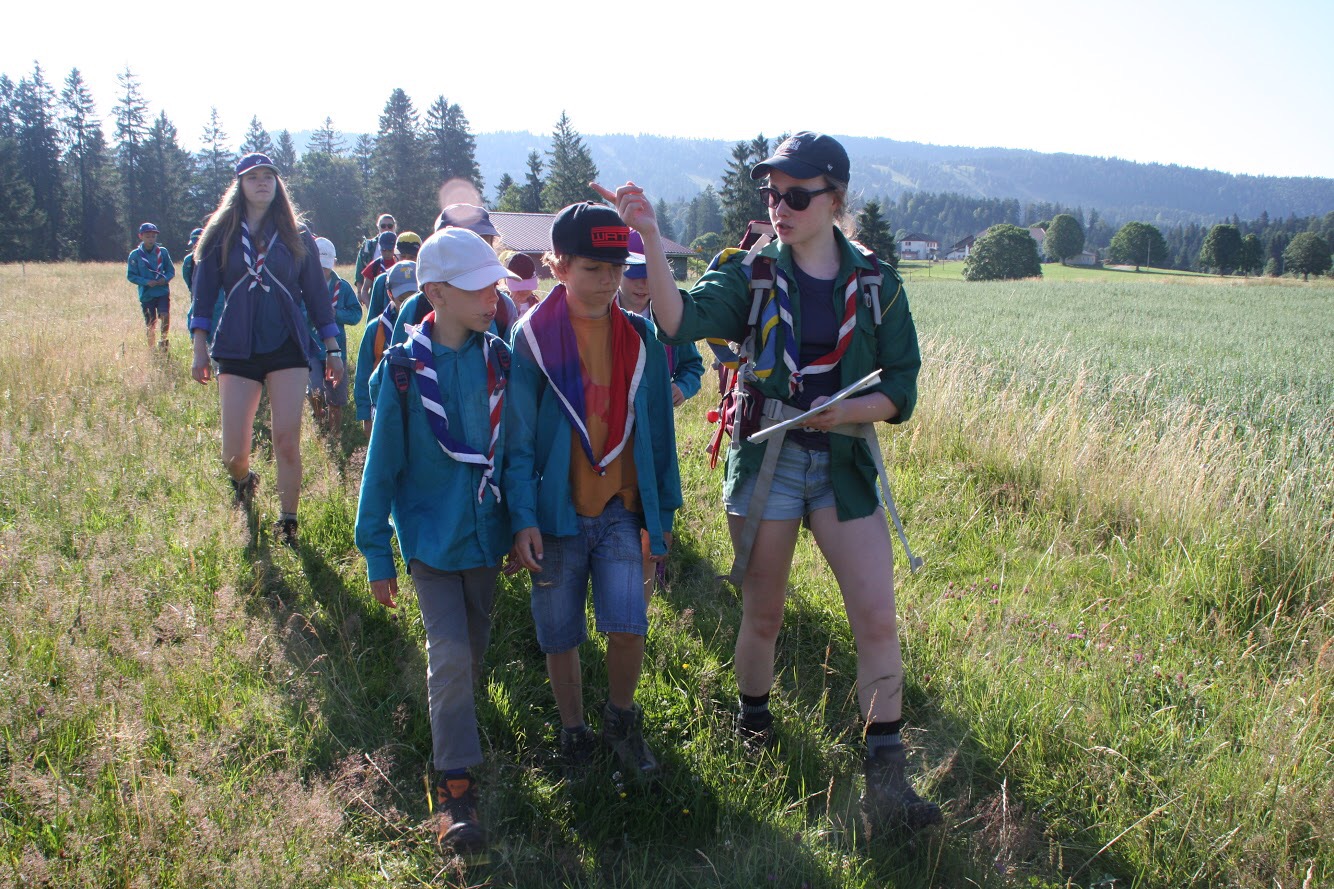 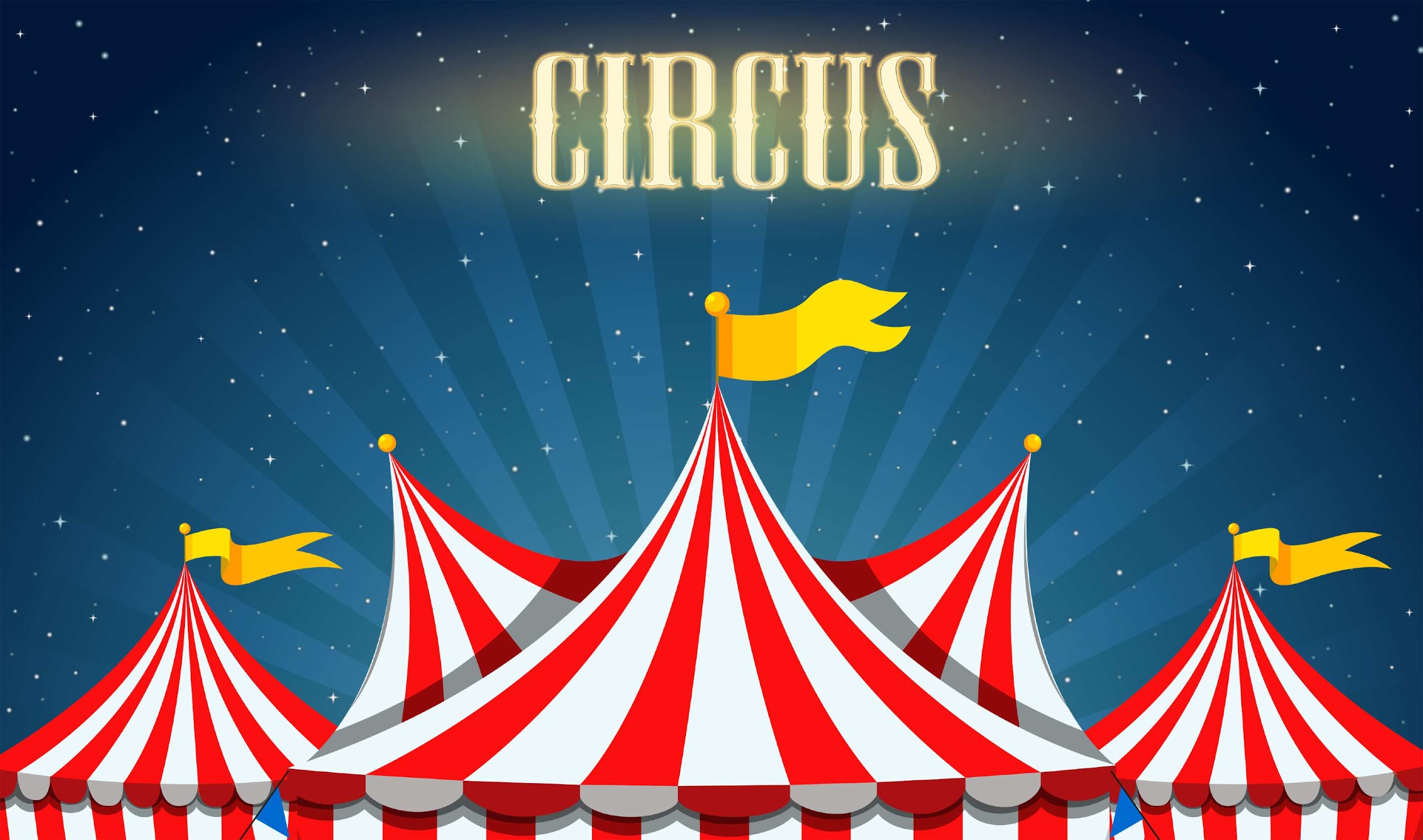 Le semestre d’automne 2021
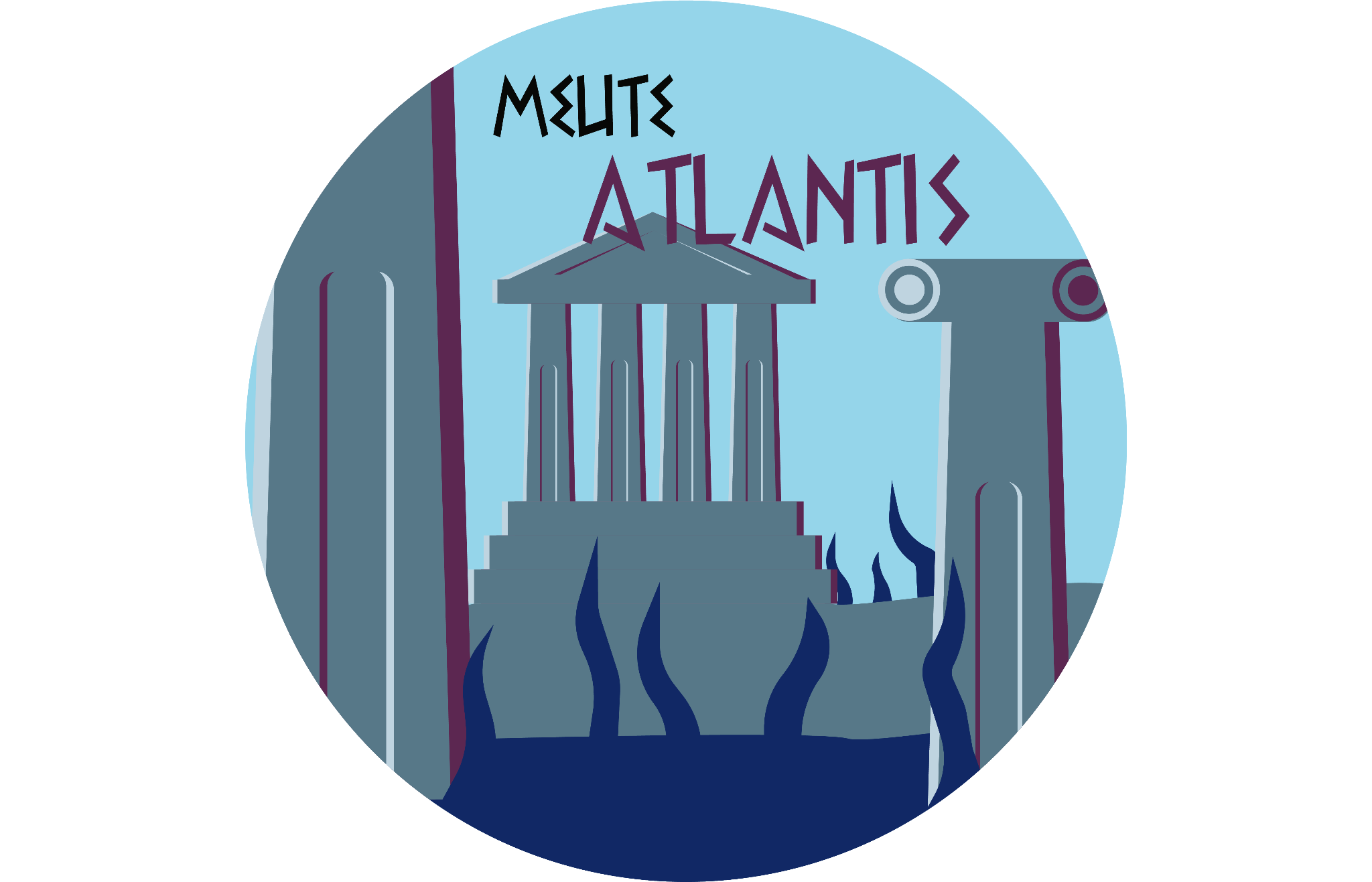 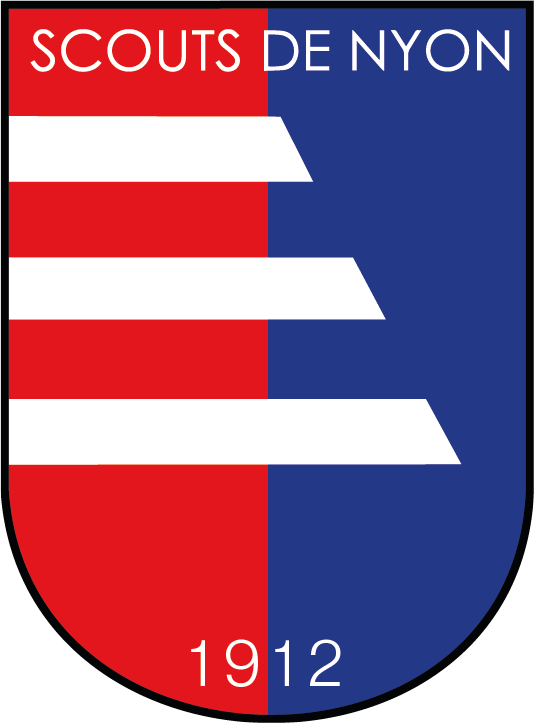 Meute Atlantis
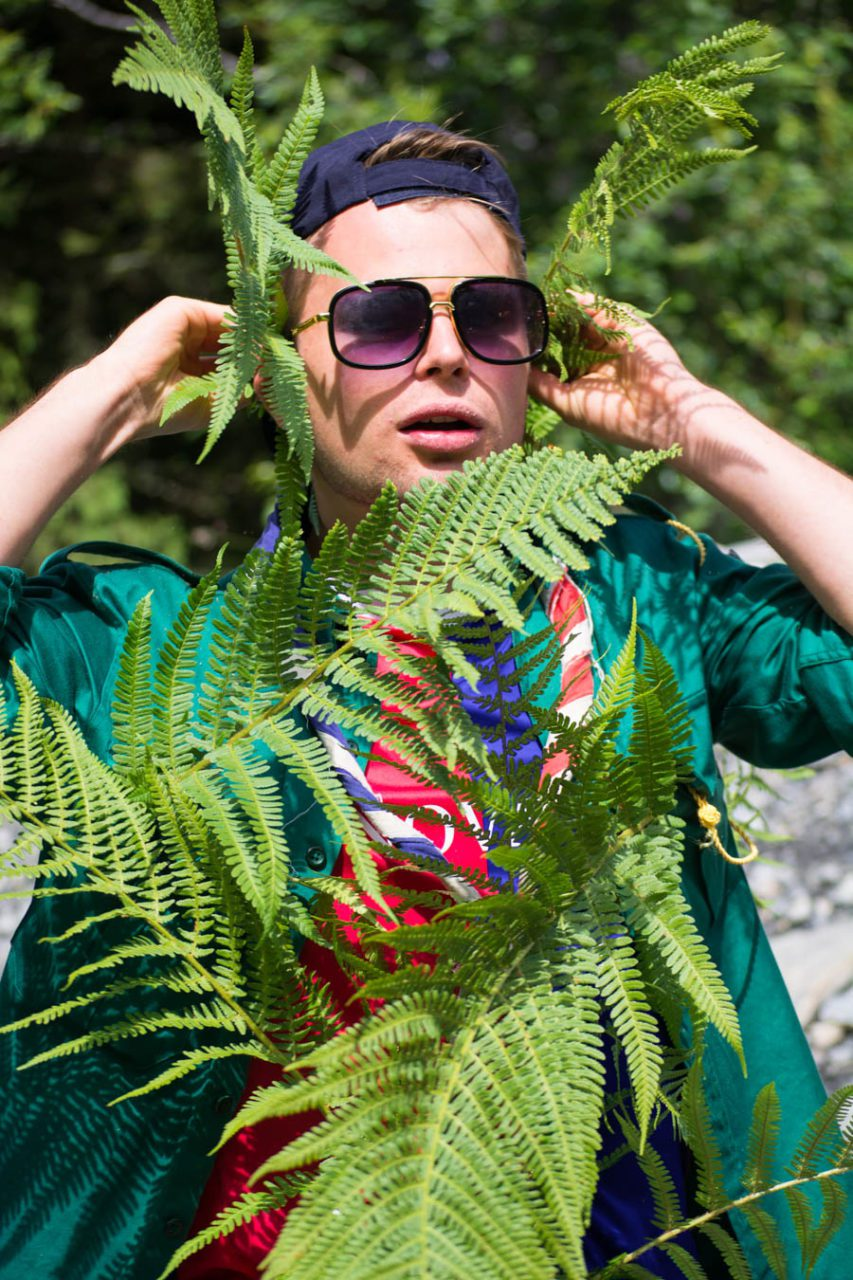 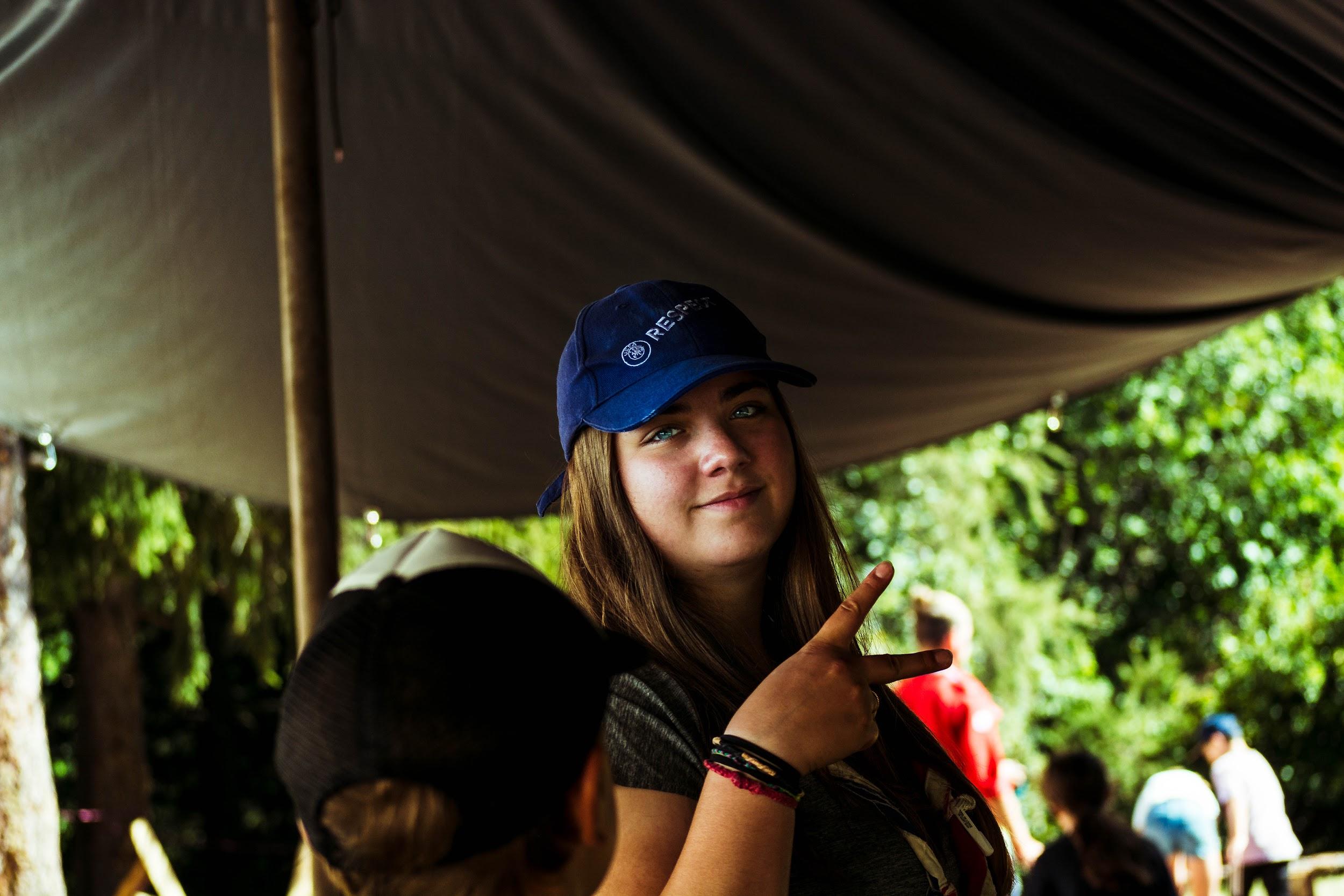 La maîtrise
Meute Atlantis
Cheffe de Branche: 
Eyra / Estelle Bolay

Cheffe de Meute :
Swala / Muireann Walsh
 
Chefs de meute adjoints: 
Antoine Meisser
Julien Hopwood
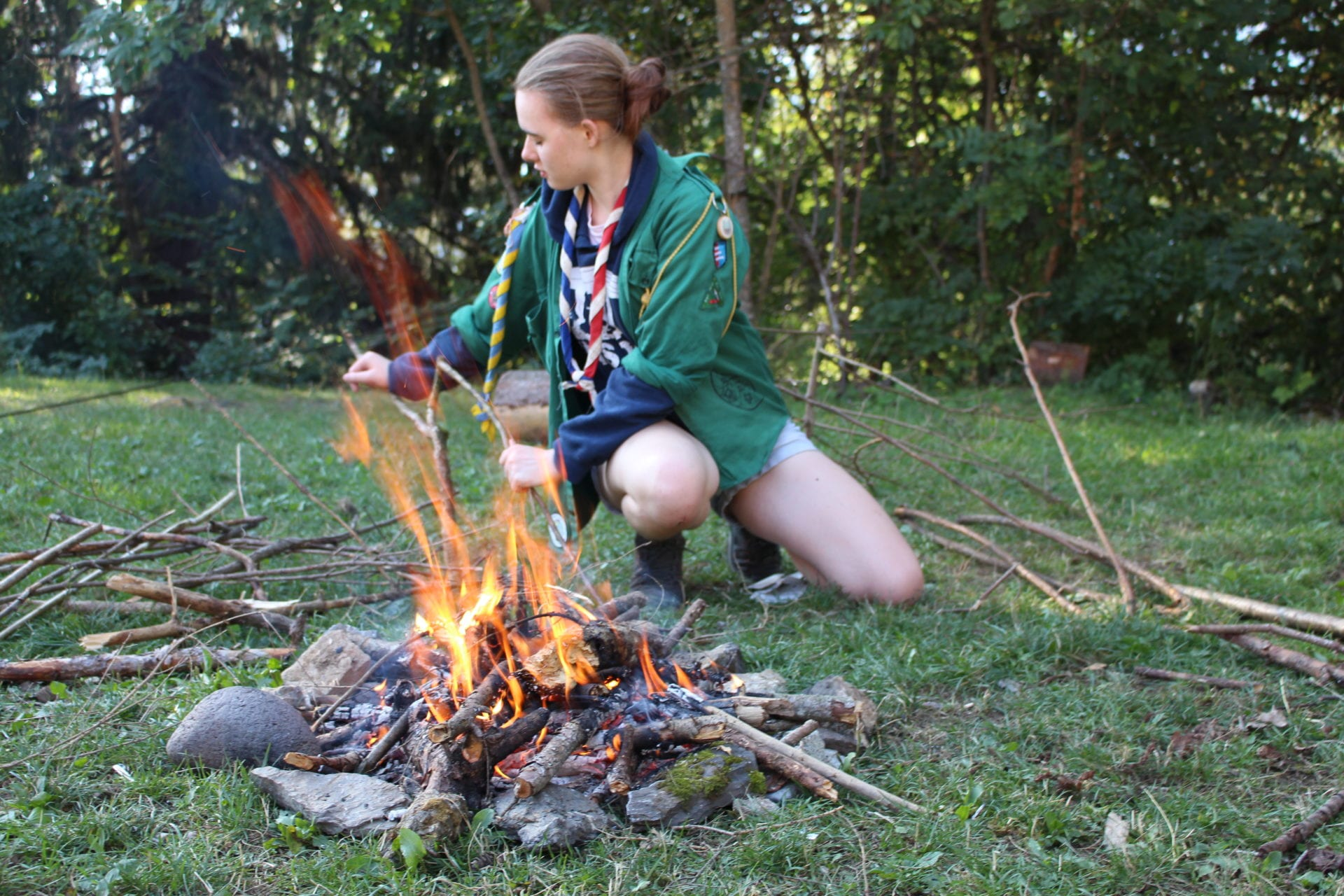 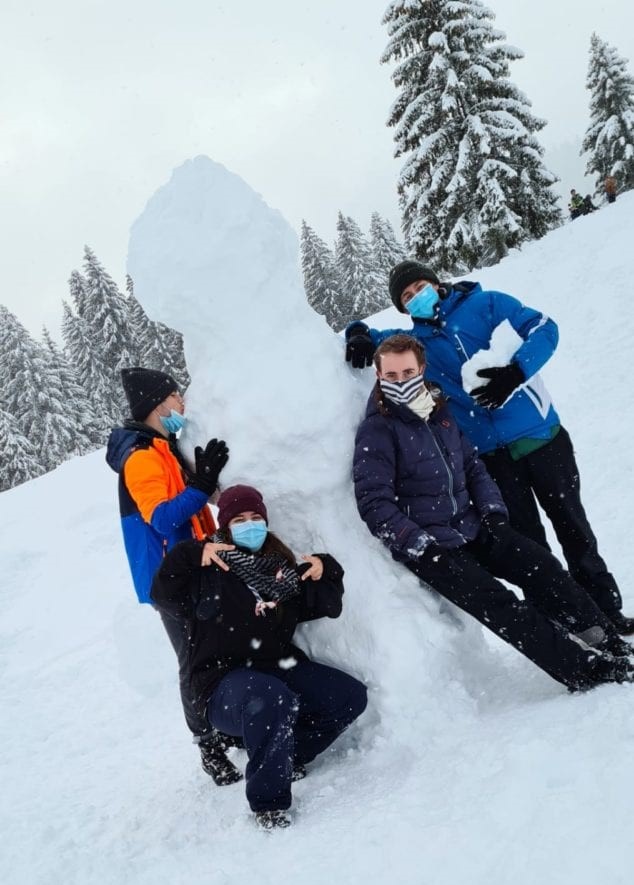 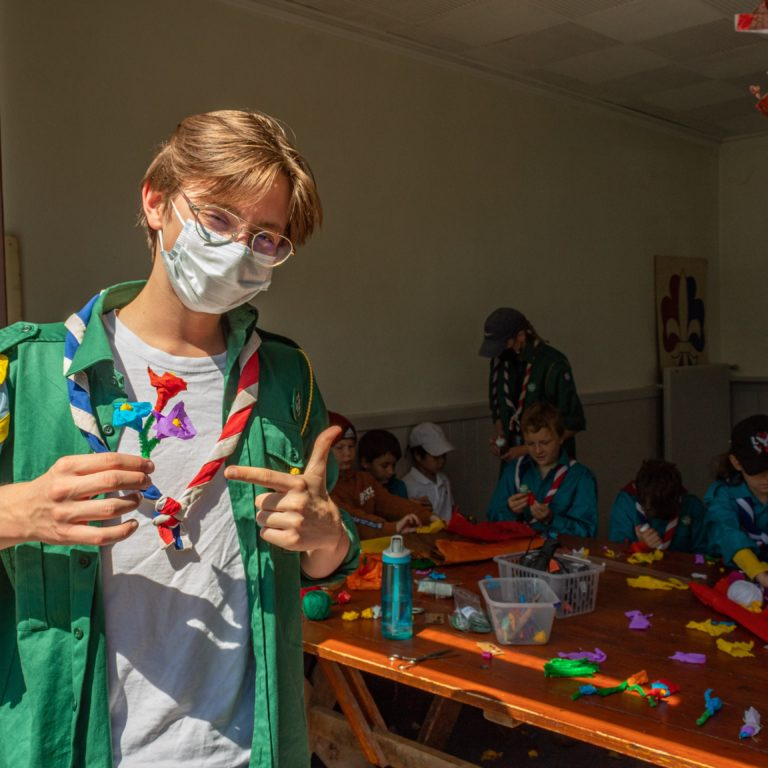 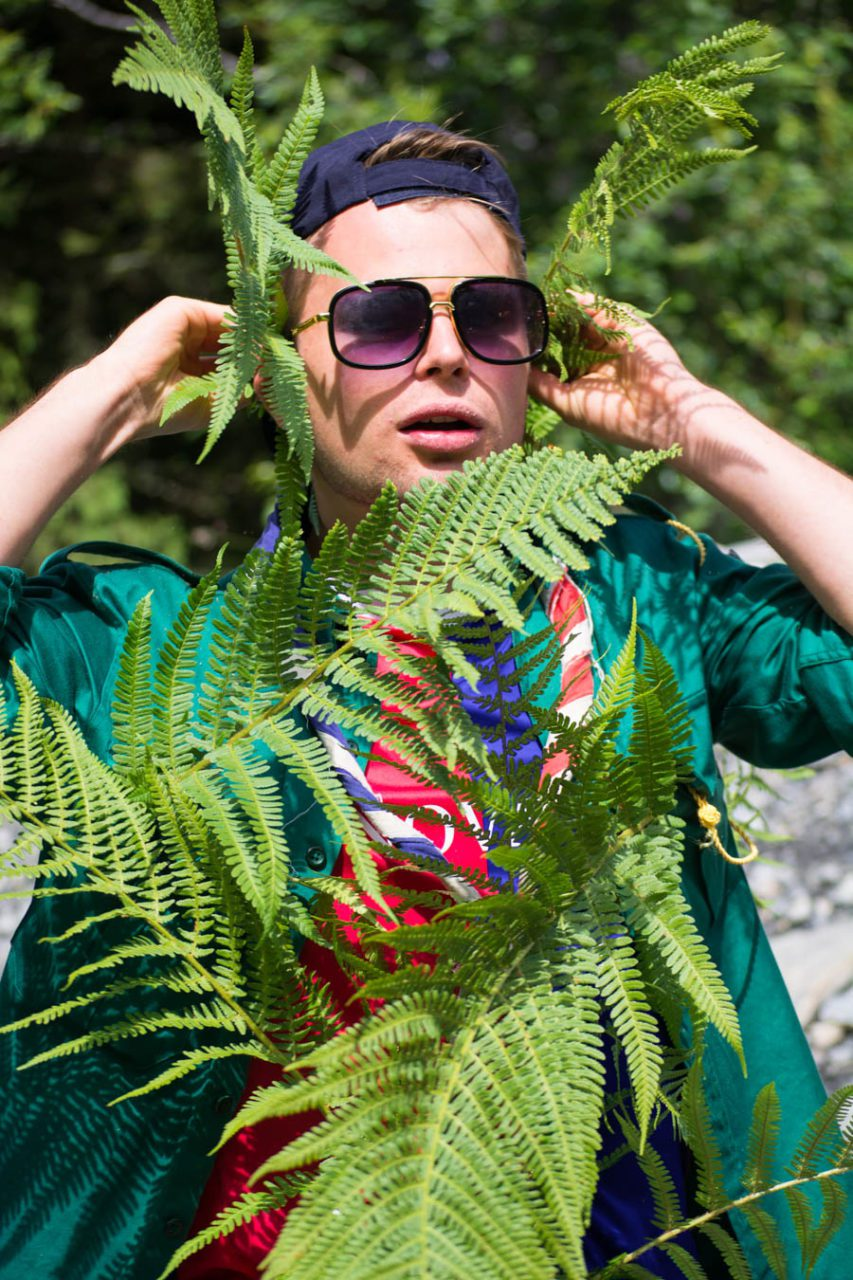 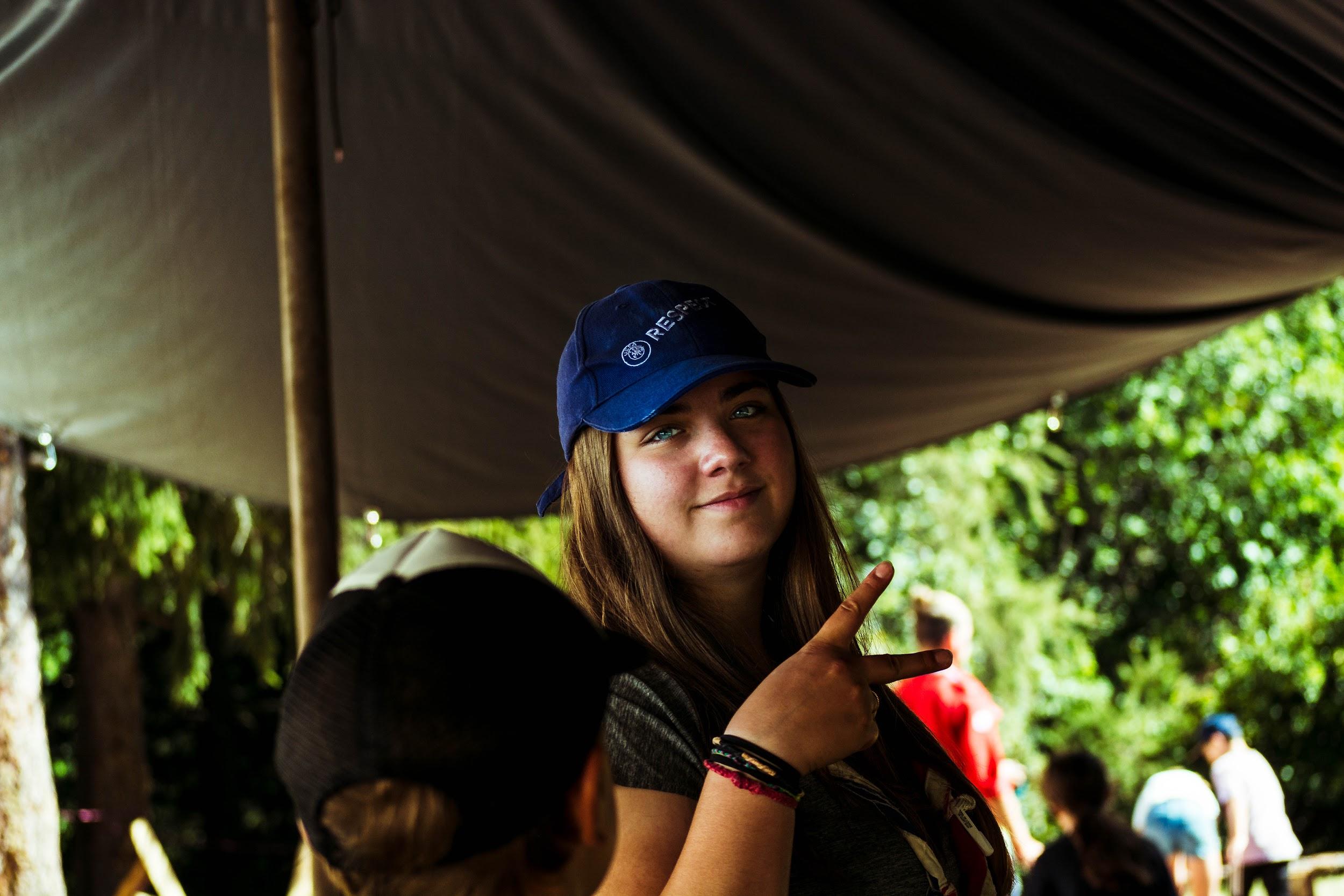 La maîtrise
Meute Atlantis
Cheffe de Branche: 
Eyra / Estelle Bolay

Cheffe de Meute :
Swala / Muireann Walsh
 
Chefs de meute adjoints: 
Antoine Meisser
Julien Hopwood
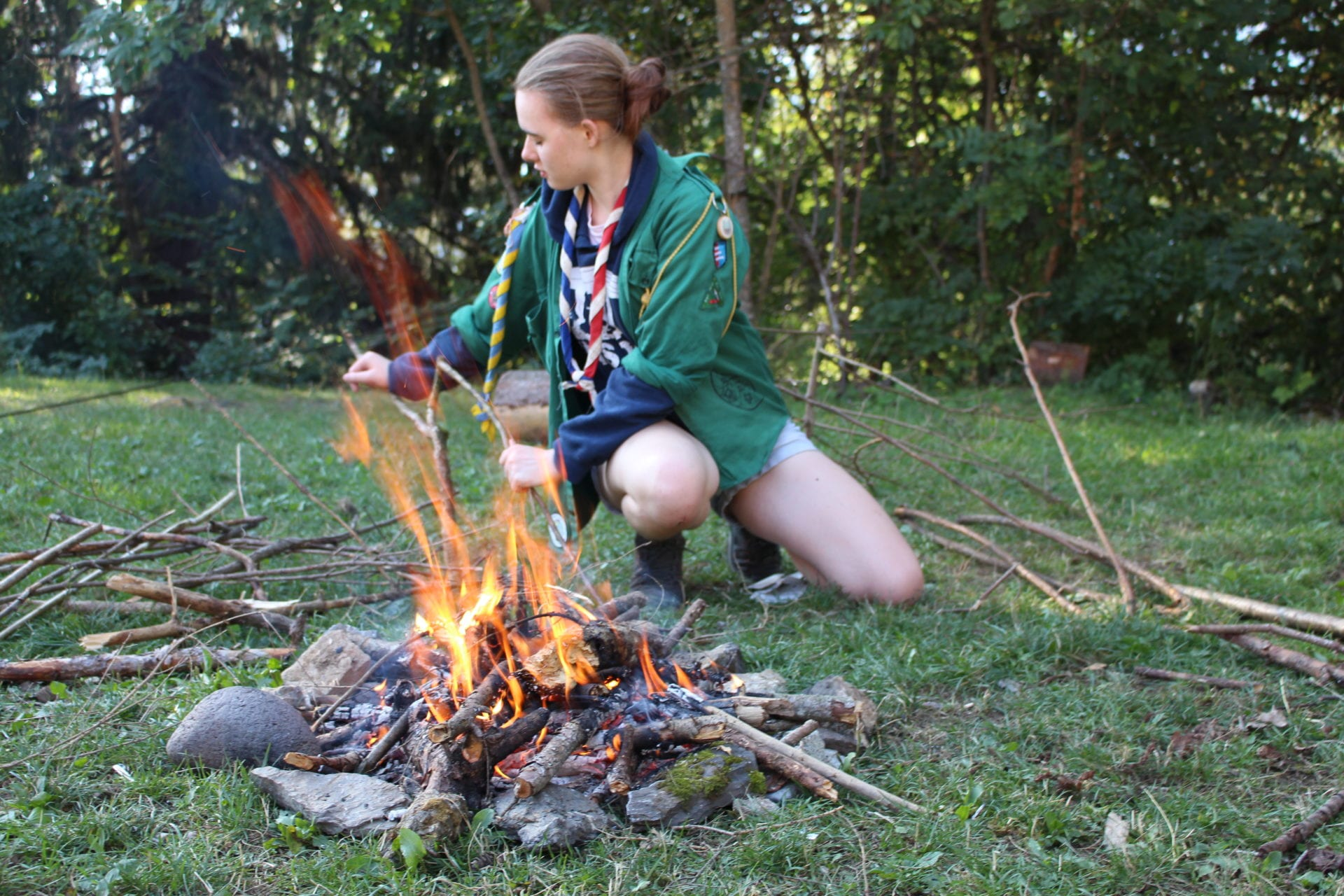 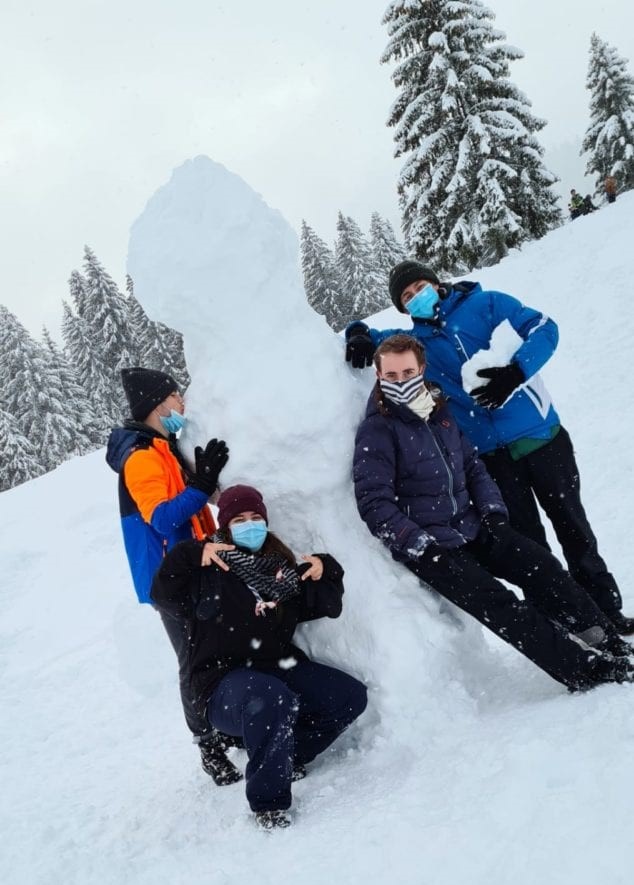 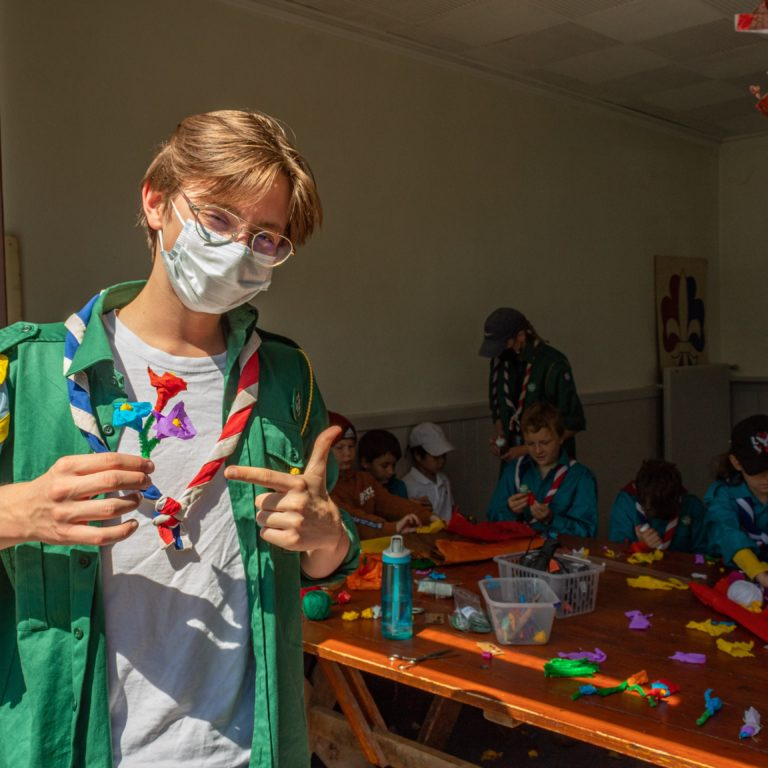 Le semestre d’automne 2021
Se
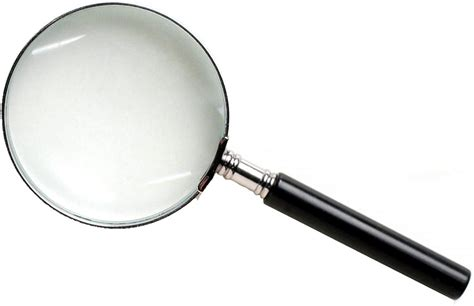 Les detectives
L’Espace
Le camp 1B
Camp Louveteaux
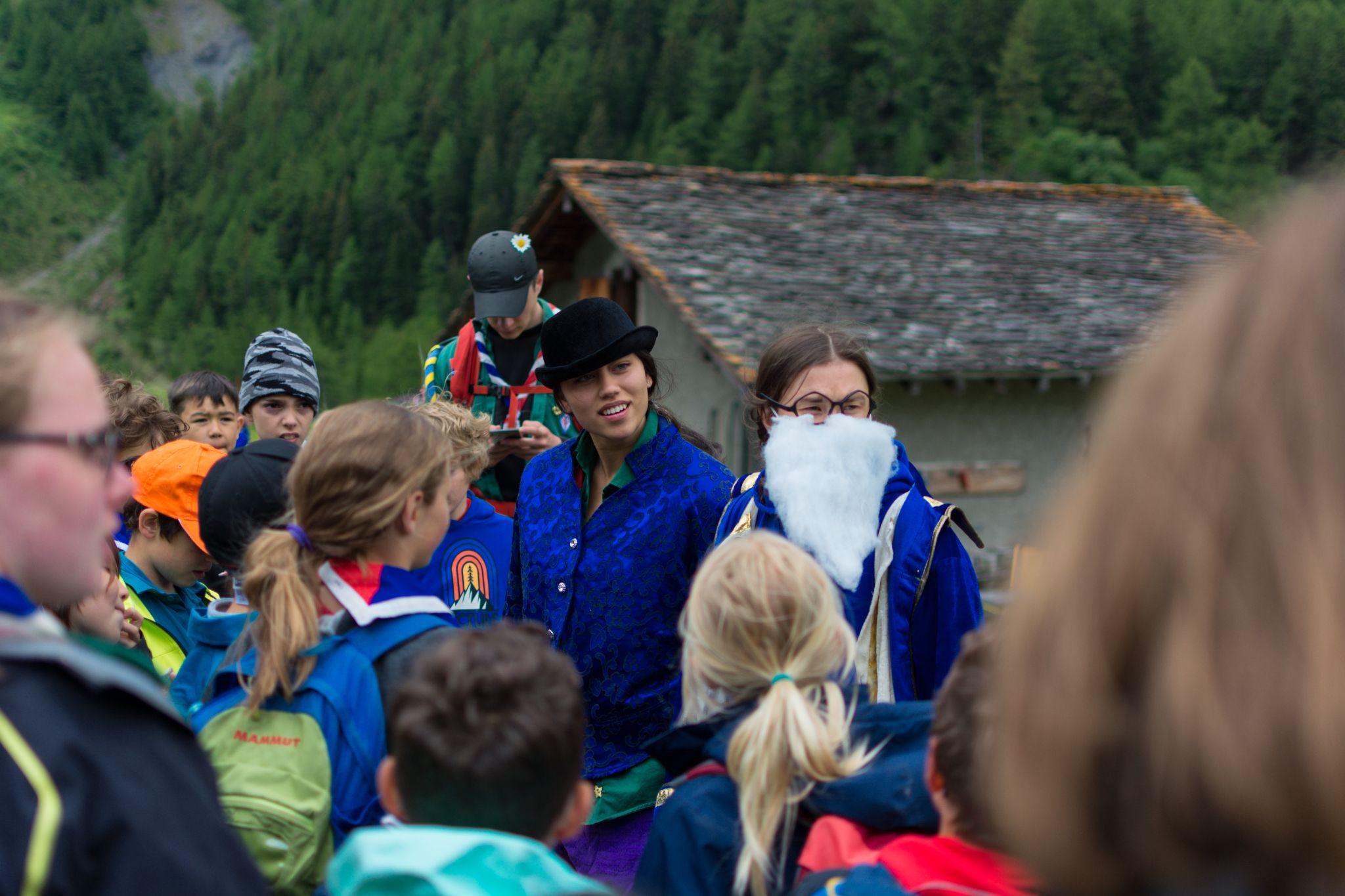 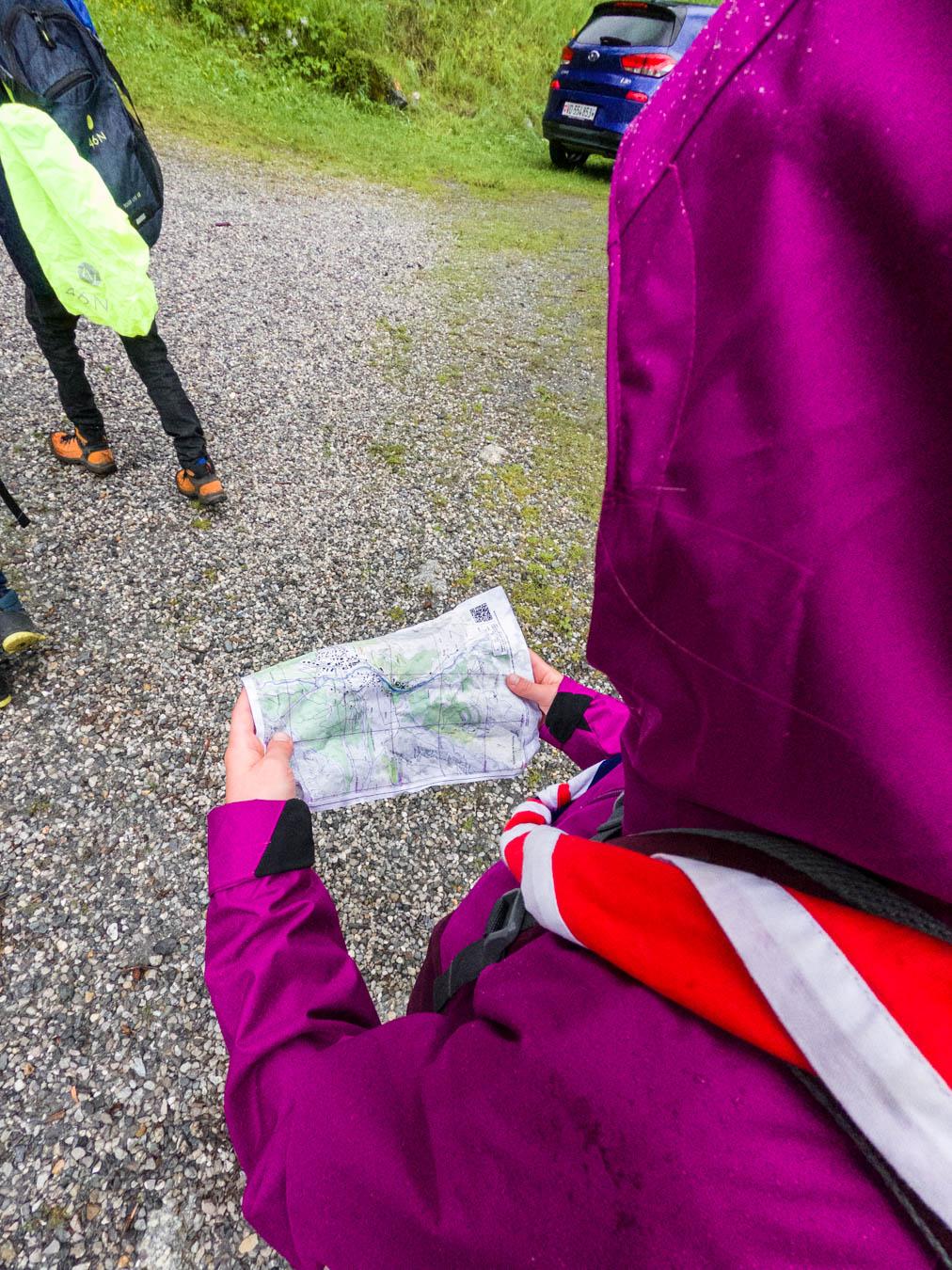 Spécialisations
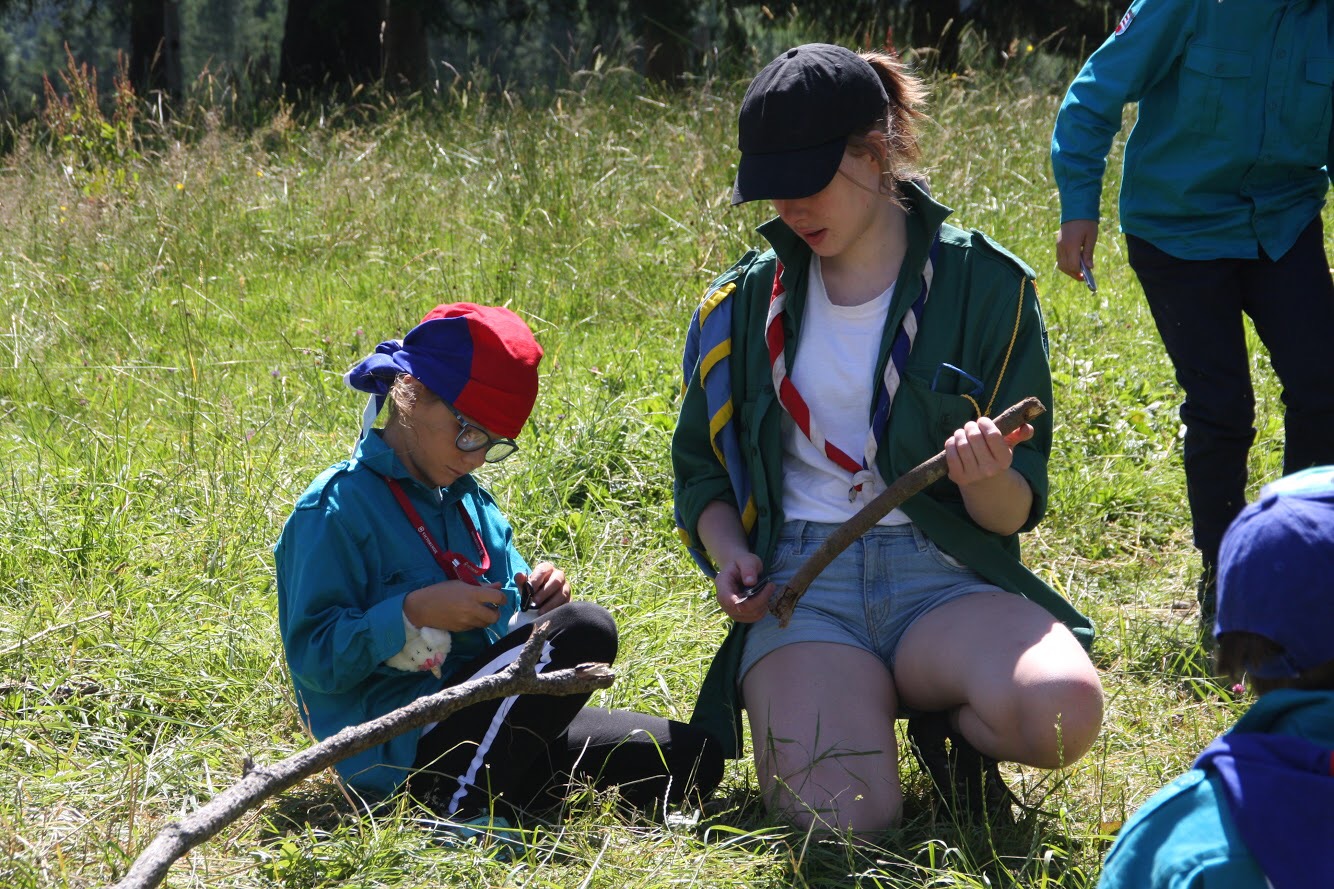 Permis couteau
Jeu
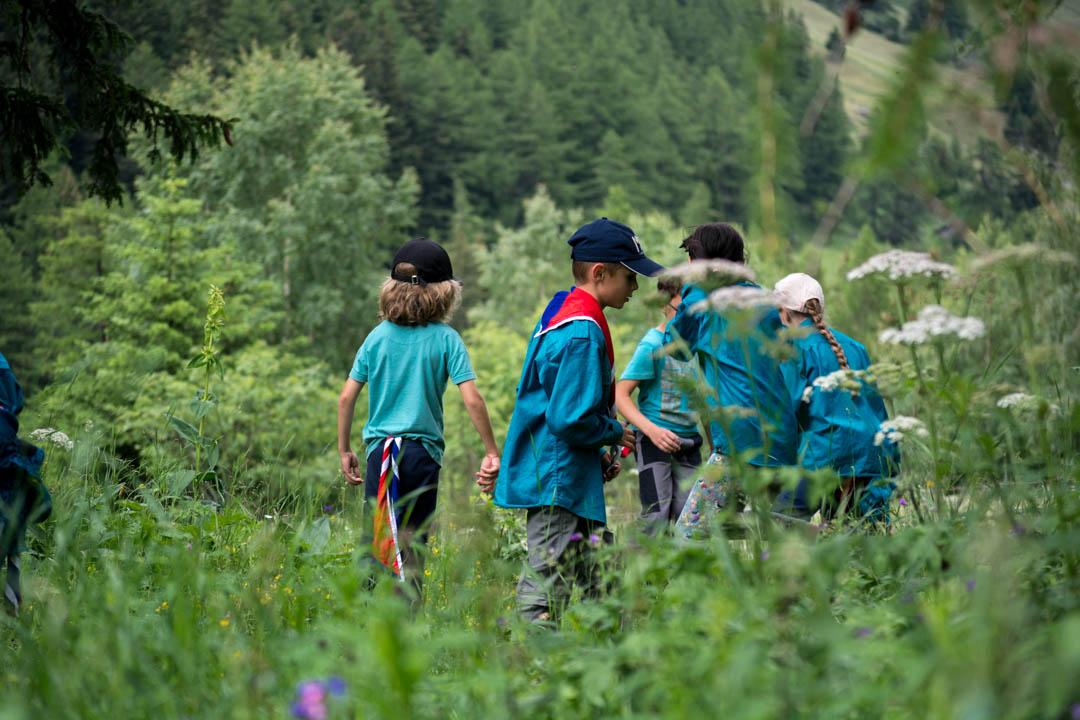 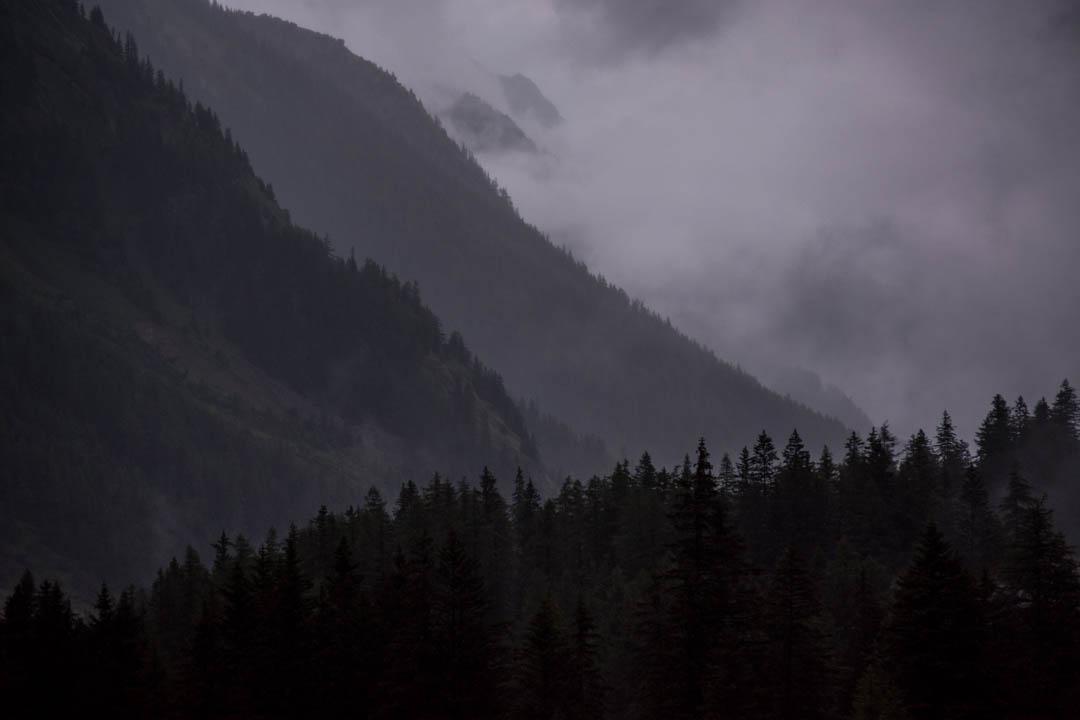 Promesse
Excursion
Une fois par année...
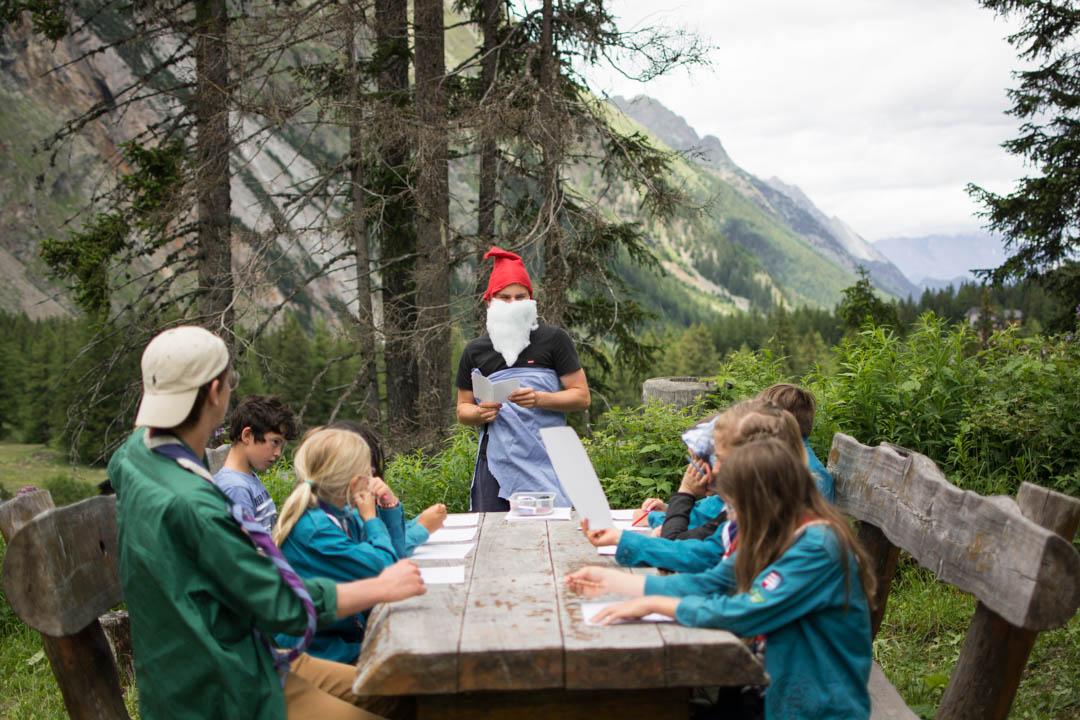 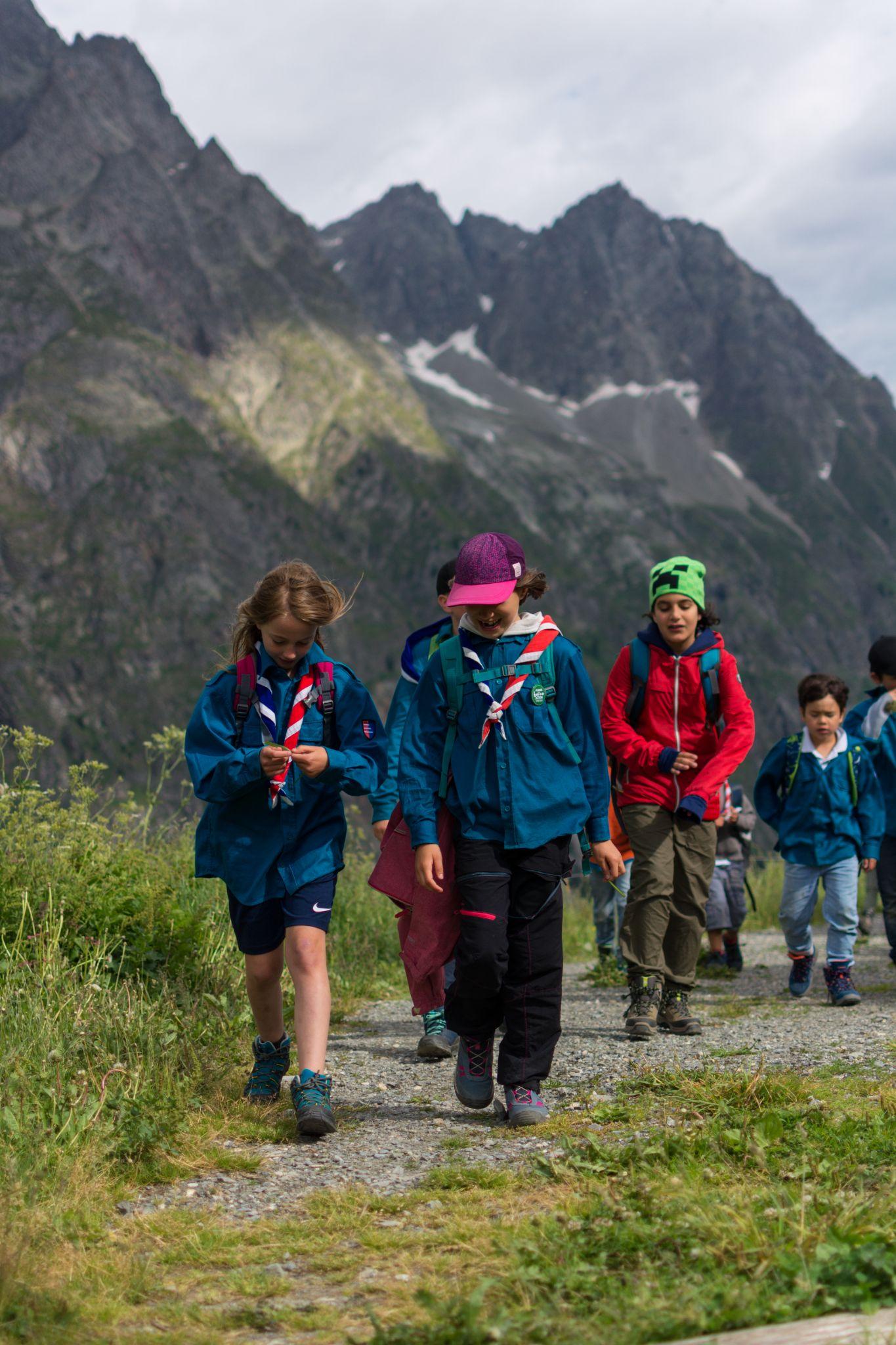 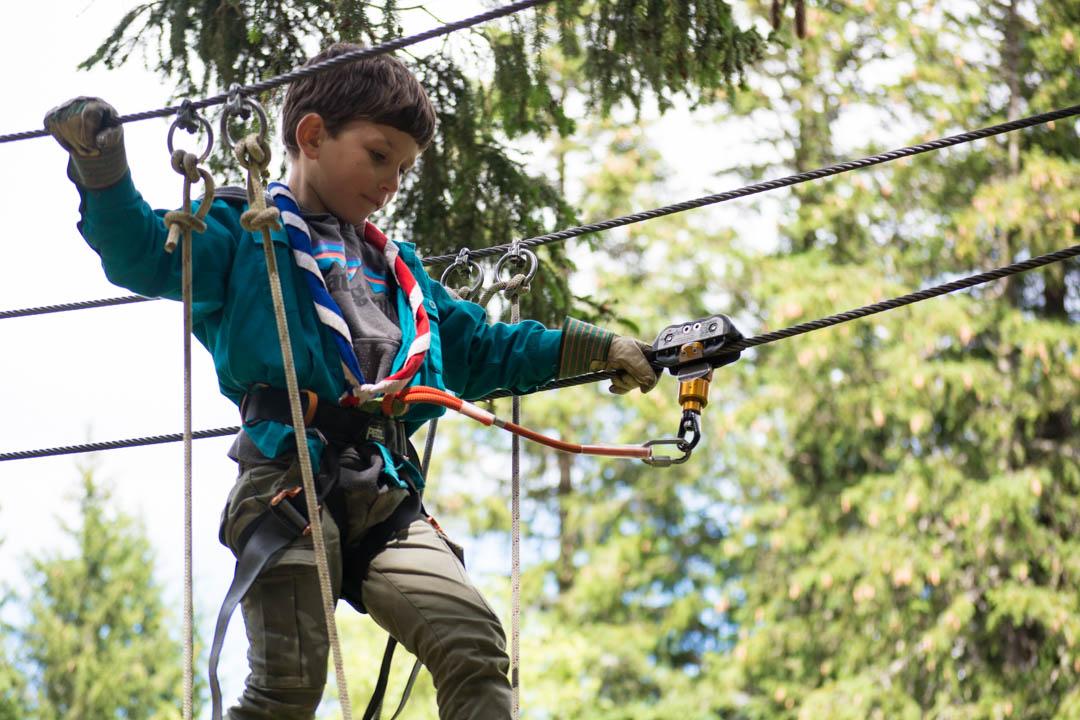 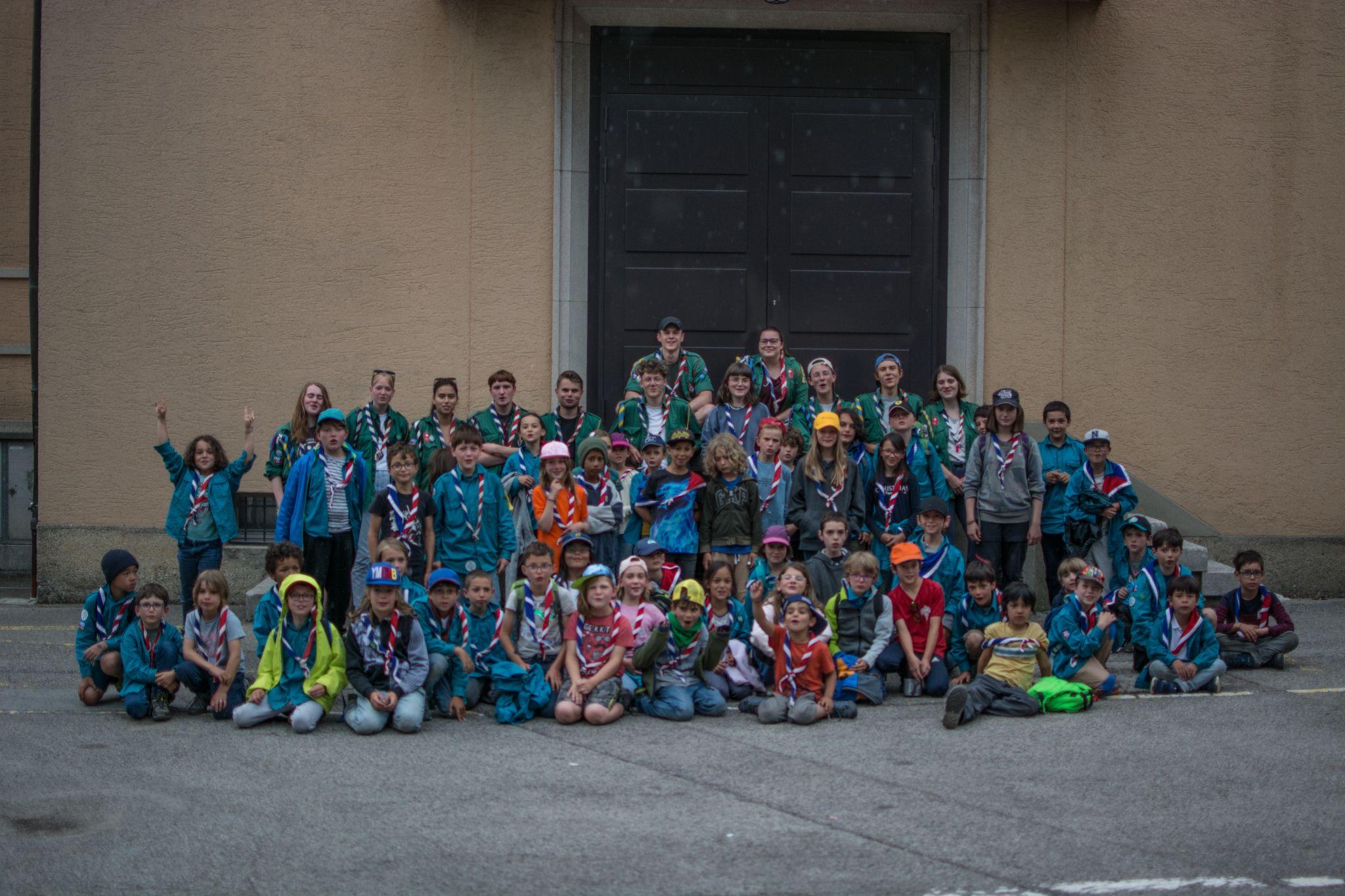 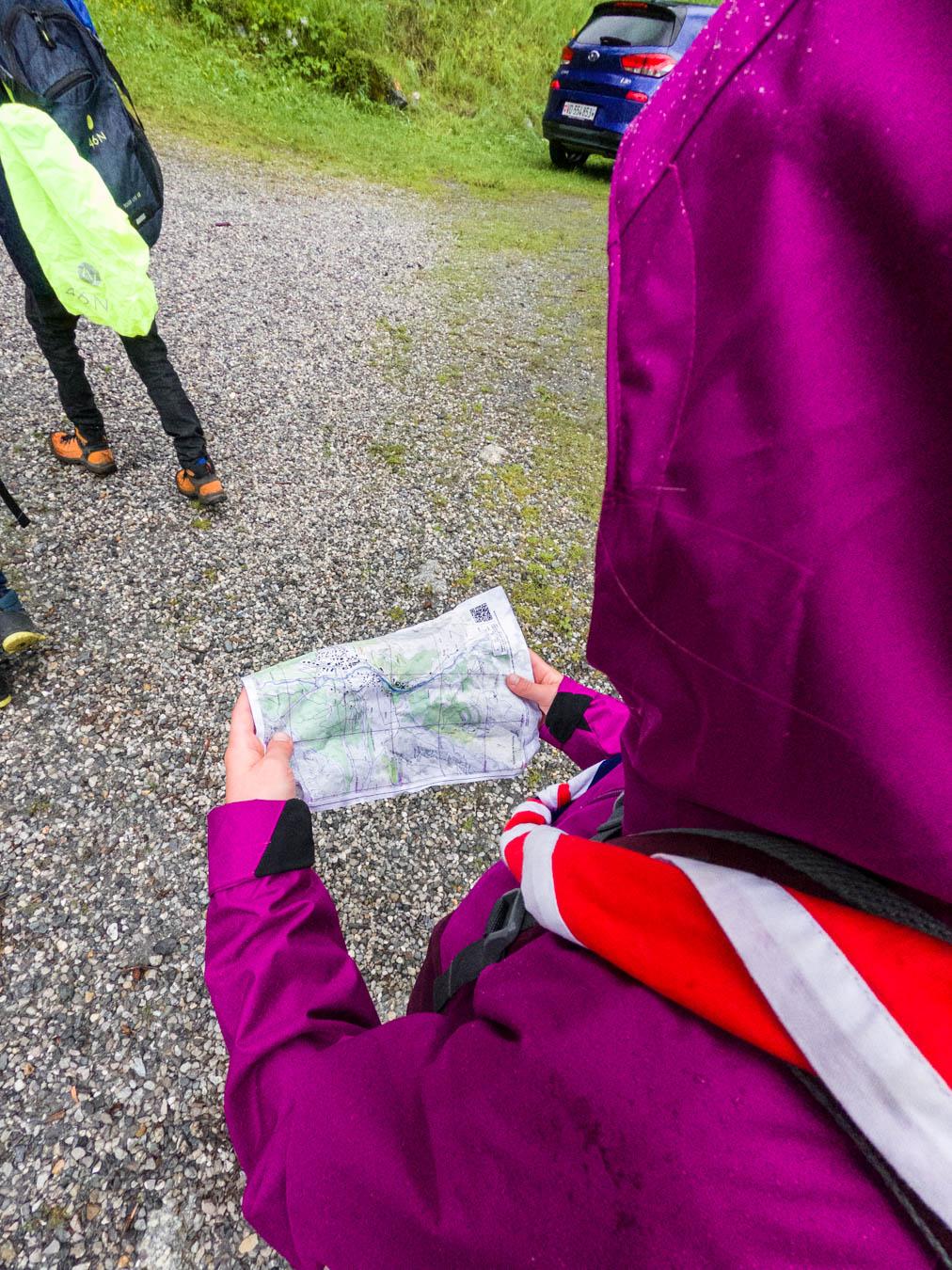 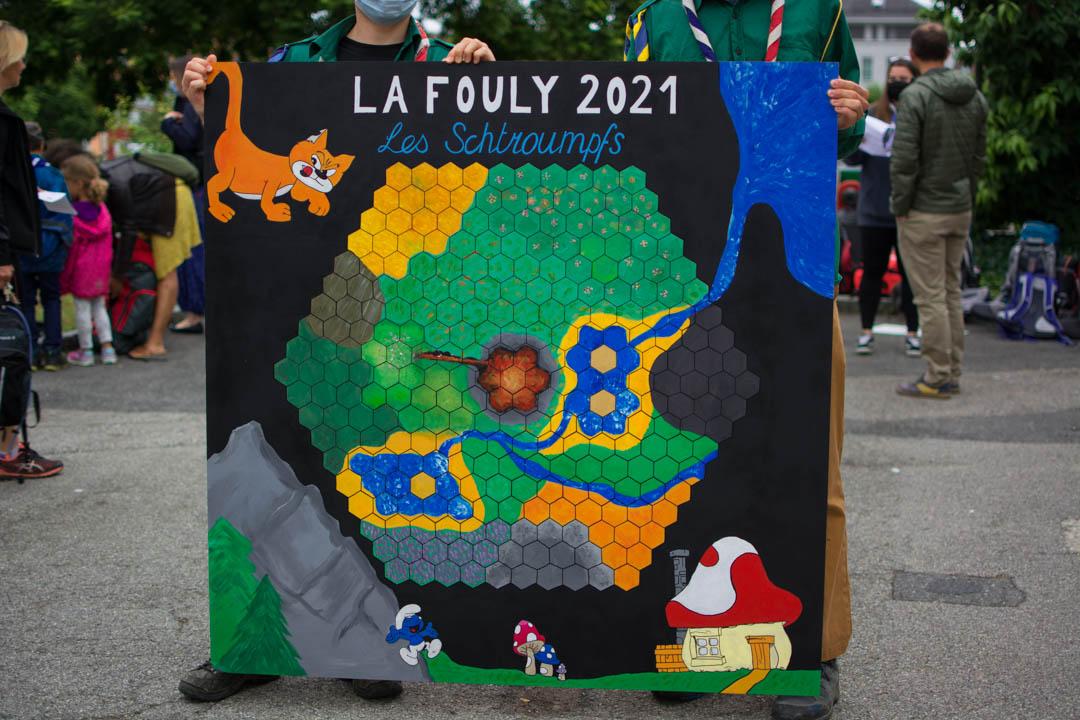 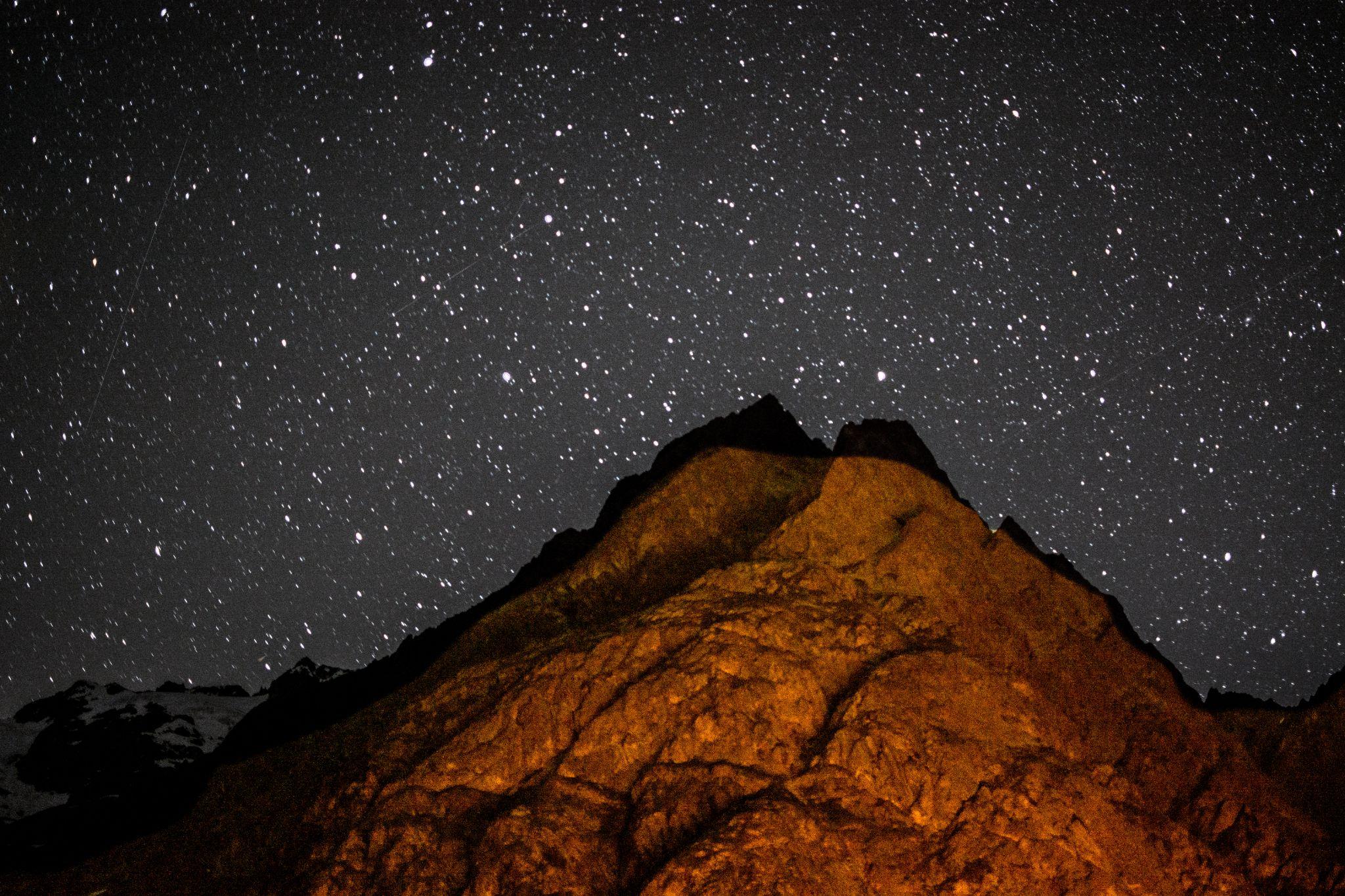 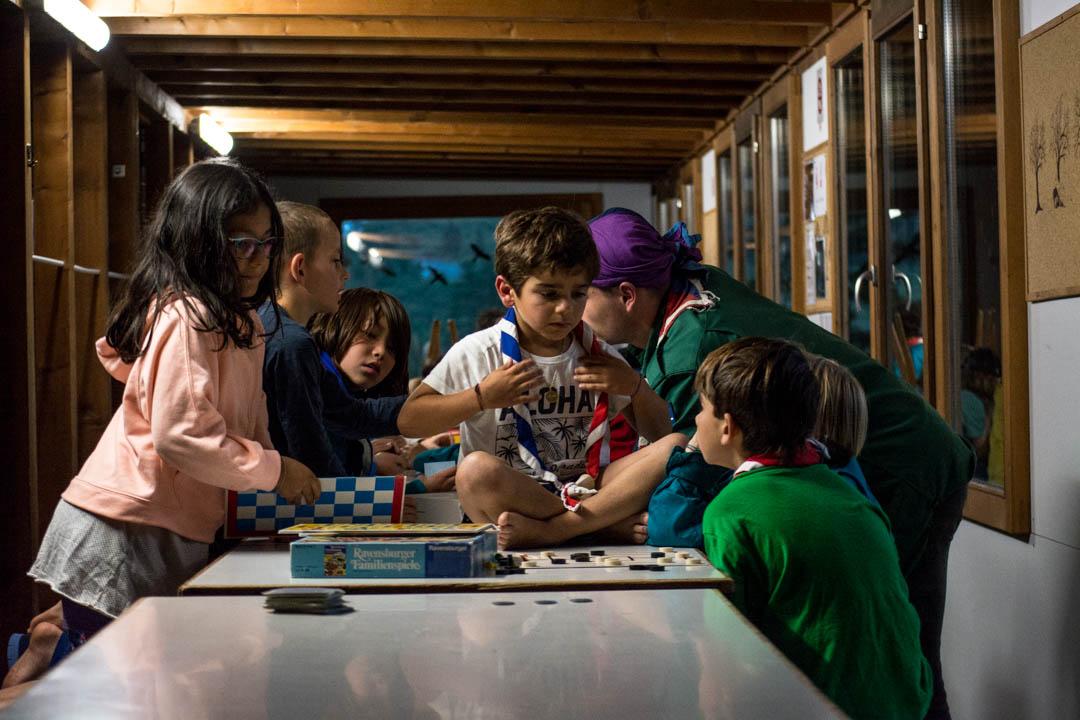 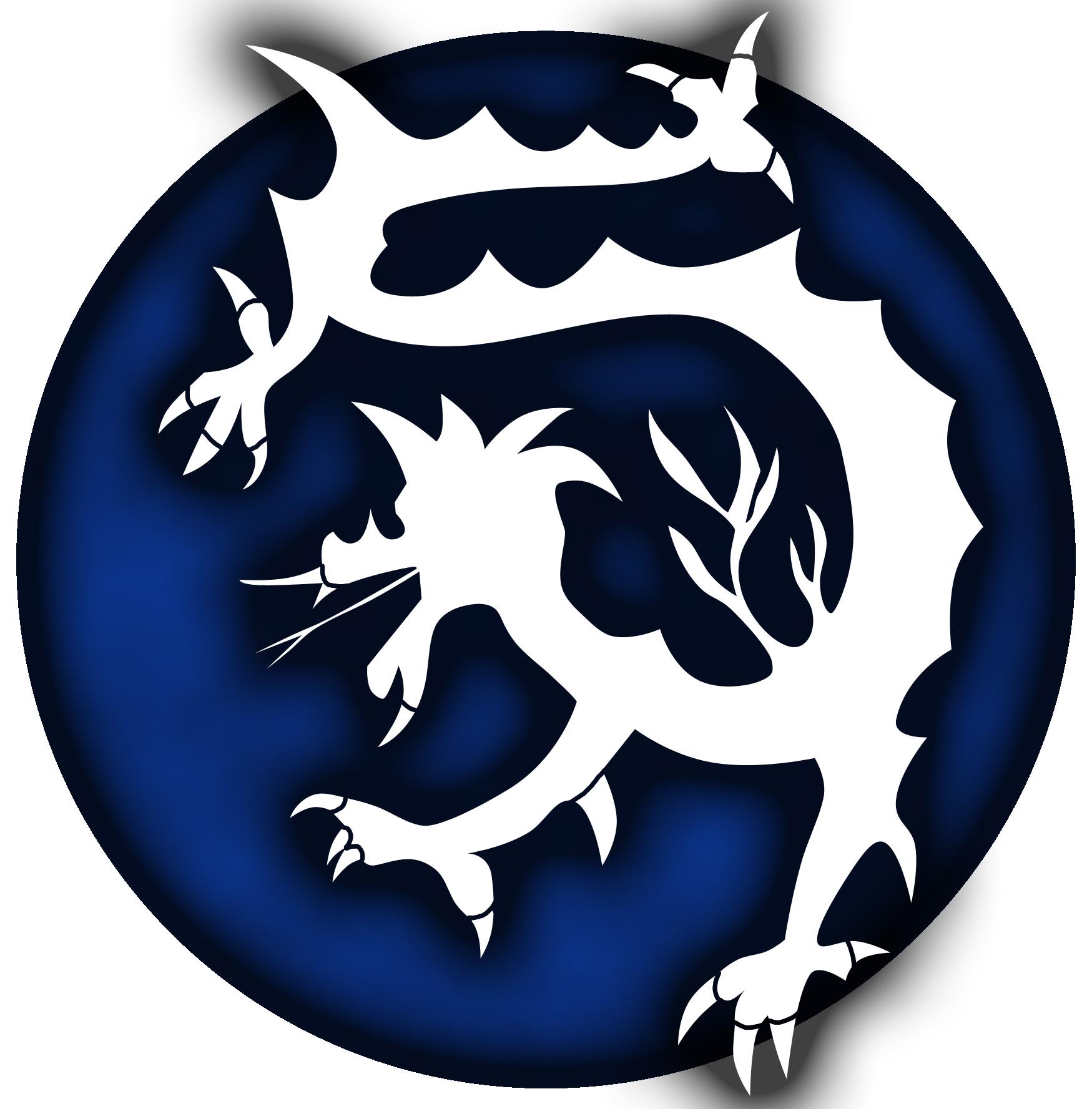 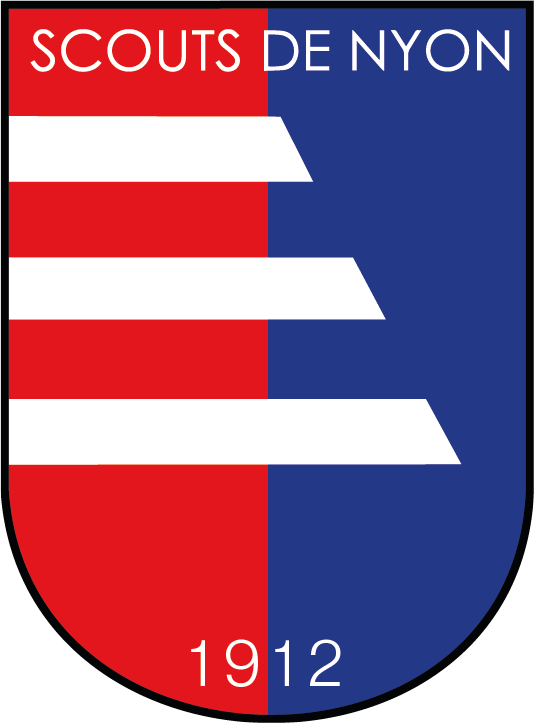 Troupe Lotus
Filles de 11 à 16 ans
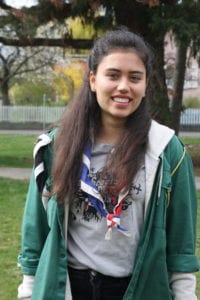 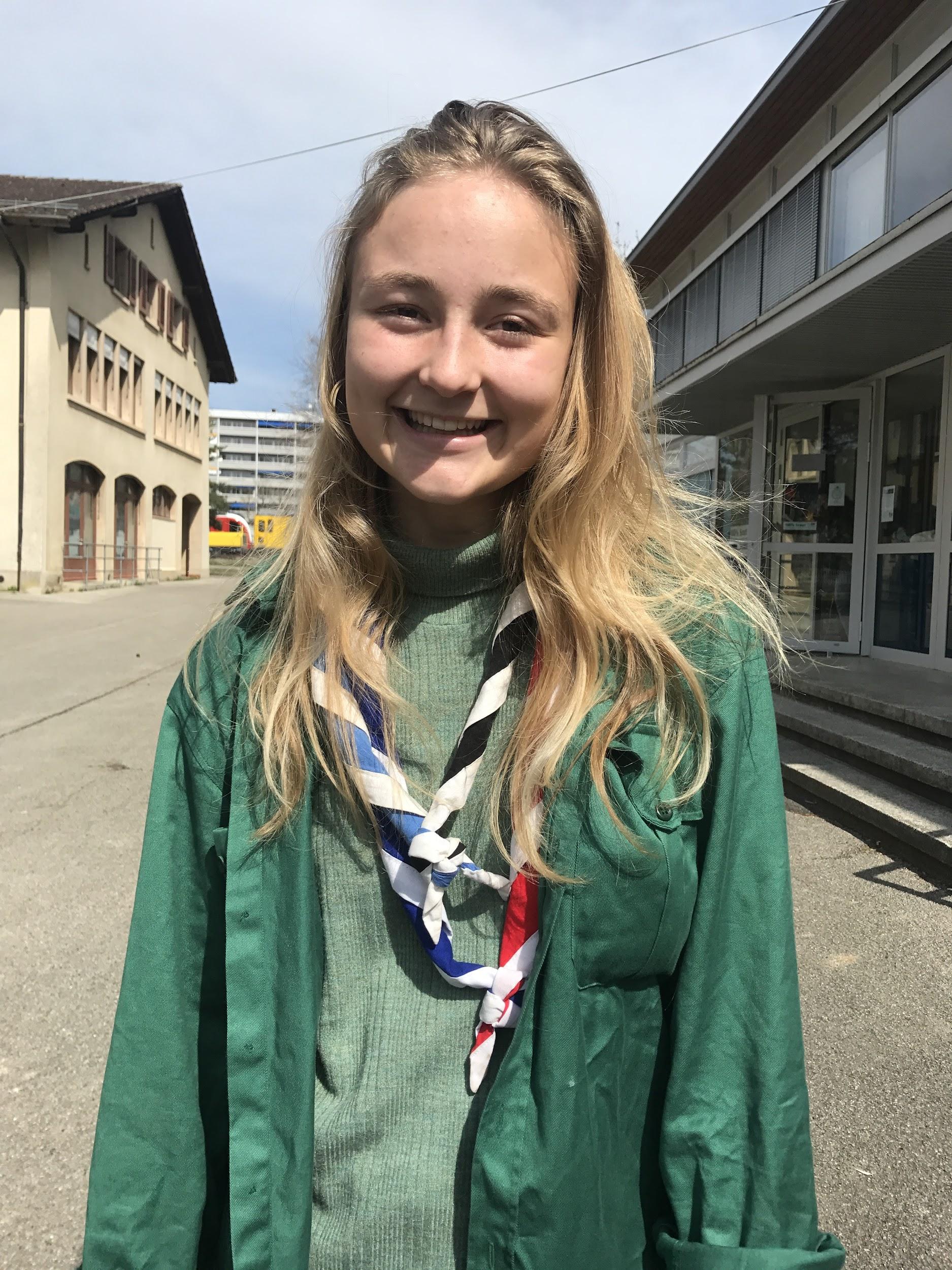 La Maîtrise:
Cheffe de Troupe:
Fiona Schaad/ Atthis
Cheffes de Troupe adjointes:
Aliénor Charpentier/ Gwaga
Paola Rusca
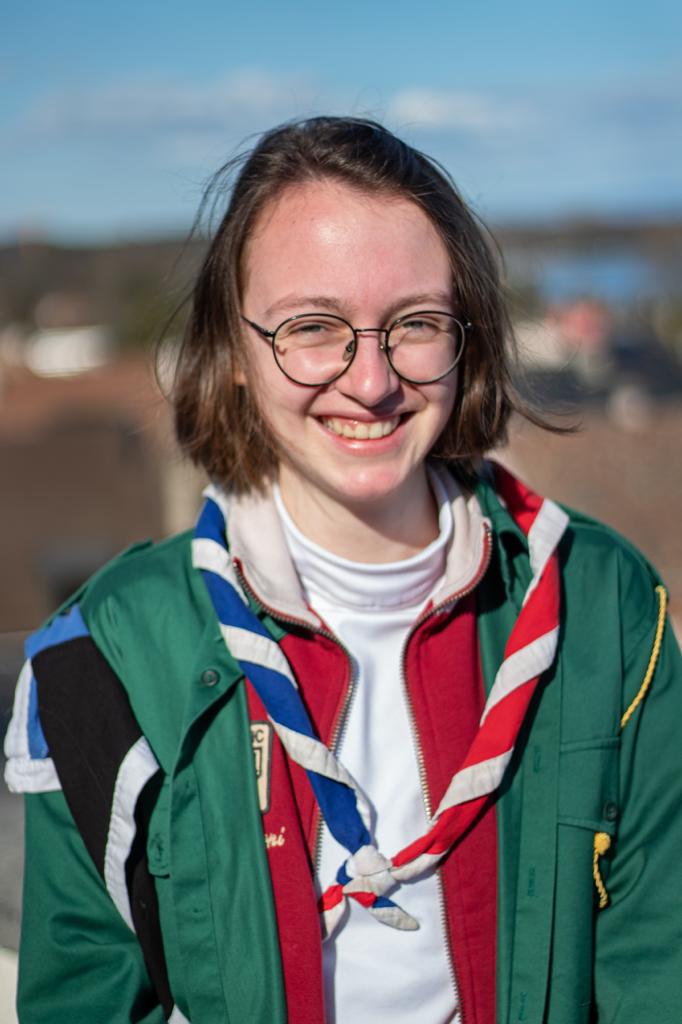 Le semestre d’automne 2021 

Le thème est : «  La mythologie grecque »
Les éclaireuses viennent en aide aux différentes divinités grecques!
4 journées
2 week-ends 
Le prochain week-end sera le 13-14 novembre 
Journées encadrés par 2 cheffes motivées !
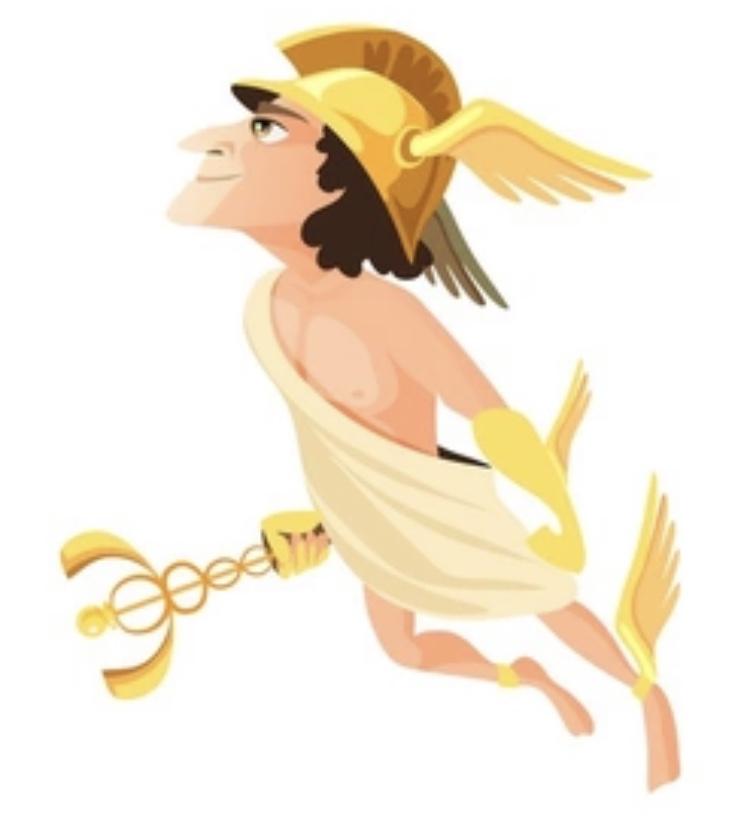 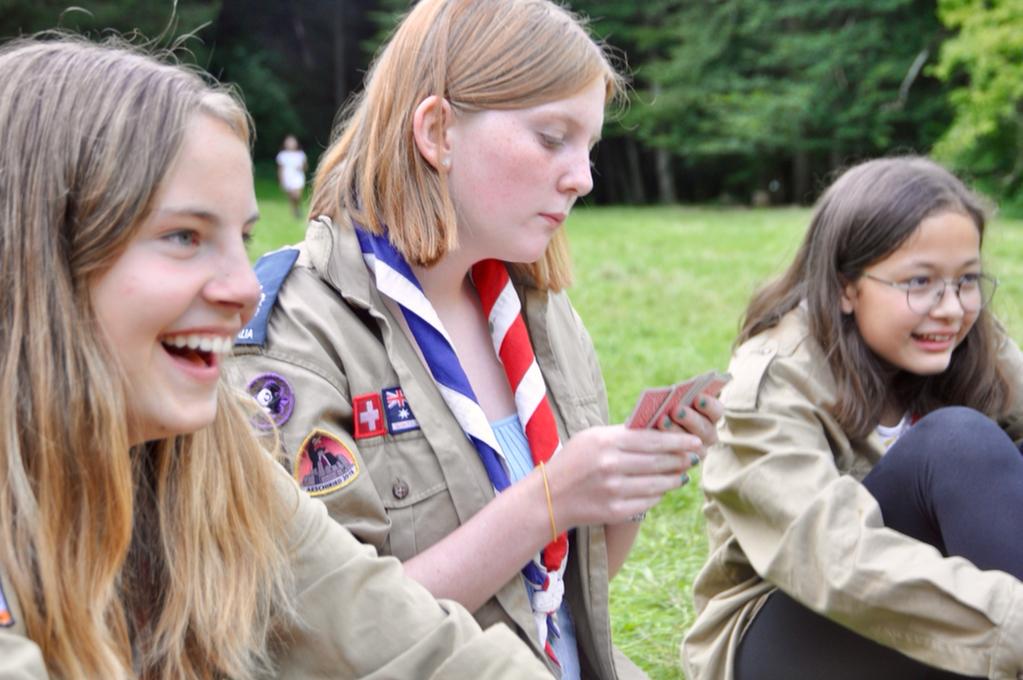 13-14 novembre: week-end 

27 novembre: journée 

4 décembre: fiesta de noël  

11 décembre : journée de patrouille 

18 décembre: séance
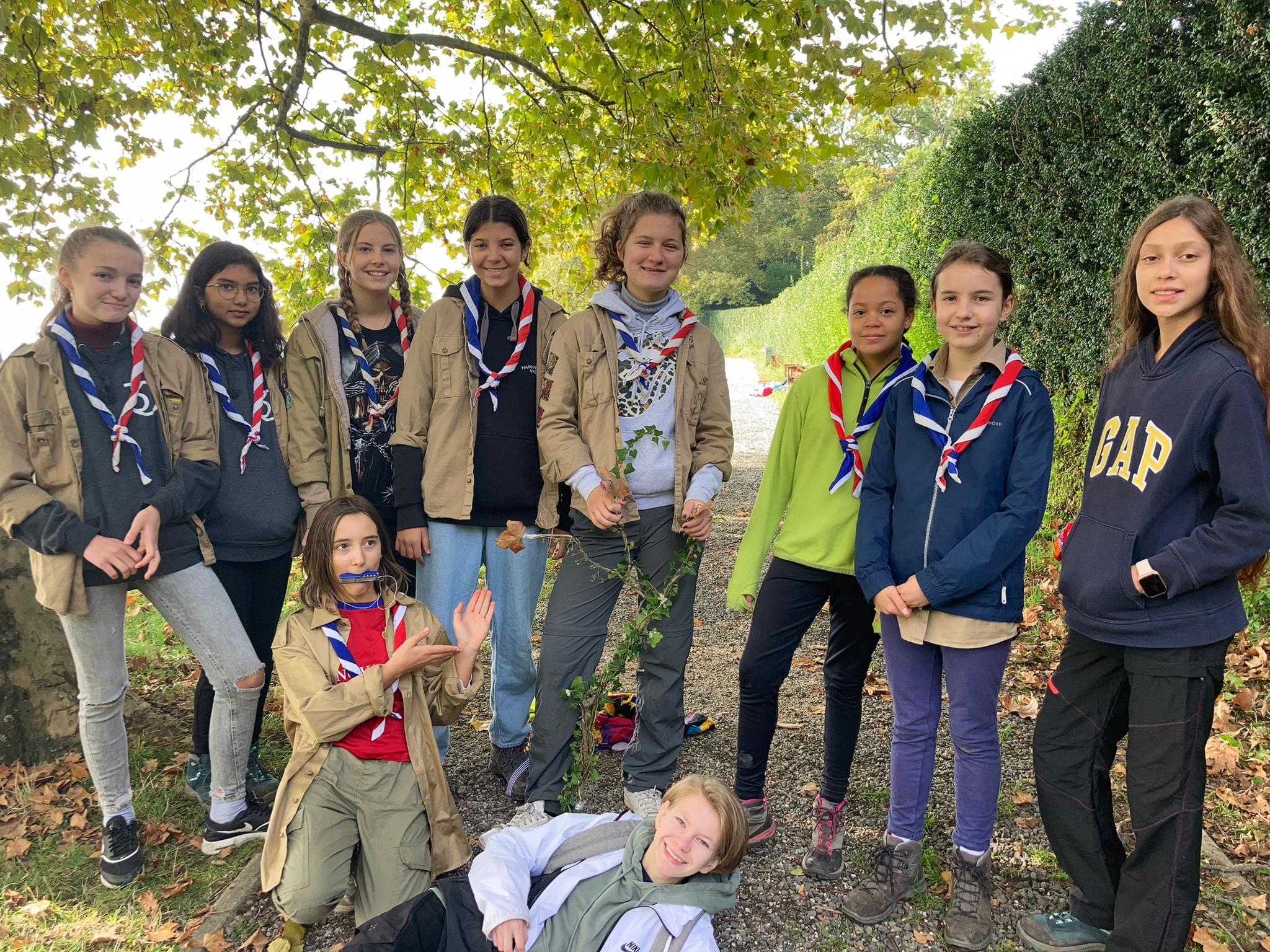 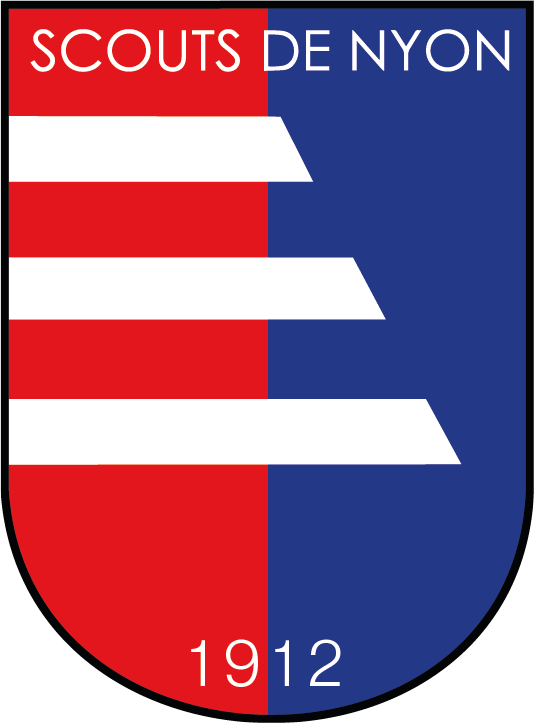 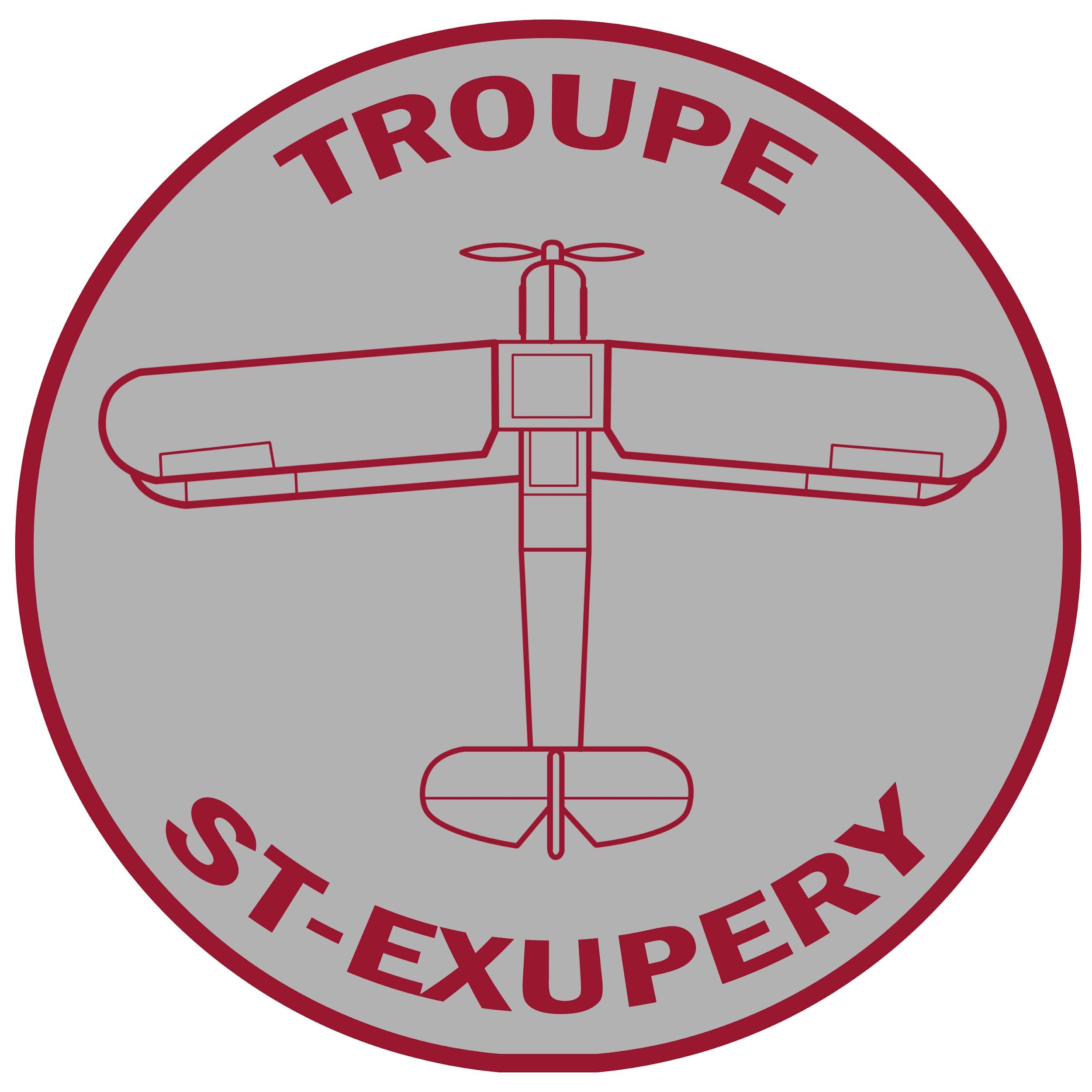 Troupe St-Exupéry
Garçons de 11 à 16 ans
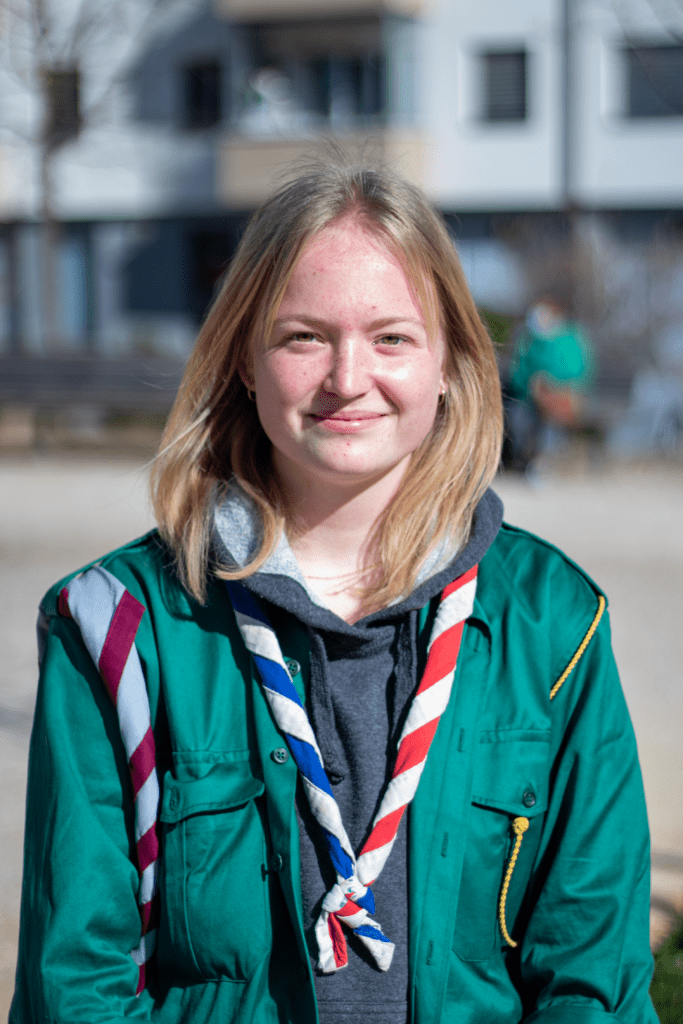 La Maîtrise
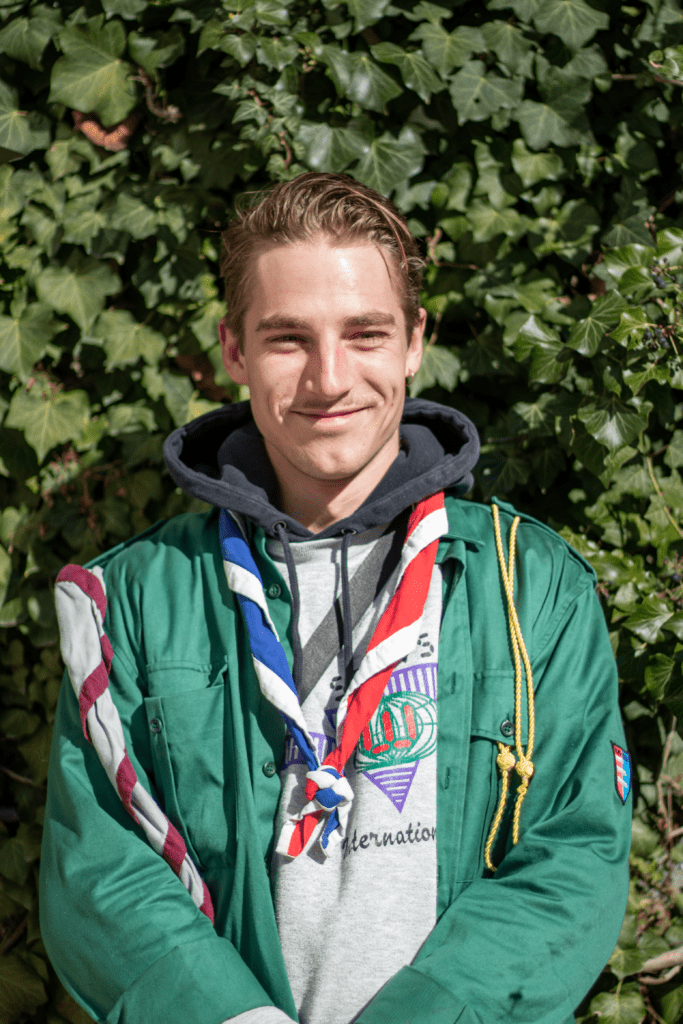 Chef de Troupe:

Livio O’Neil / Warrigal

Chef de Troupe adjoints: 
		
Alec Goriup / Gentoo
Neels Rentsch
Isabelle Plummer
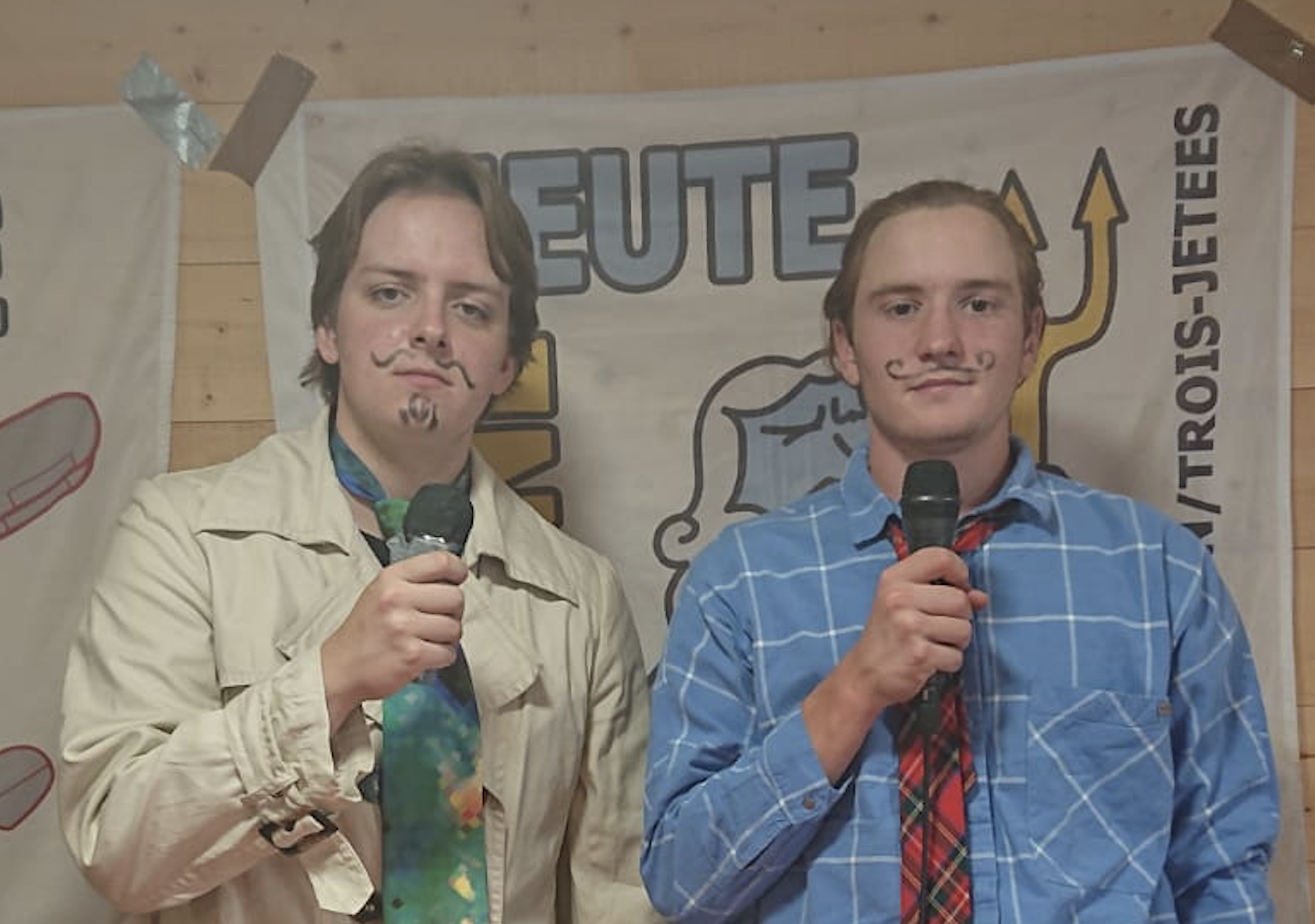 Que font les éclaireurs et éclaireuses ?
Se responsabiliser
Des jeux d’équipe et individuels
Des randonnées en plaine et en haute-montagne
Des activités aquatiques
Des constructions en bois
Des moments d’apprentissage et de technique scoute
Des activités spirituelles
Des moments par patrouille
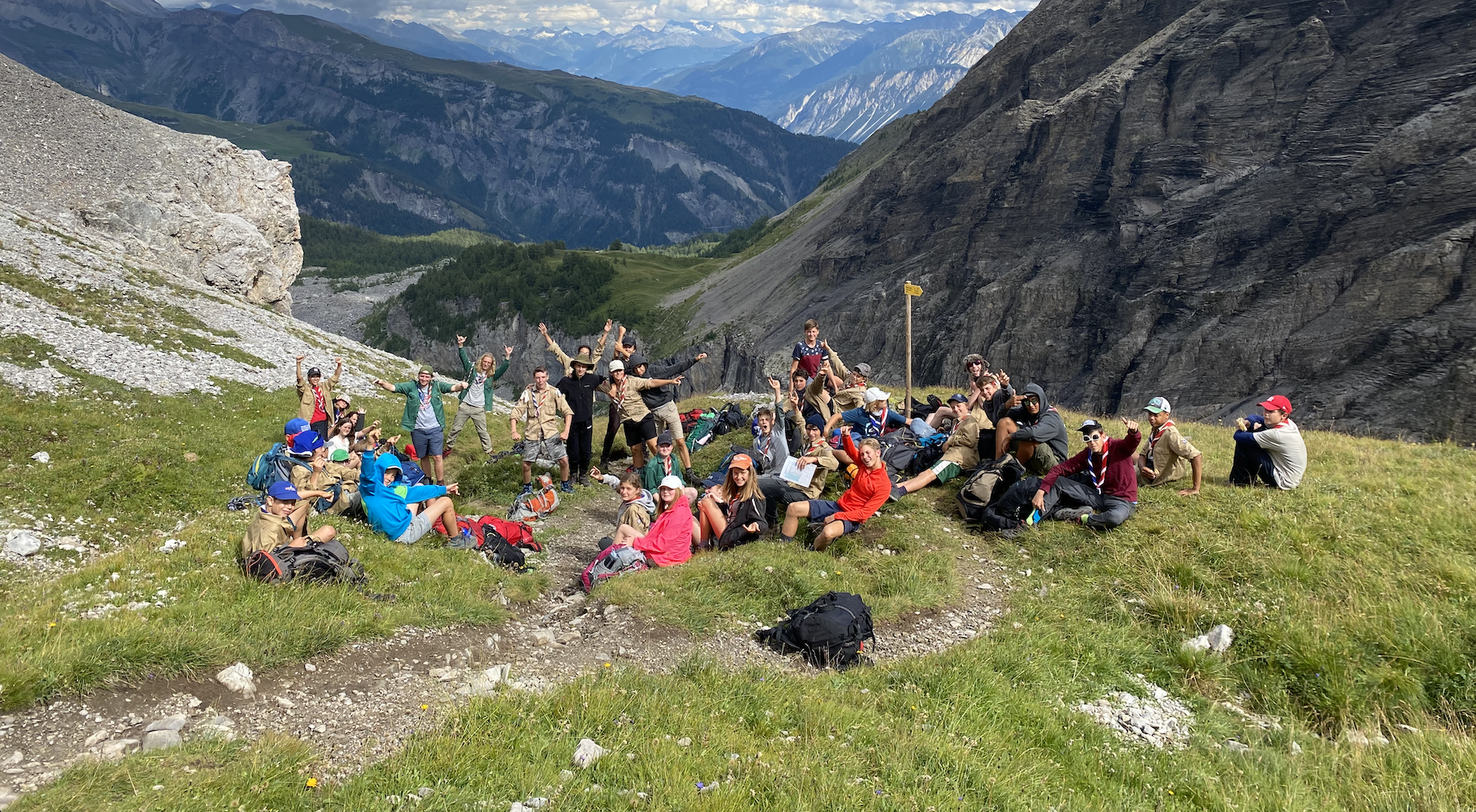 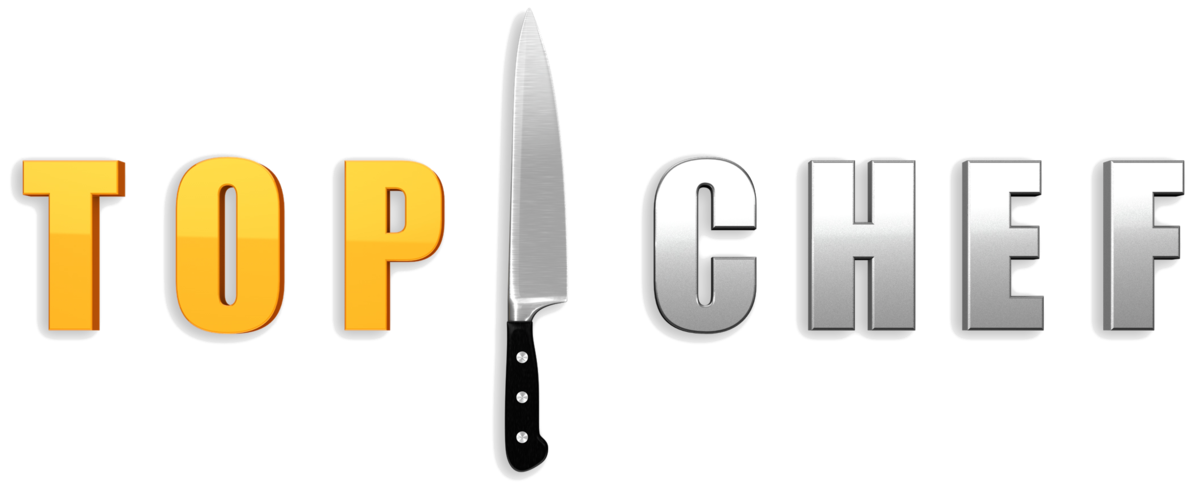 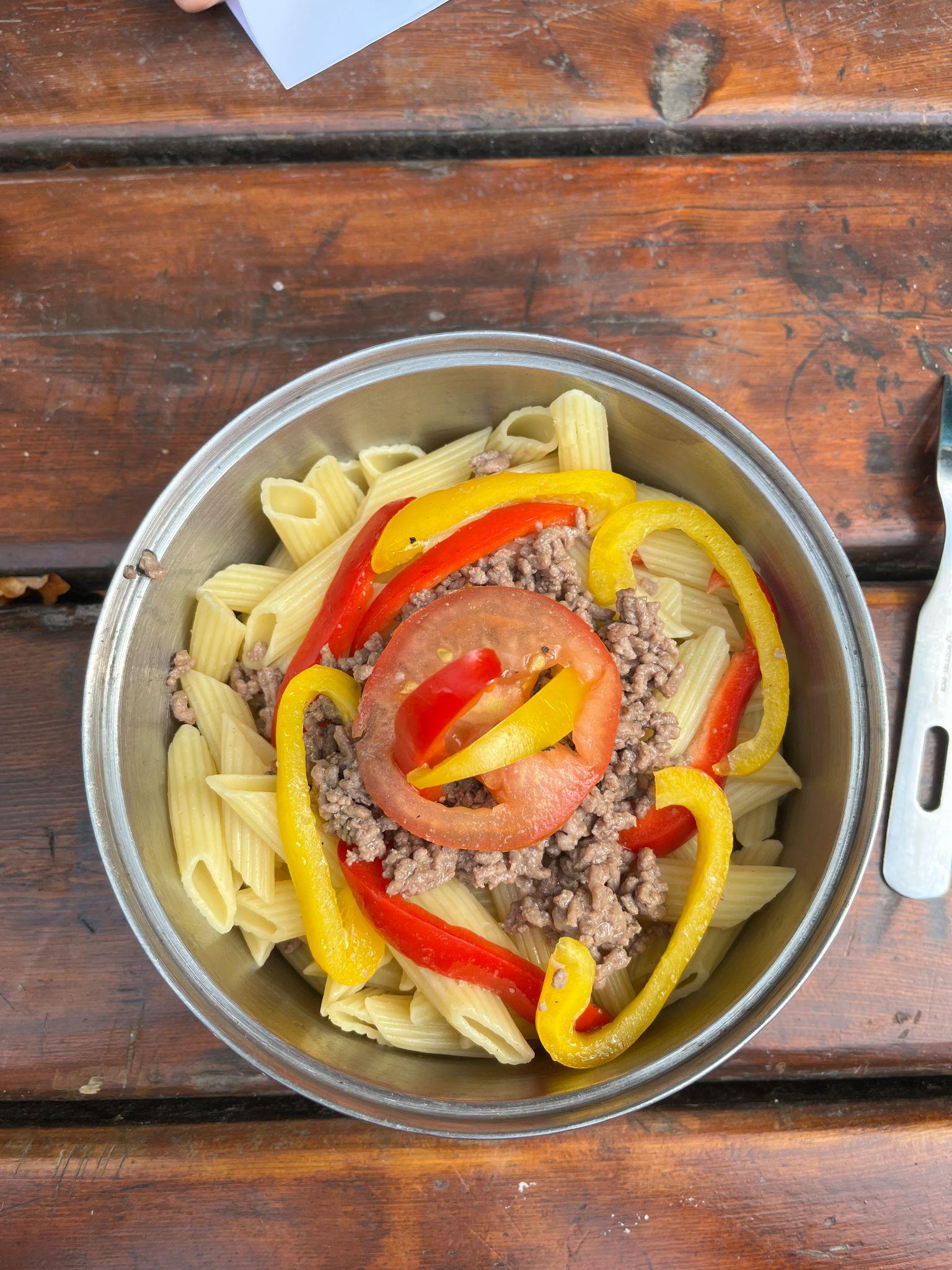 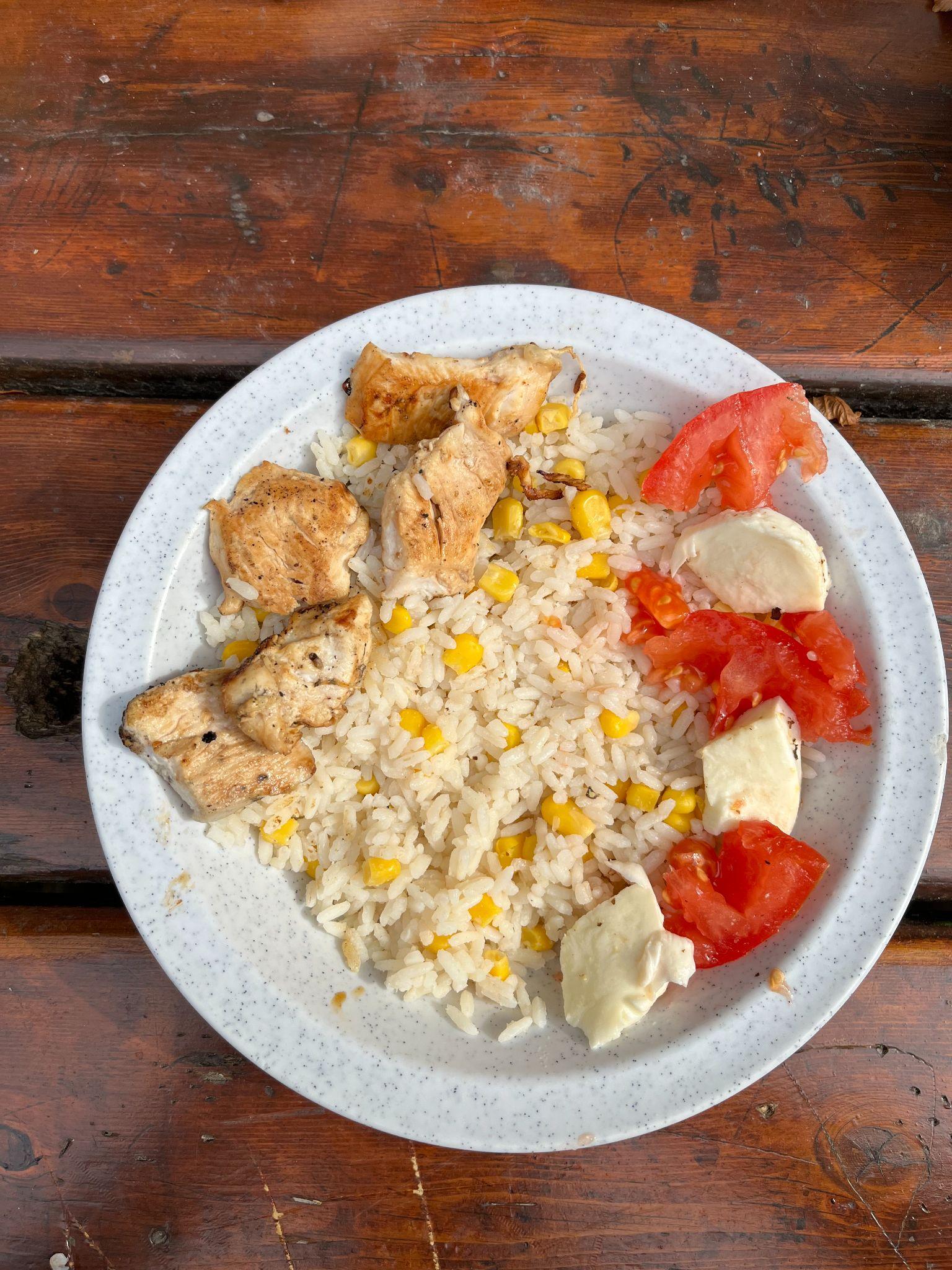 -Journée de patrouille : 16 octobre
-Week-end : 13-14 novembre
-Journée de patrouille : 20 novembre
-Journée : 27 novembre
-Fiesta de Noël : 4 décembre
-Journée : 18 décembre
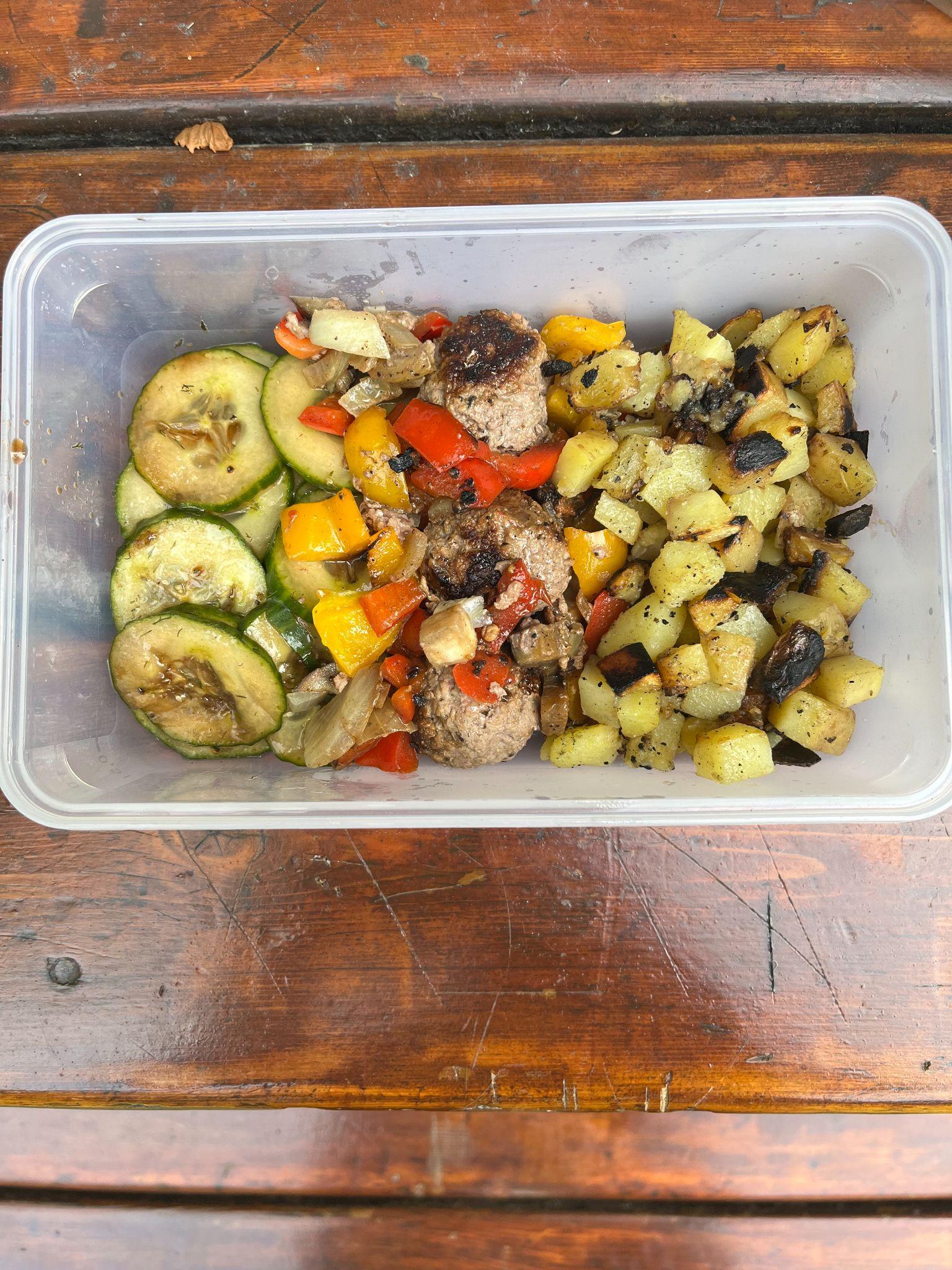 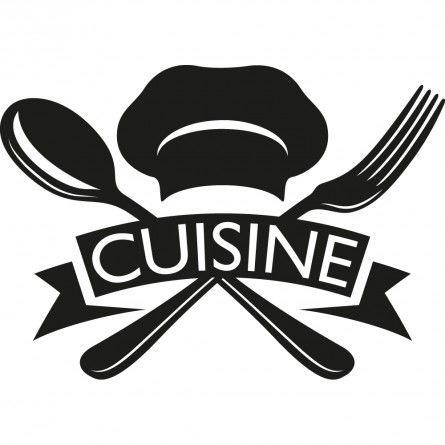 Le camp 2B
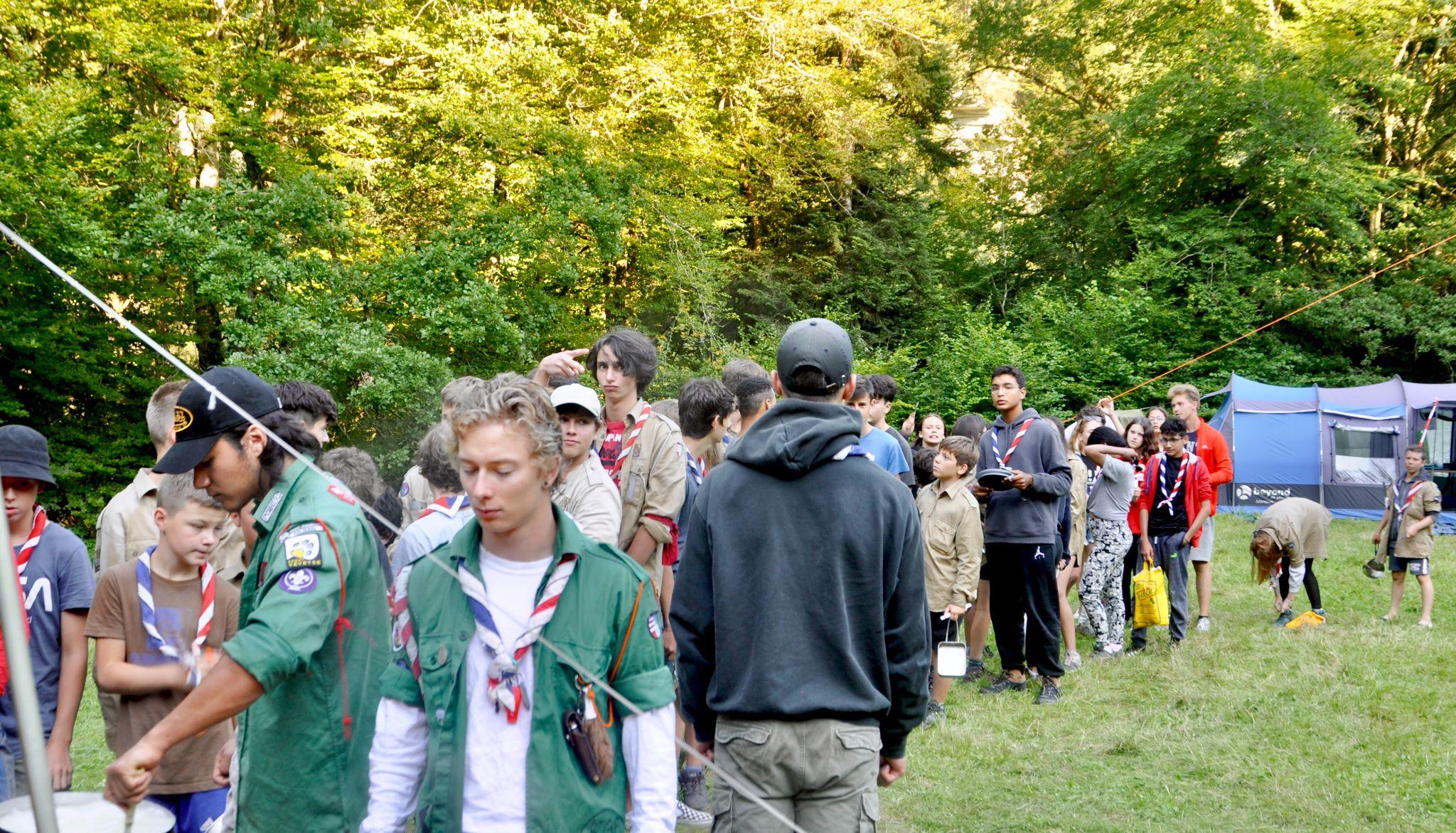 Corpataux 2021
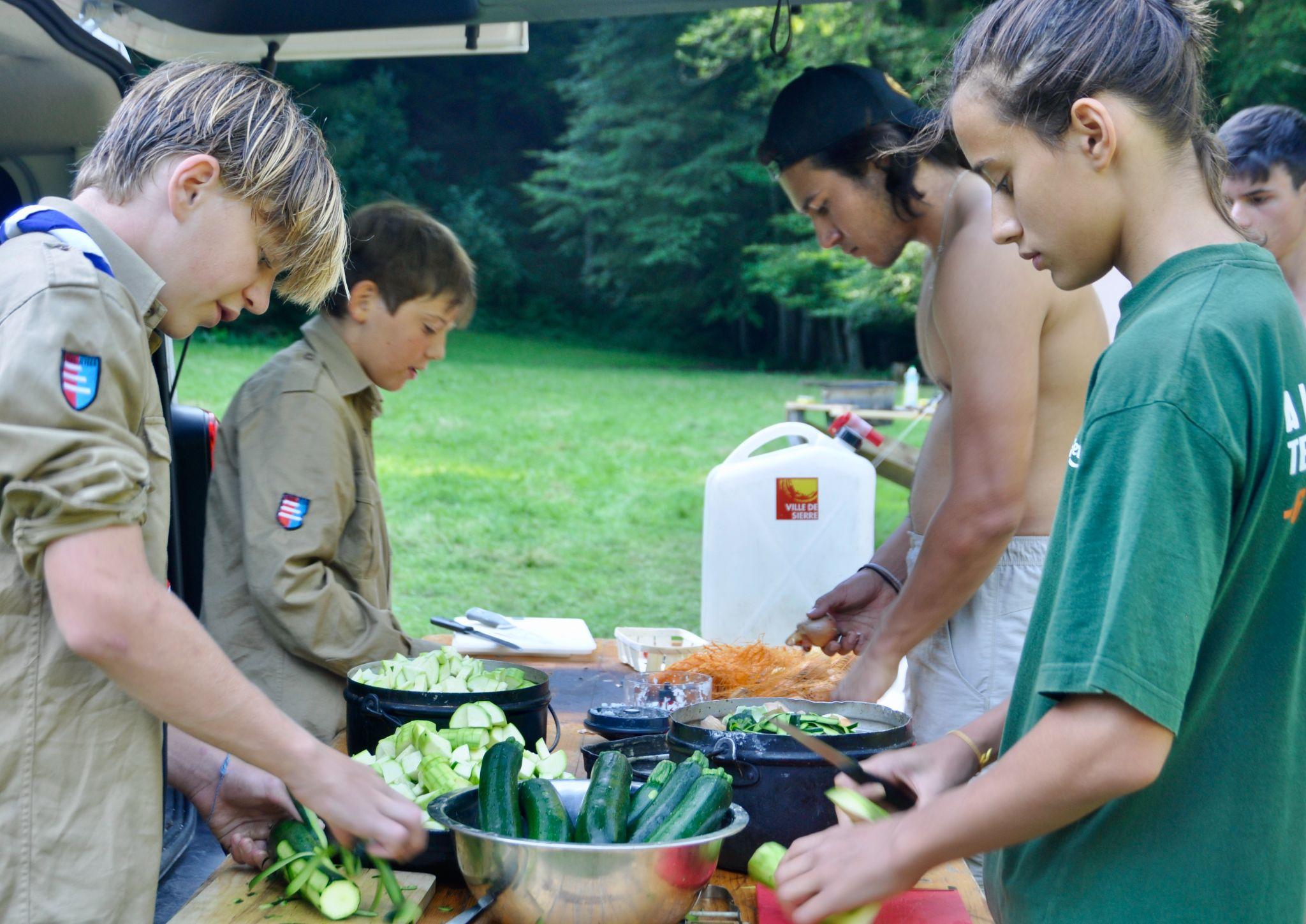 Vie de camp
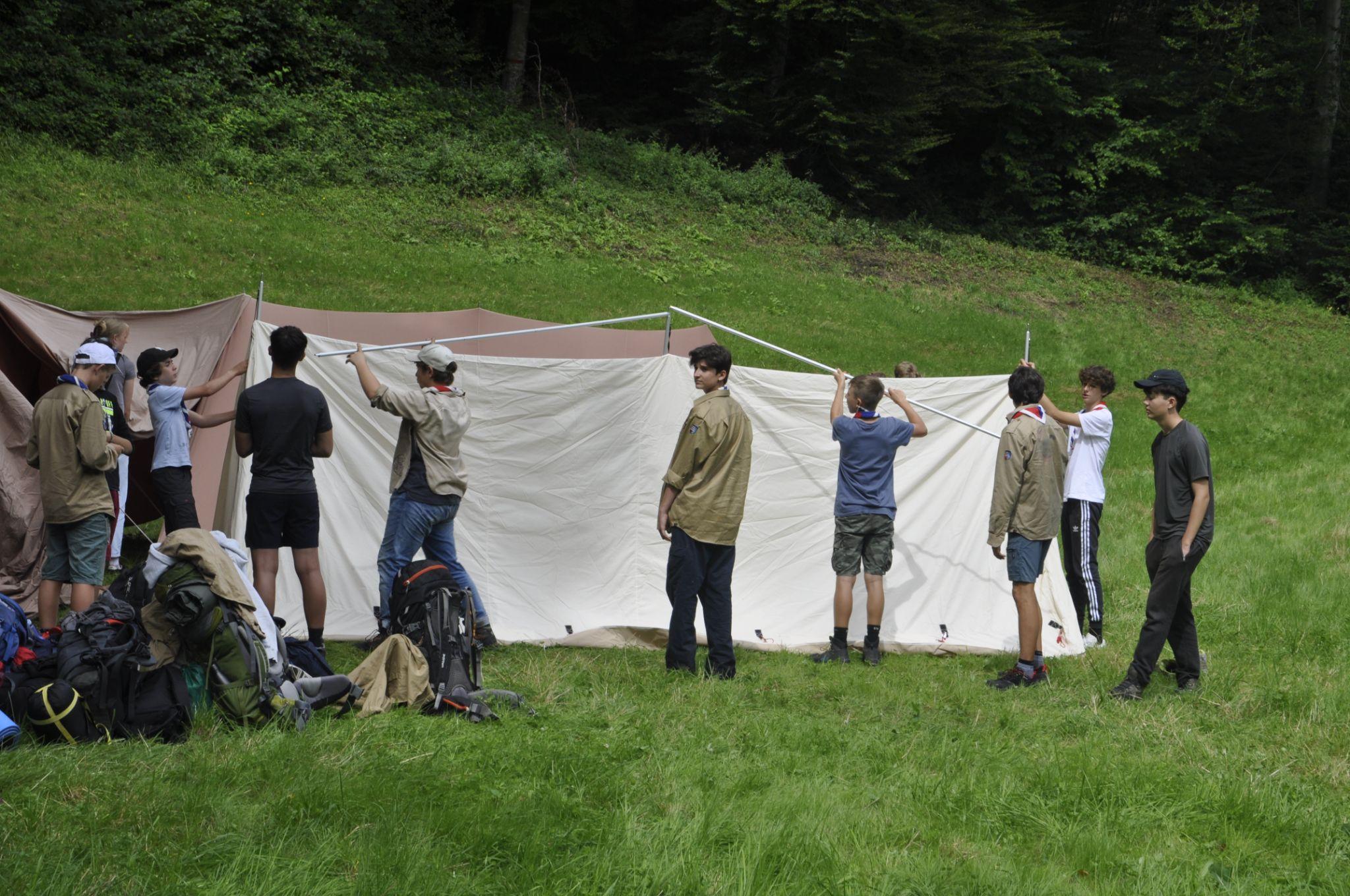 Montage de tentes
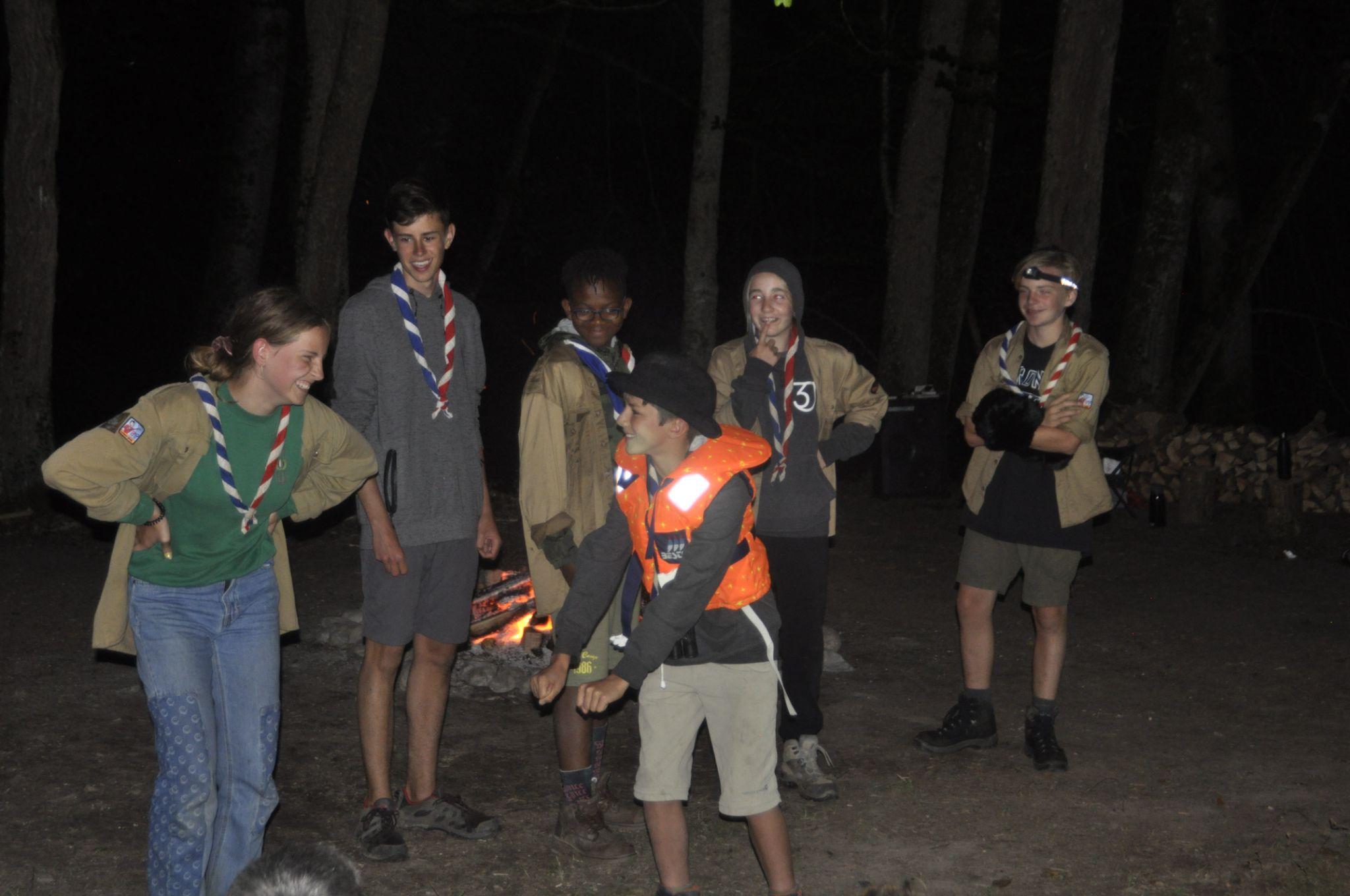 Veillée
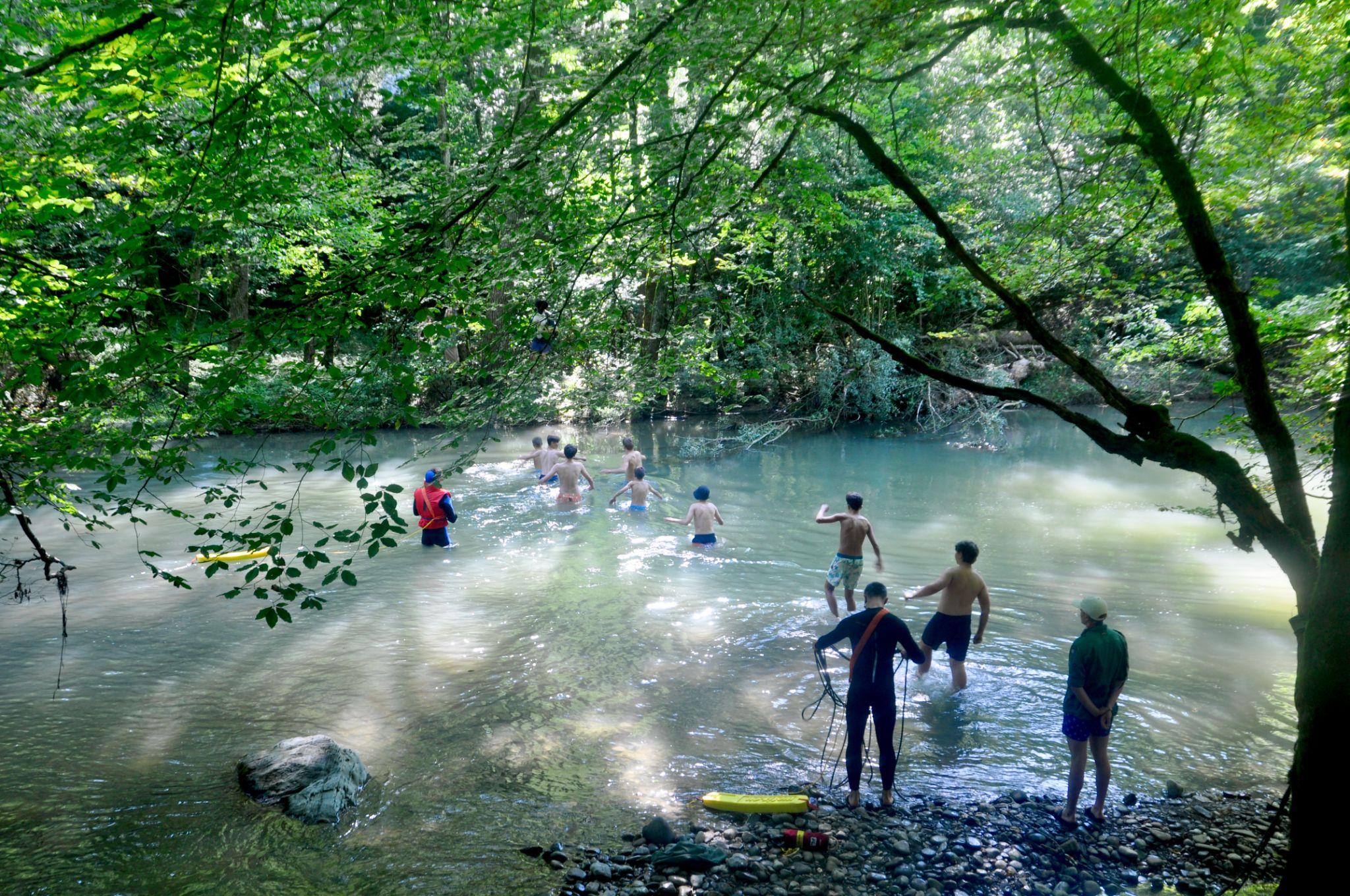 Activités aquatiques
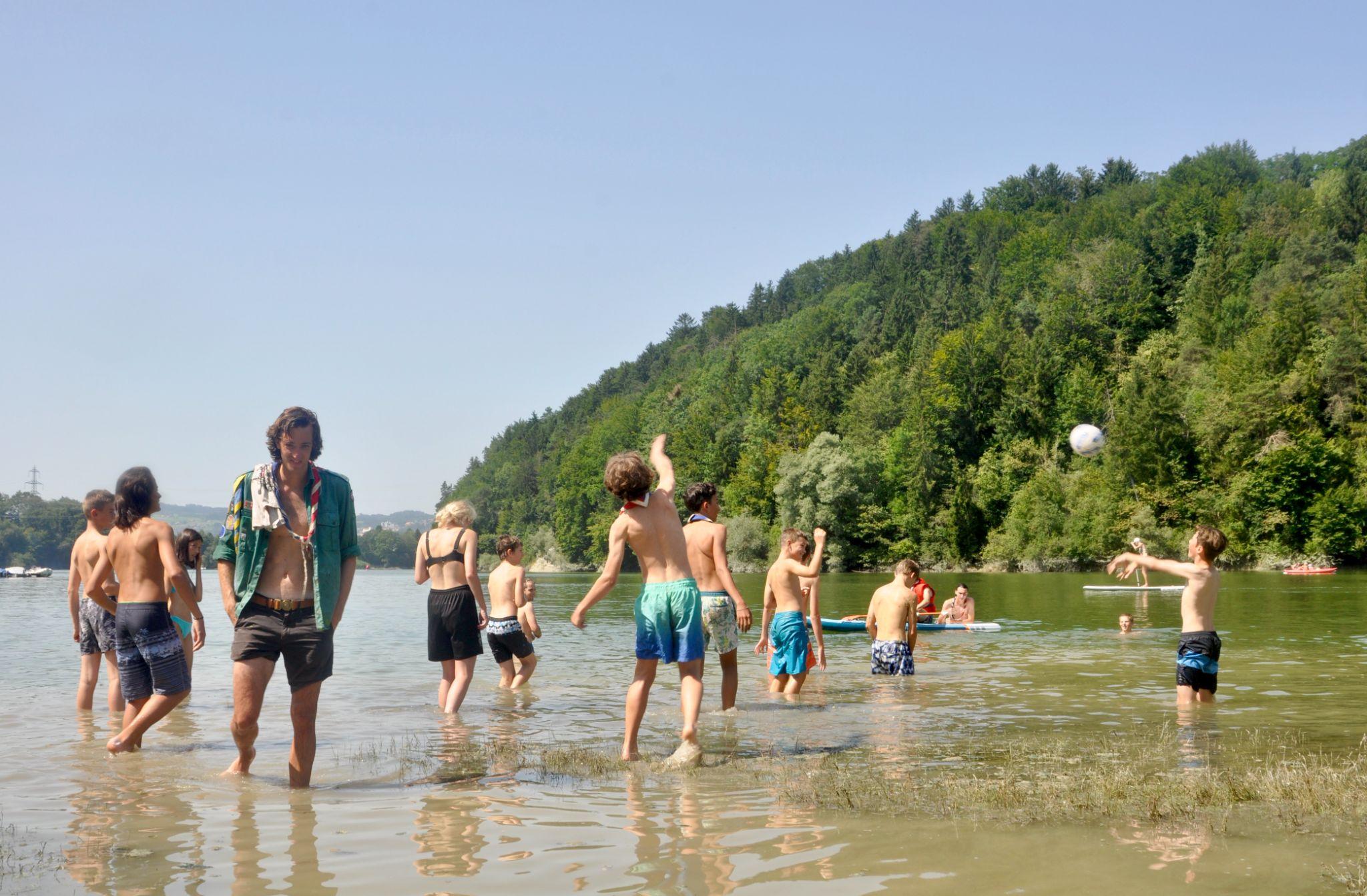 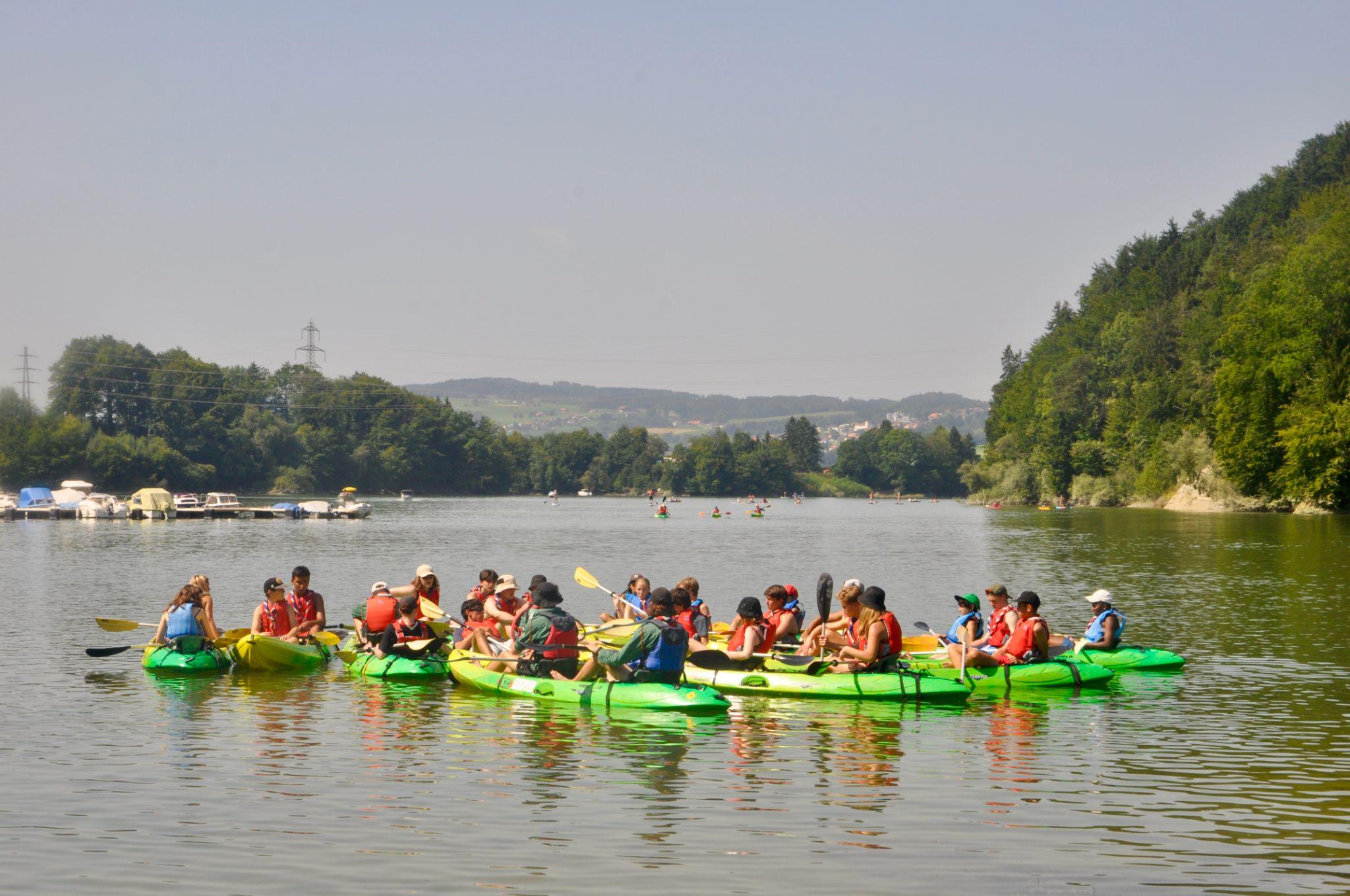 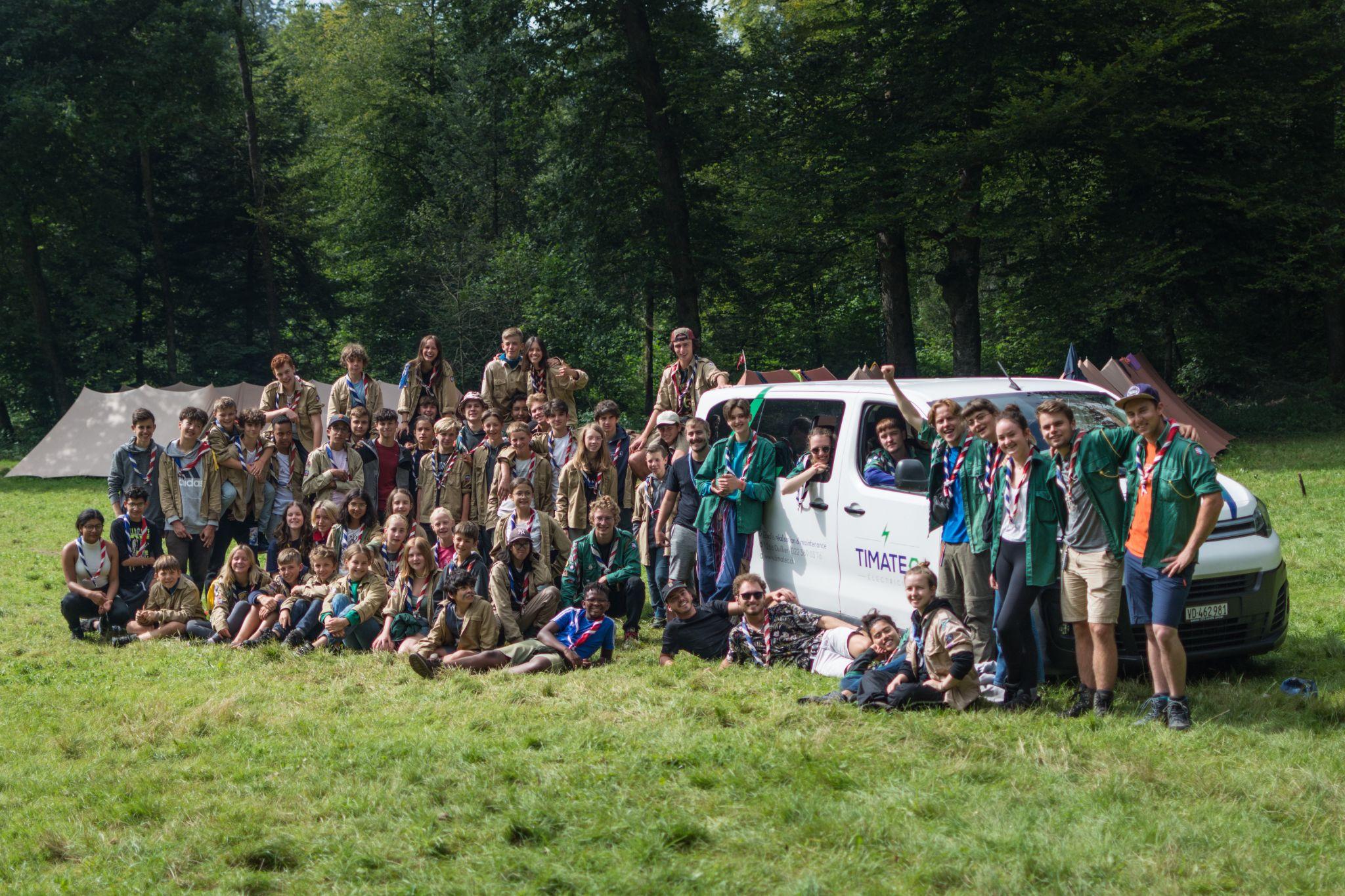 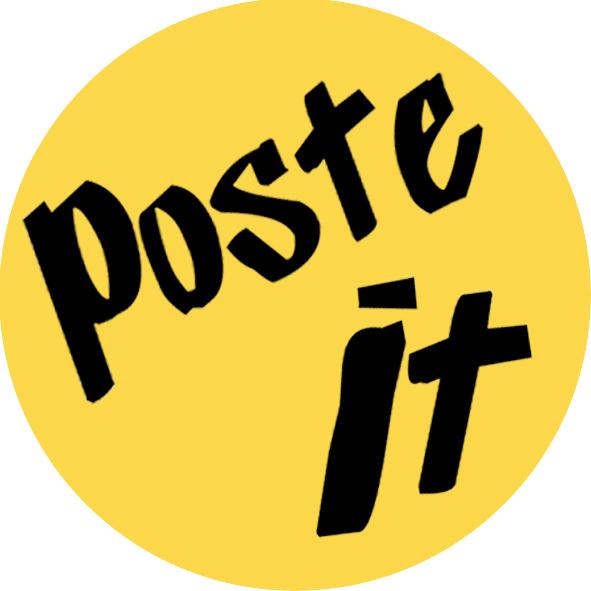 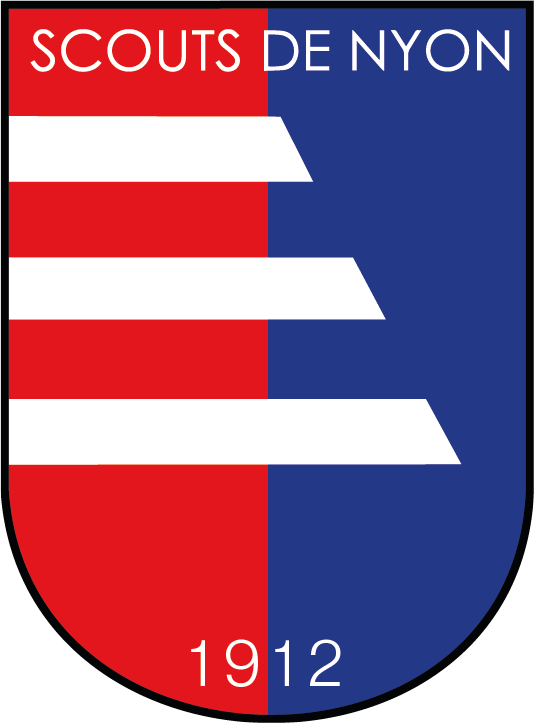 Poste-it
Jeunes de 16 à 18 ans
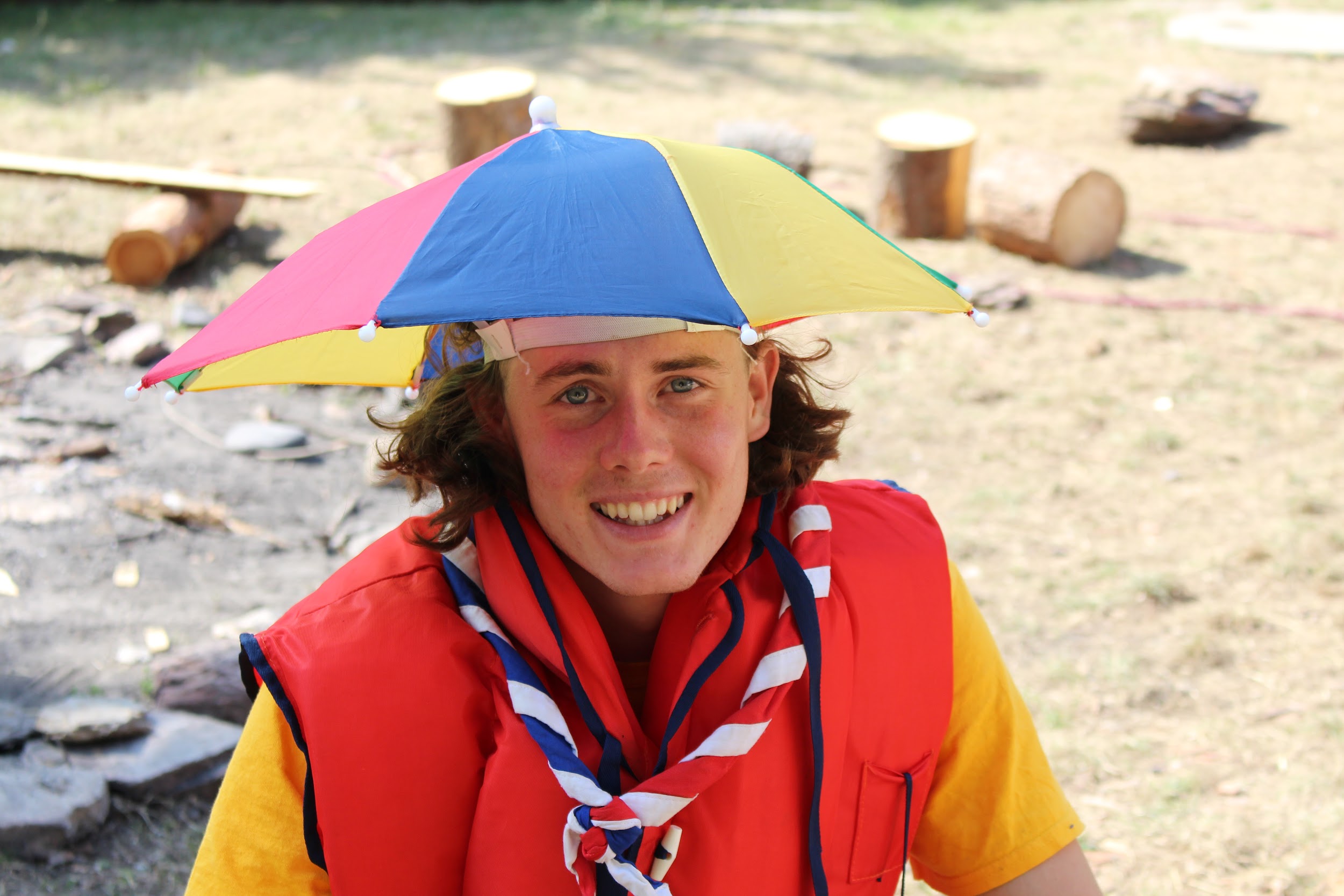 La Maîtrise
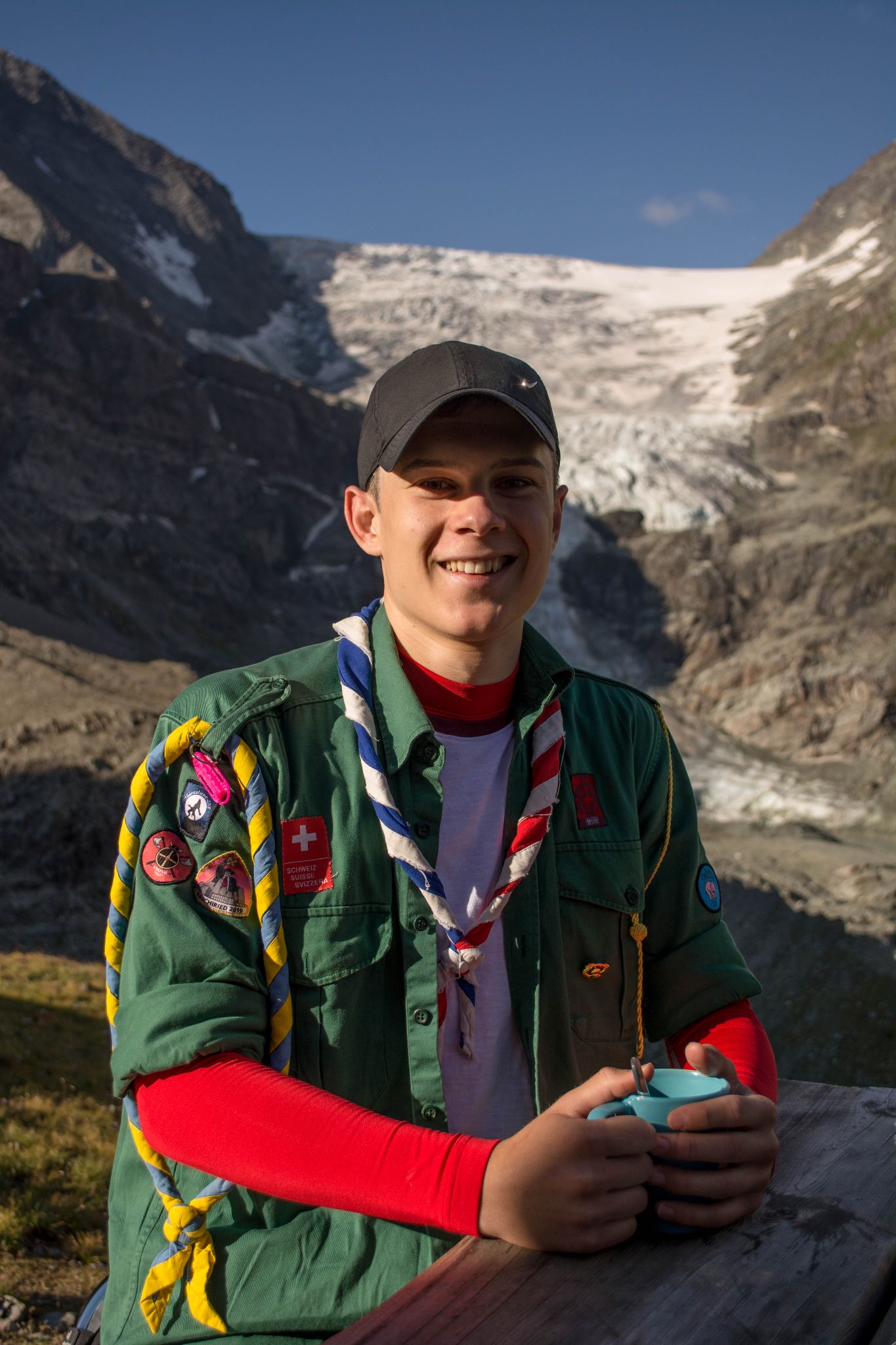 Chef de Poste:

Alec Pittet / Farkas

Chef de Poste adjoint: 
		
Stuart Patisson / Sika
Manko Clavet / Falco
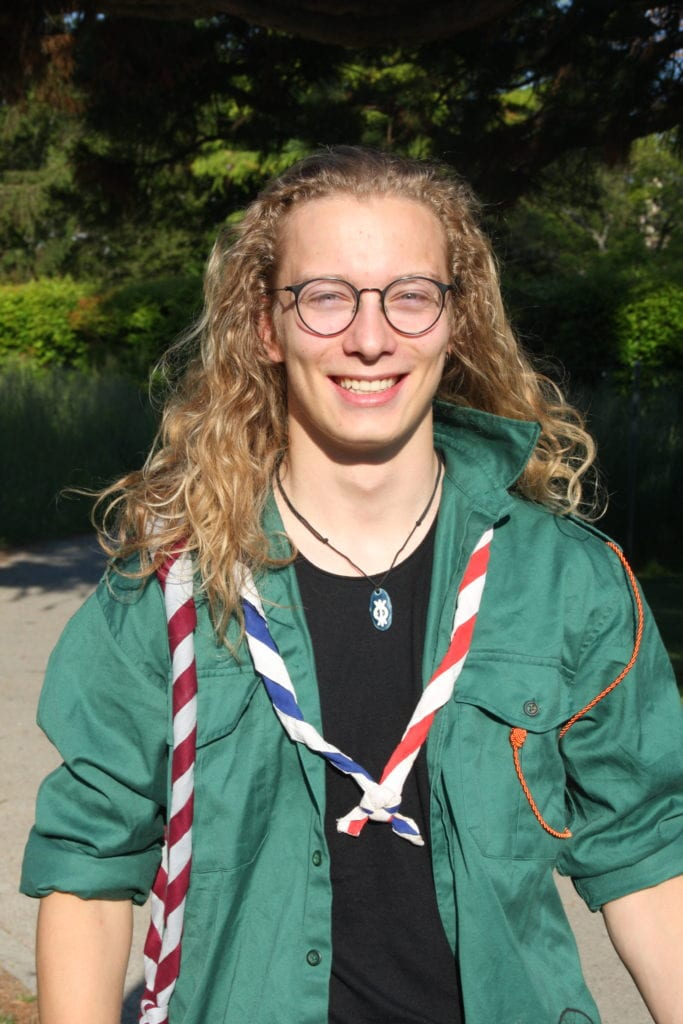 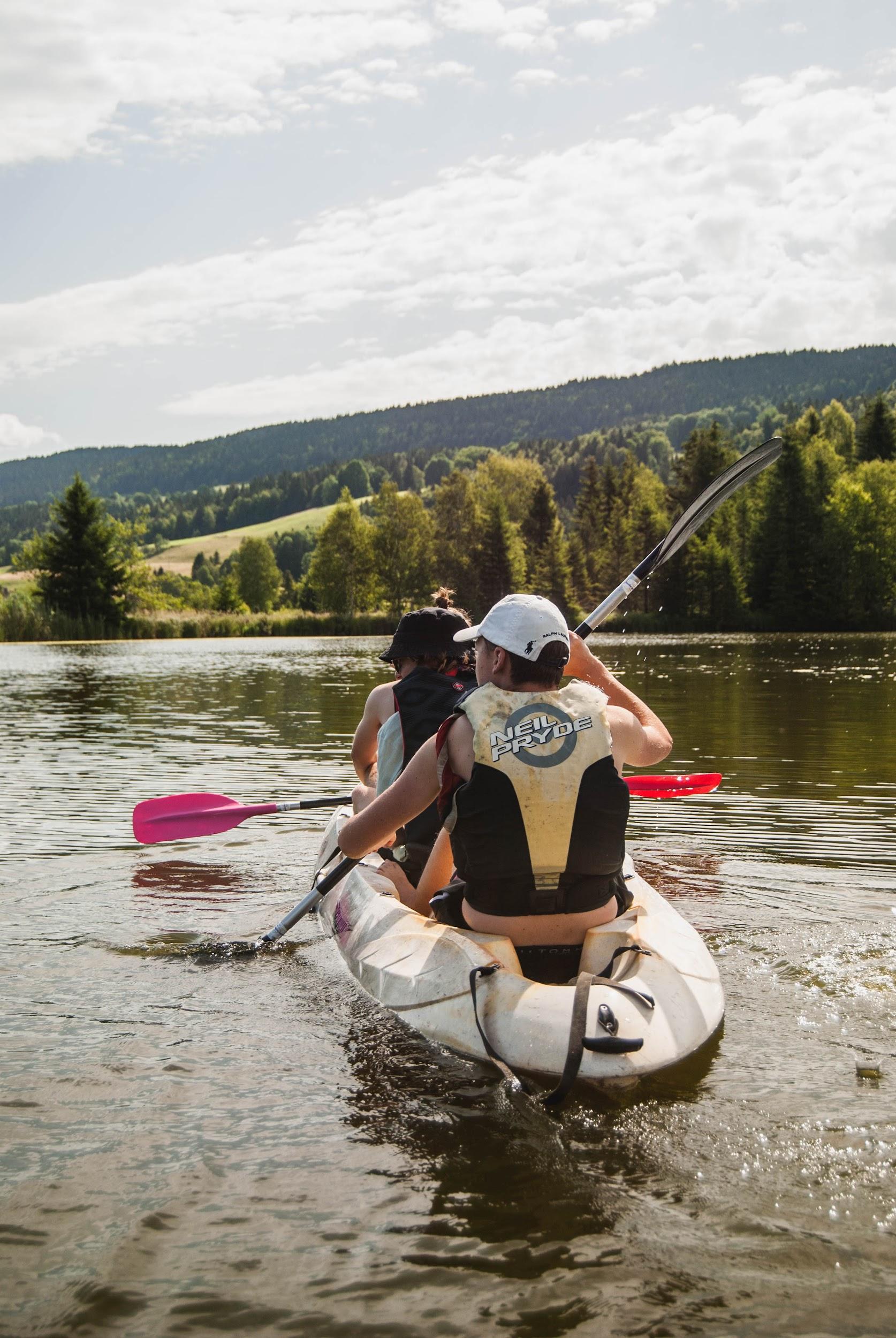 Les PiCos
Jeunes qui créent leurs propres activités
Plus de possibilités mais aussi de responsabilités
Le but est d’acquérir les connaissances nécessaires pour devenir chef tout en s’amusant
En gros on “s’engage”
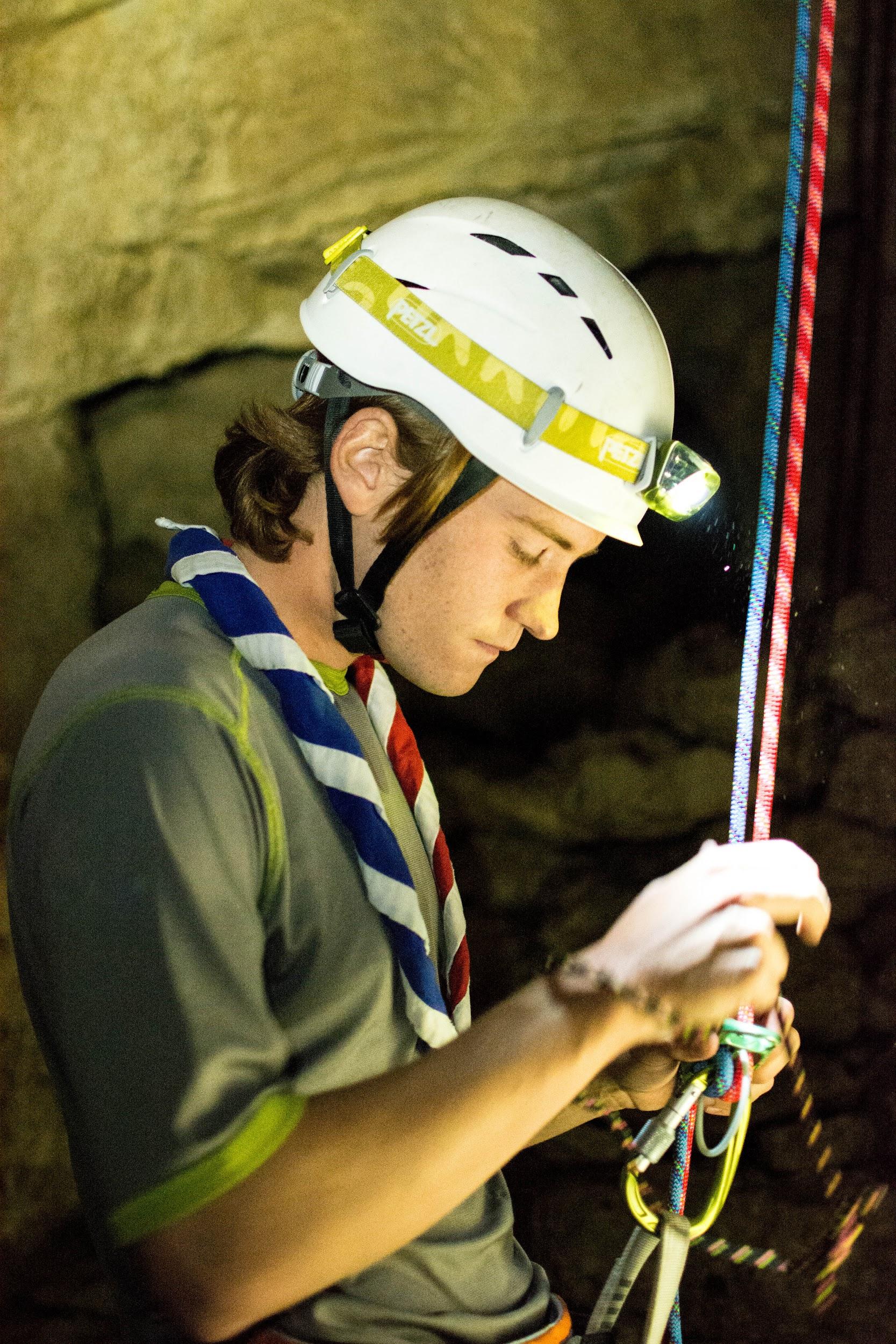 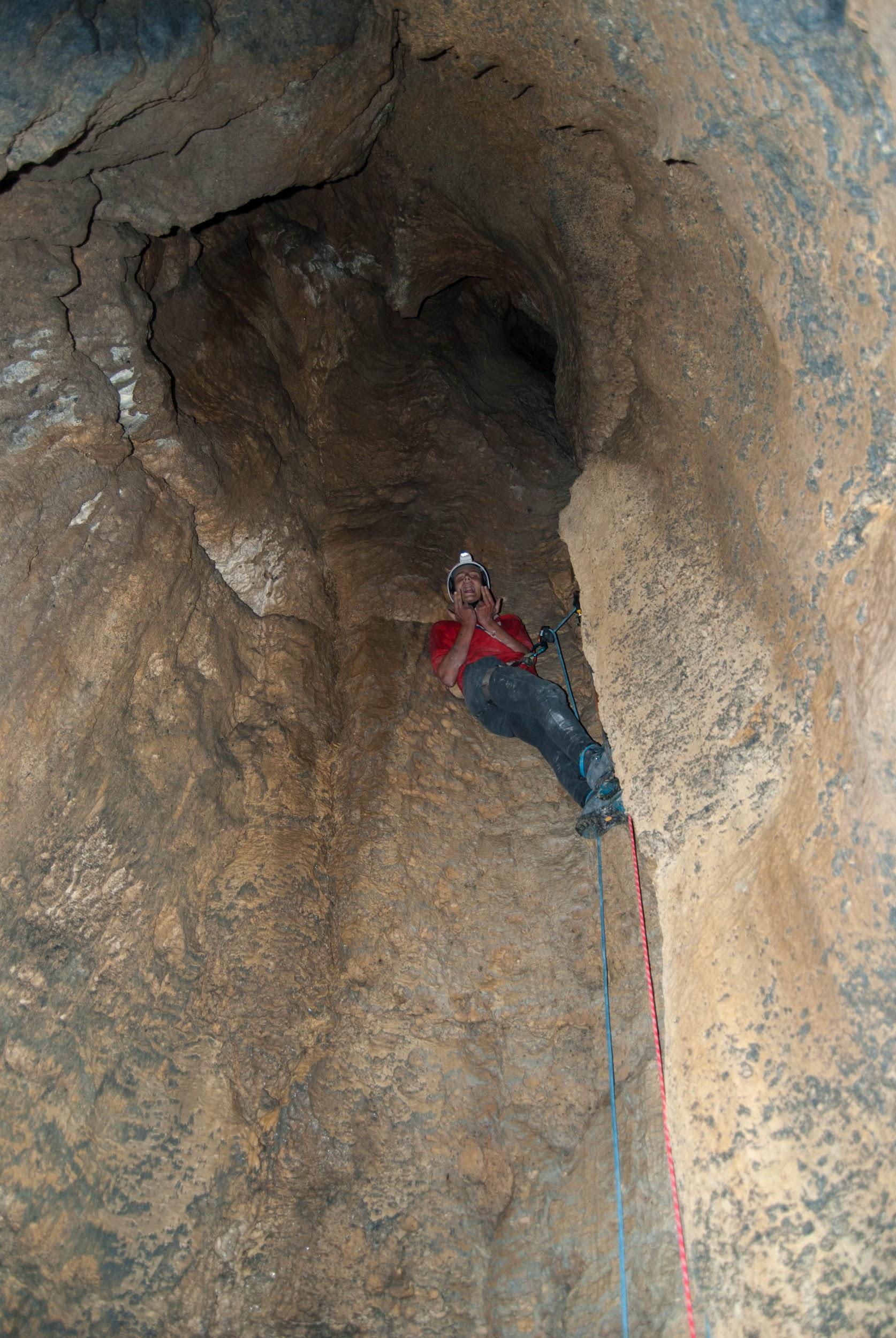 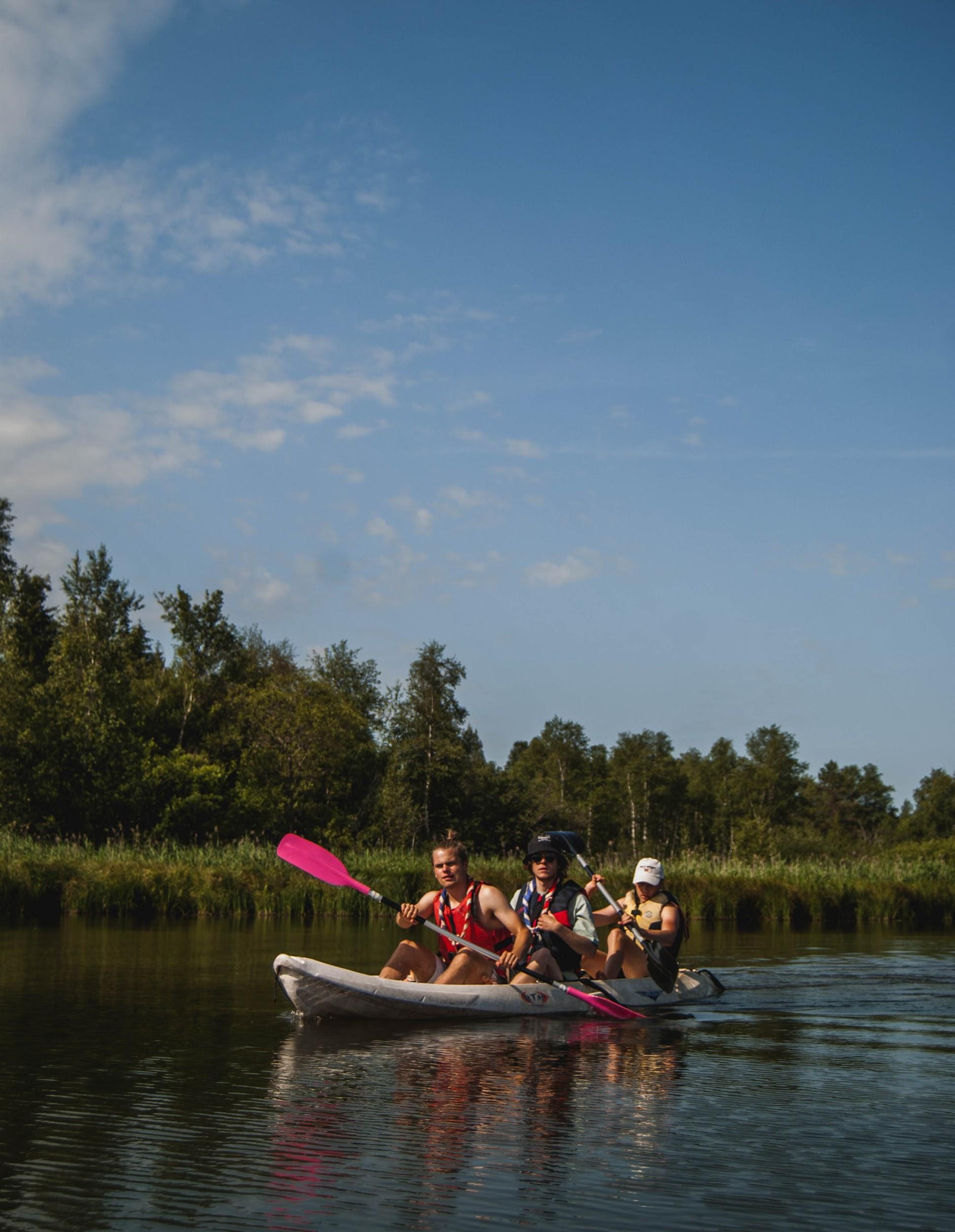 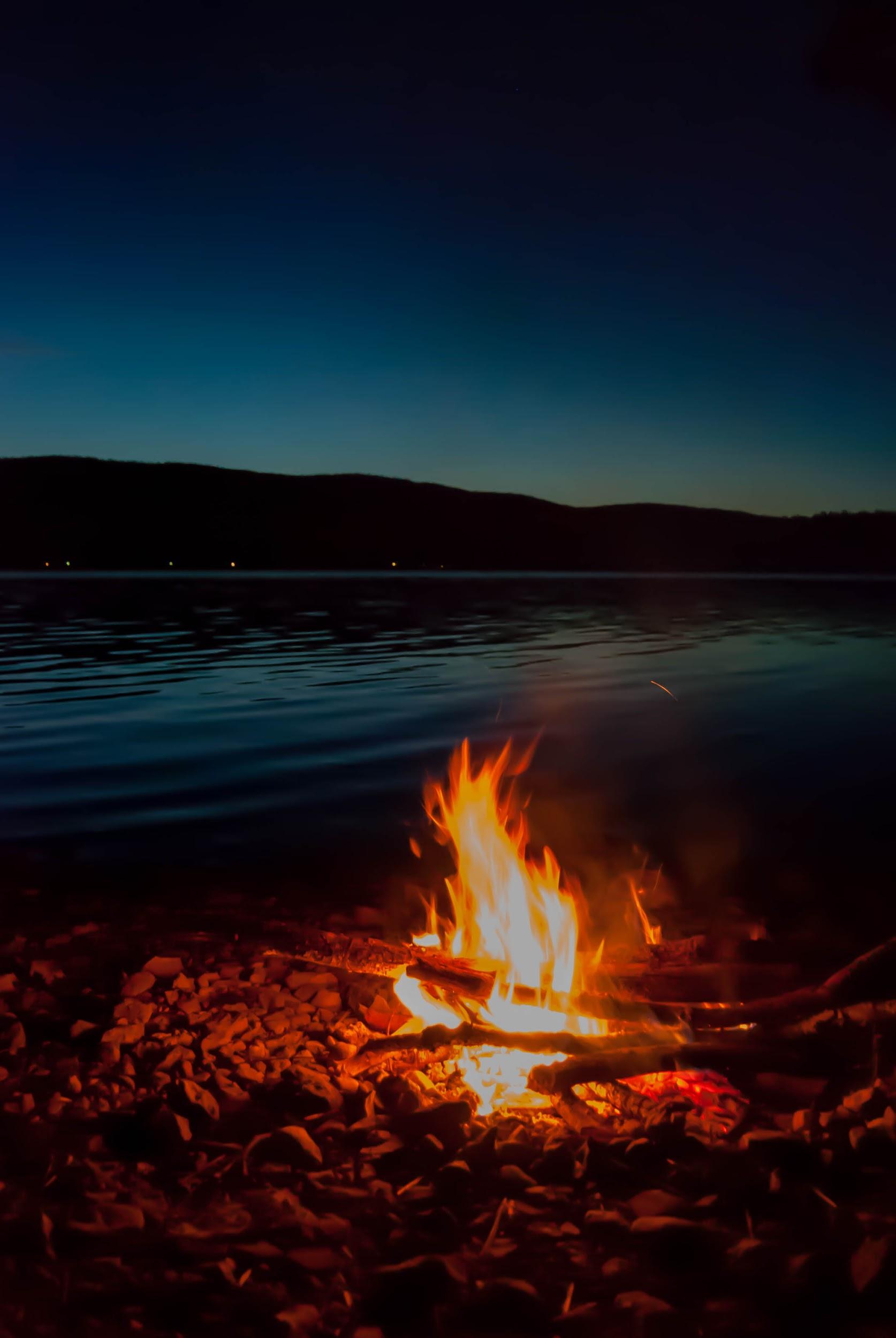 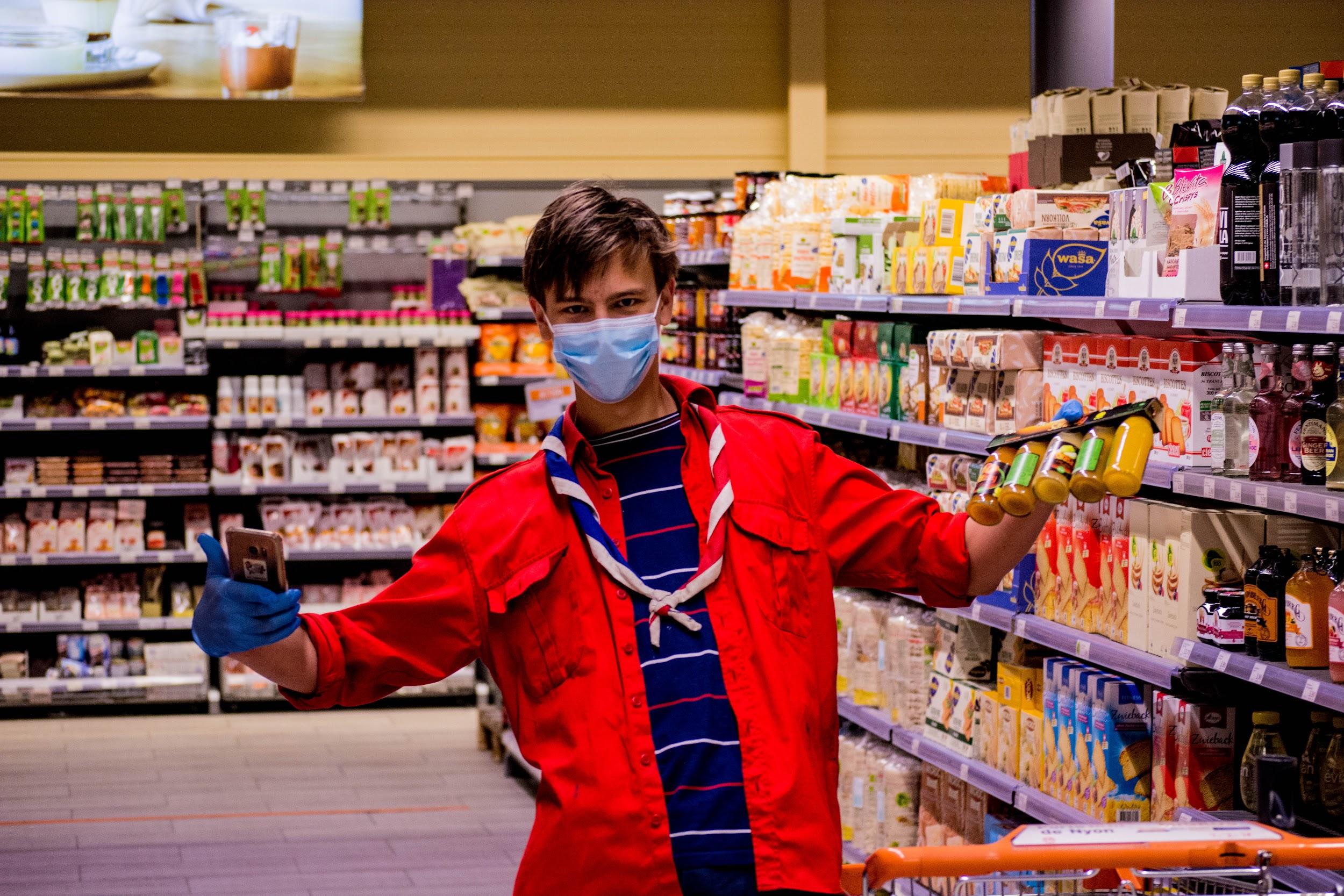 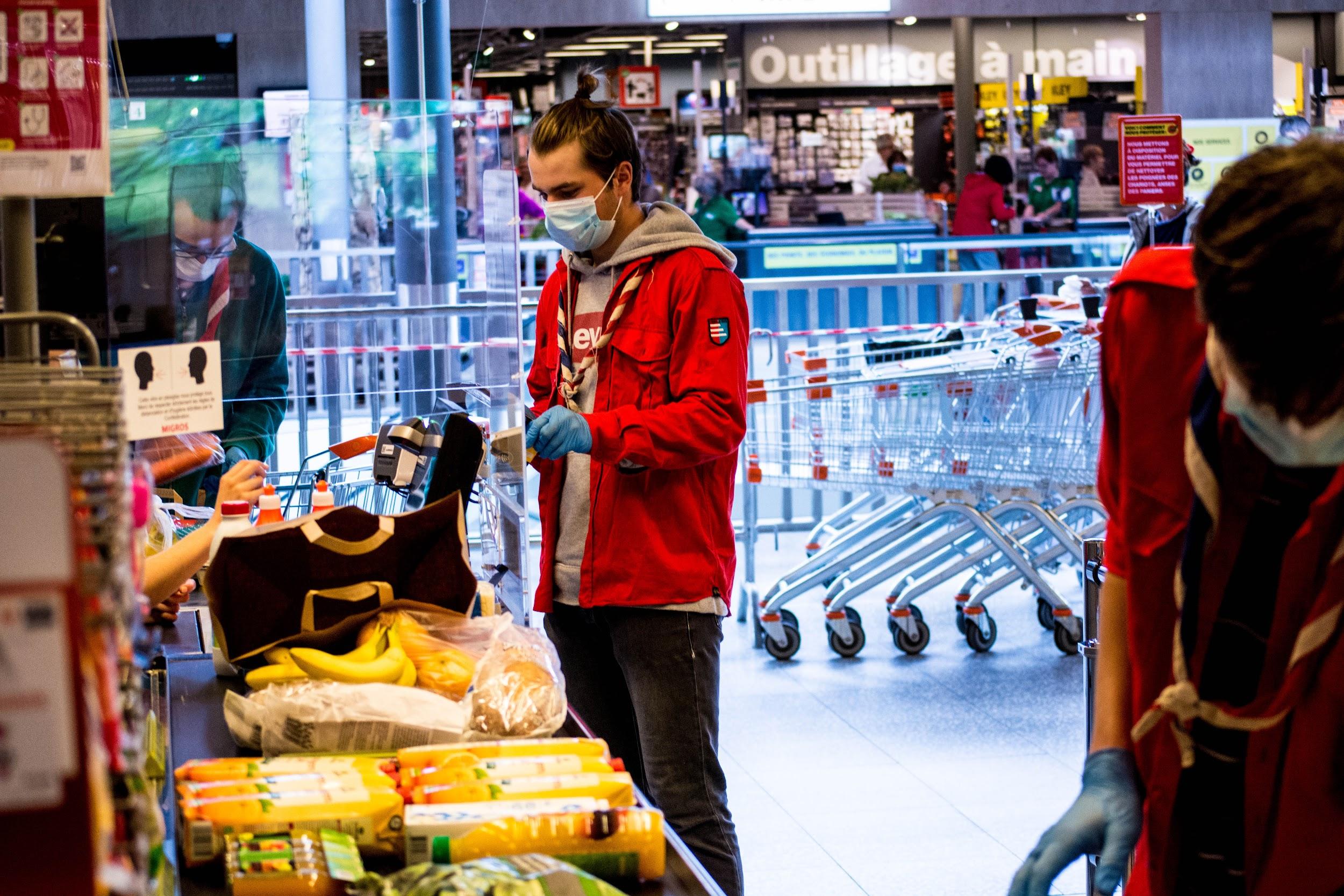 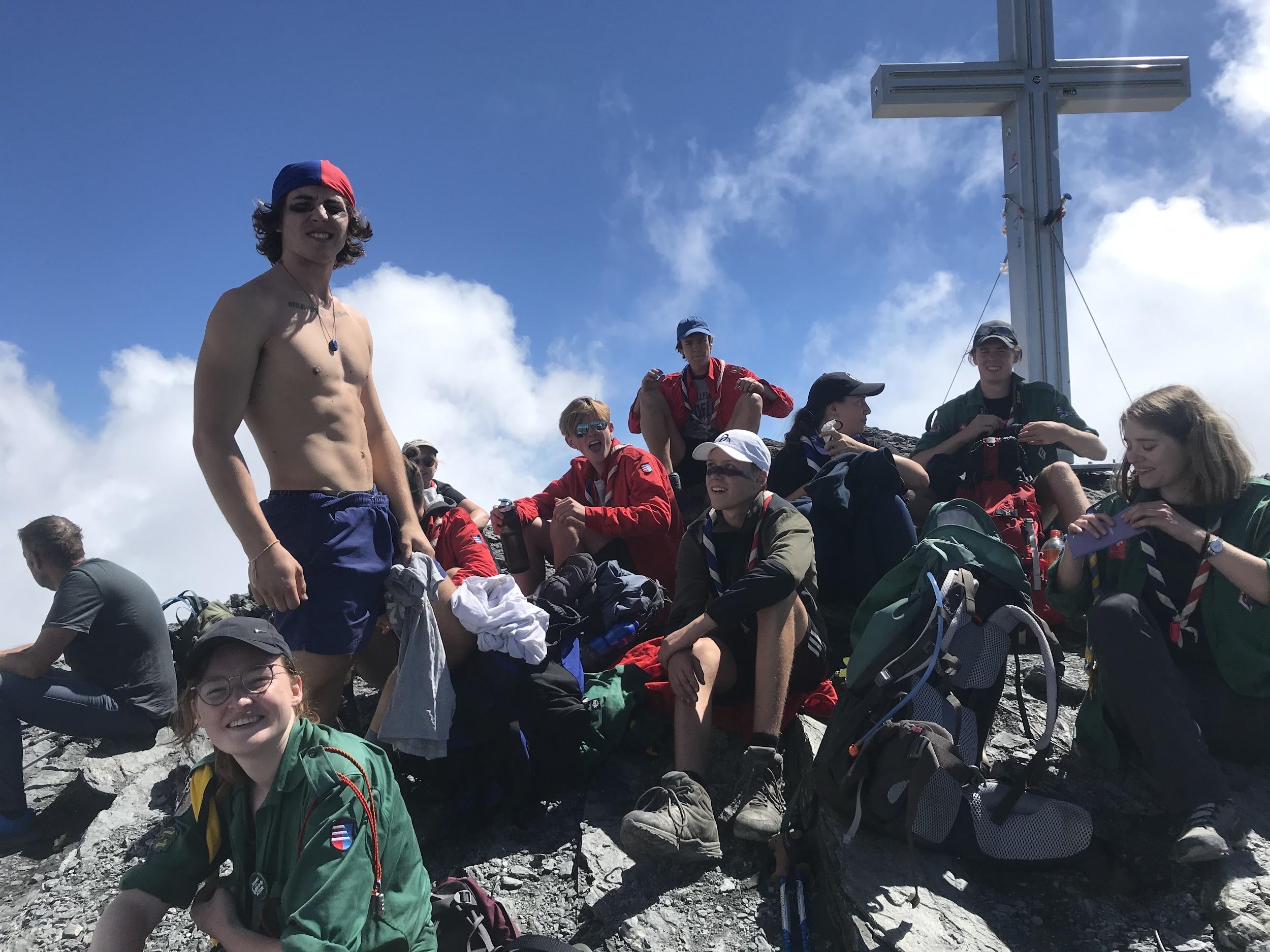 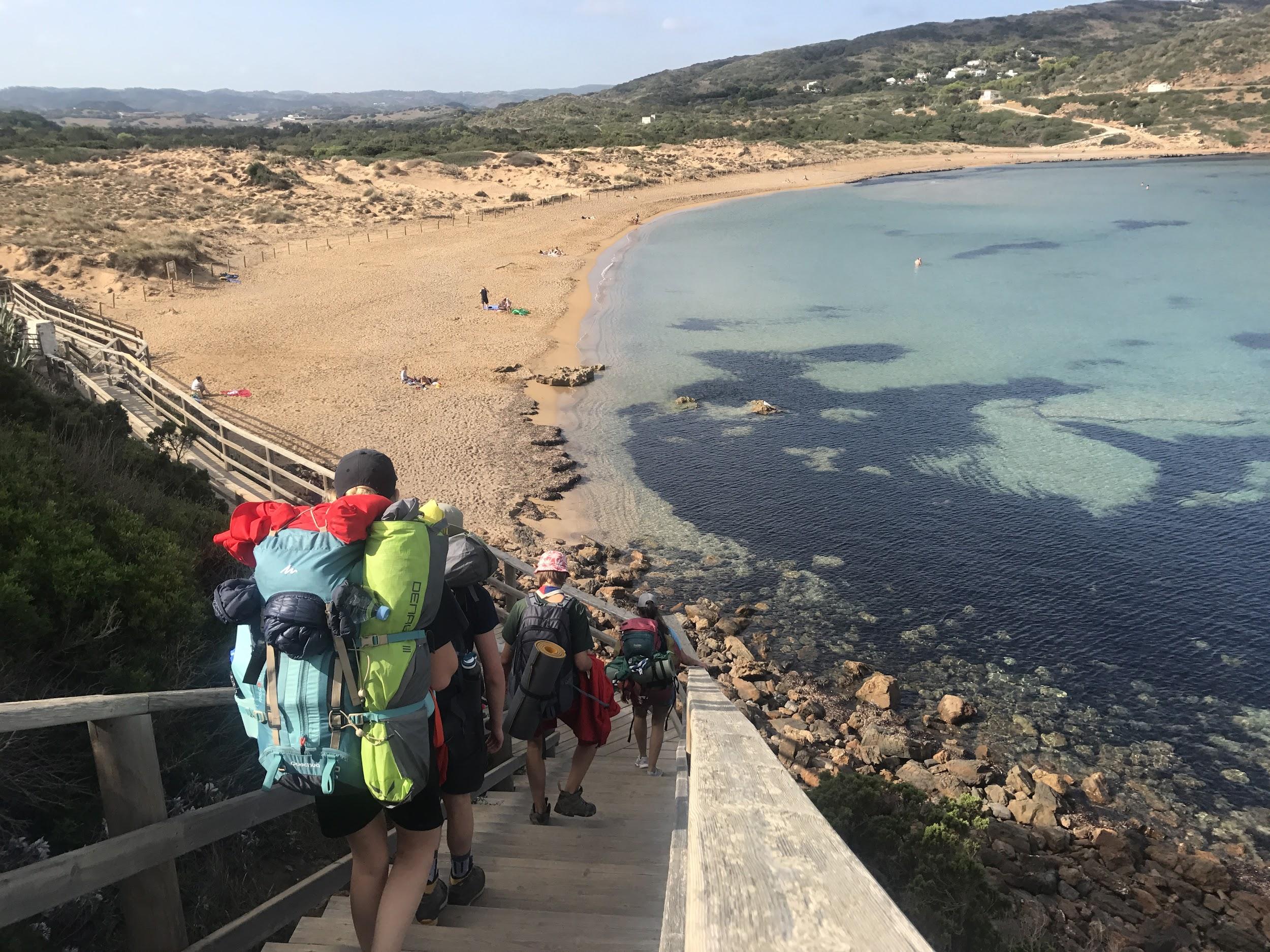 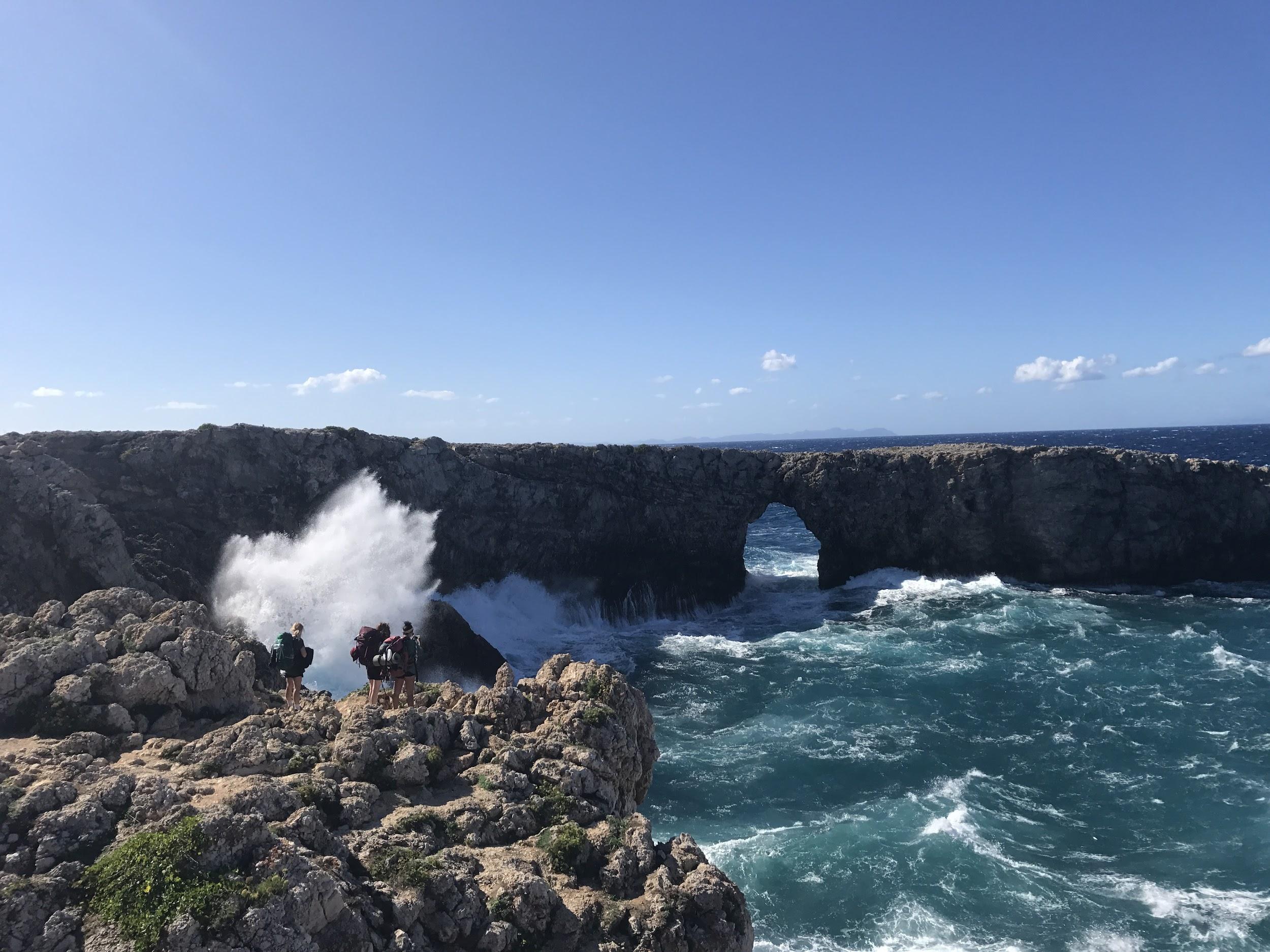 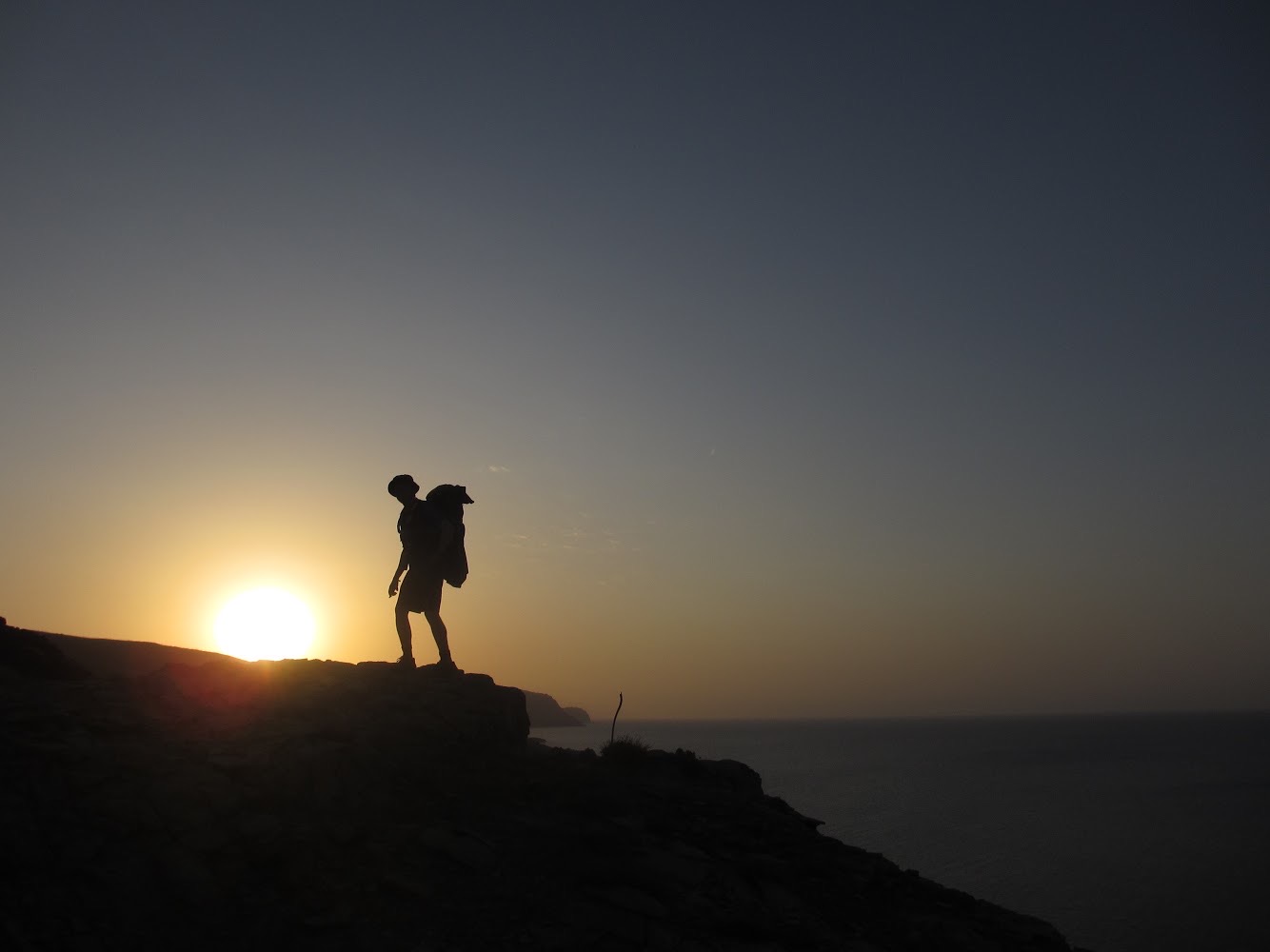 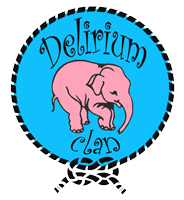 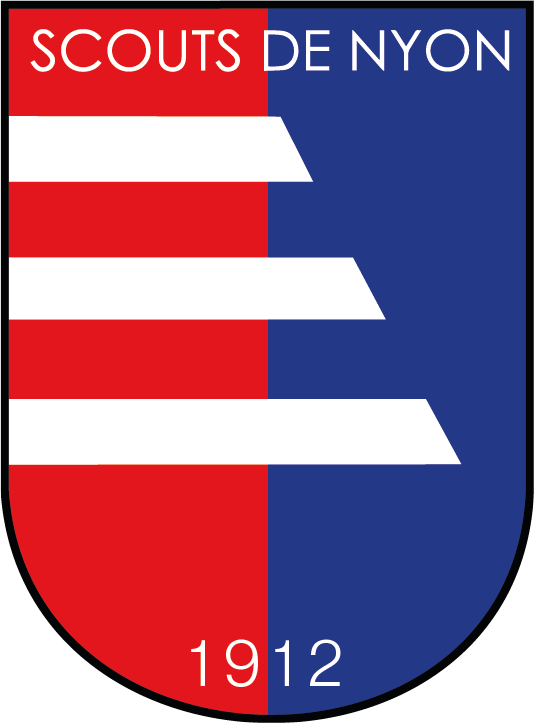 Routiers
Anciens responsables
Clan Delirium
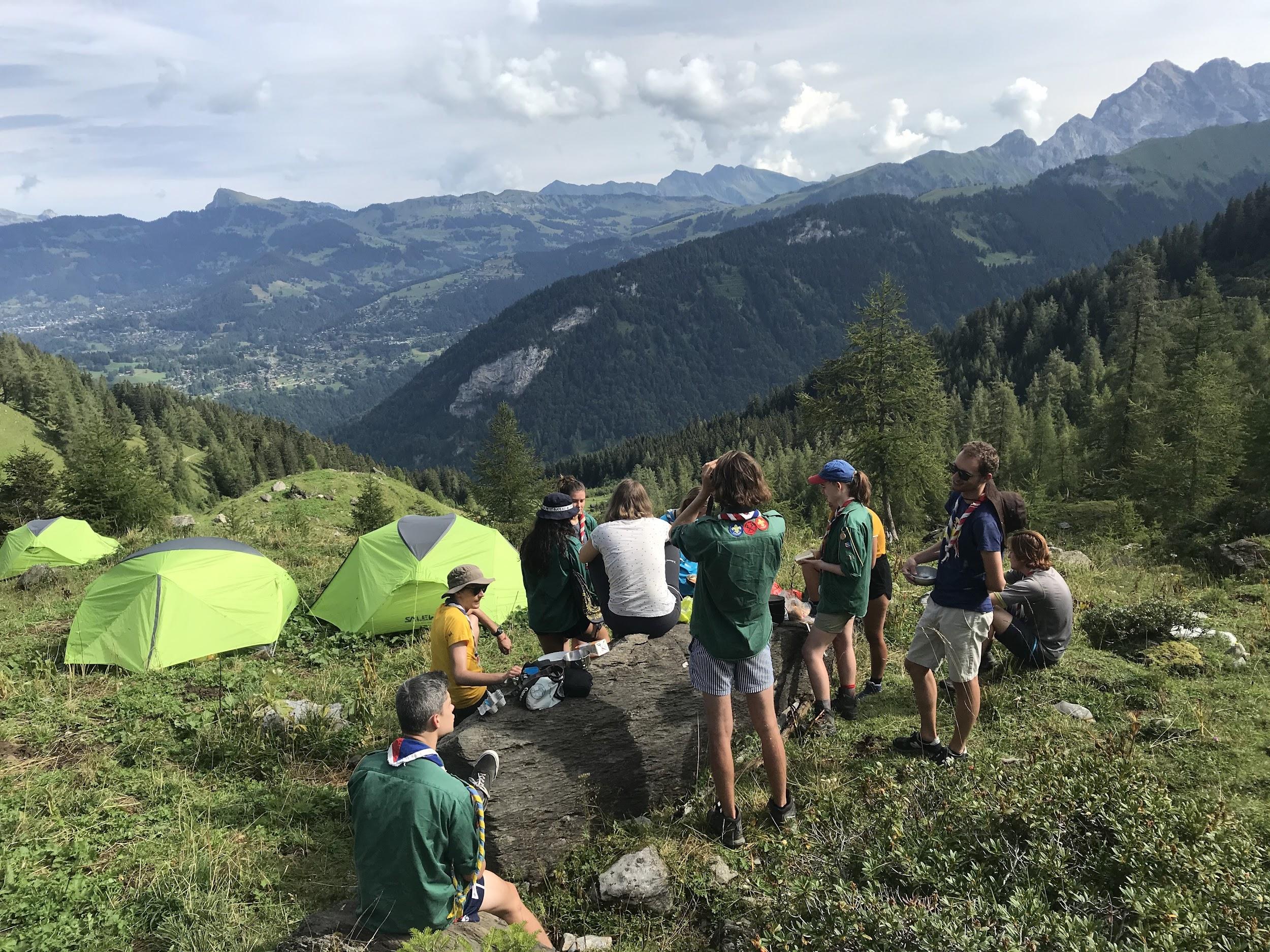 Chefs actifs et anciens qui se retrouvent pour faire des activités / soirées ensemble
L'objectif du clan est de pouvoir se réunir et partager des moments de scoutisme ensemble
C’est aussi l’occasion de mélanger des générations
Le camp 4B - Verbier 2021
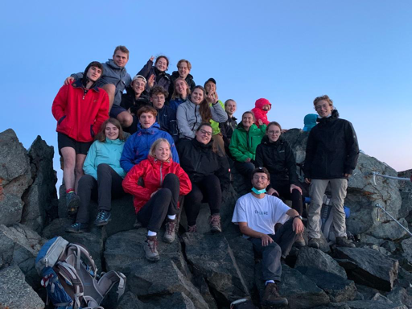 Au programme: 
Levé de soleil au Mont Fort
Via Ferrata
Fondue en cabane
Marche
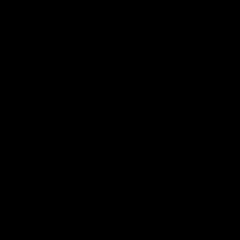 Divers
Nouveaux logos
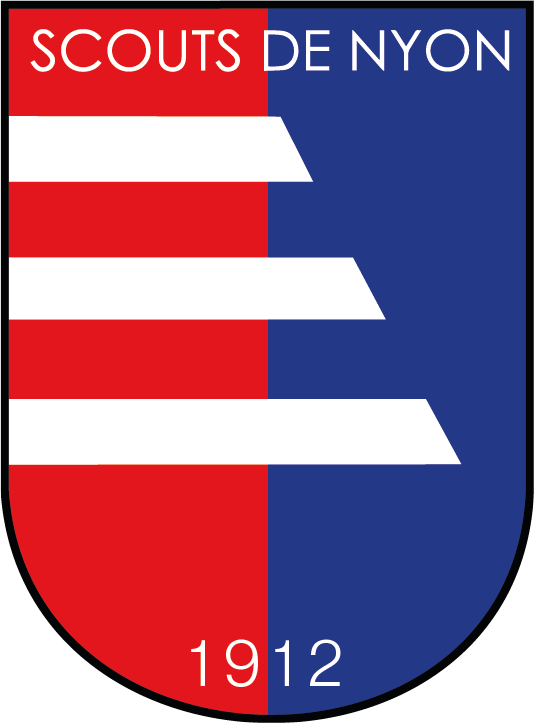 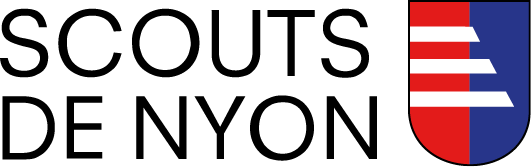 Camp fédéral
Dans les grandes lignes:
A lieu tous les 14 ans
23 juillet au 6 octobre 2022
Camp réunissant 35’000 scouts de toute la Suisse
Se déroulera à Ulrichen dans la vallée de Conches (VS)

Administratif:
Inscriptions terminées
Possibilité de se désinscrire jusqu’à fin mars
Séance d’information pour les parents au printemps
Tout le monde dort sous tente
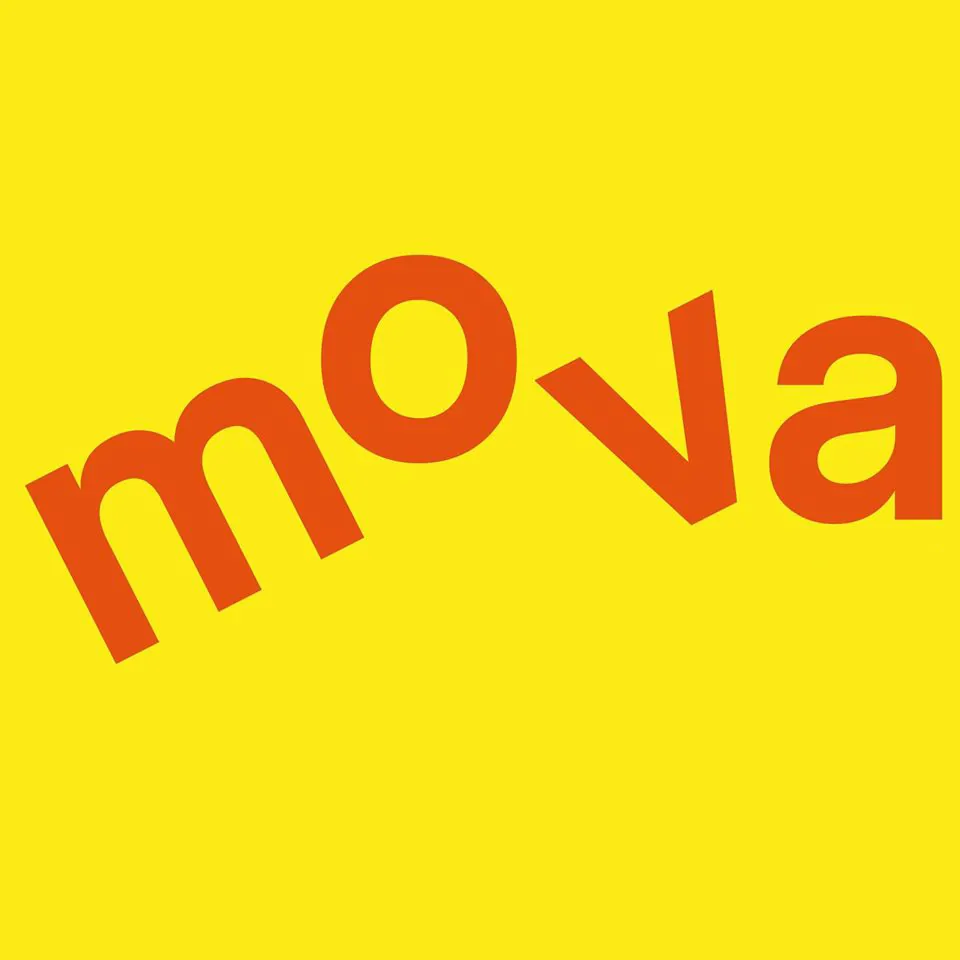 Avez-vous des tentes à nous prêter ?
La suite du programme
Apéro: à l’extérieur
Photos des camps: local louveteaux
Visites guidées du local: départ toutes les 30min au rez
Stand objets perdus: à l’extérieur 
Stand habits 3J: 1er étage
Questions?